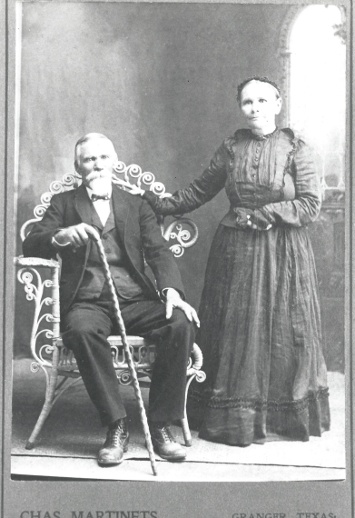 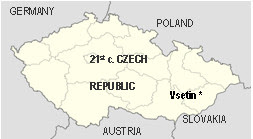 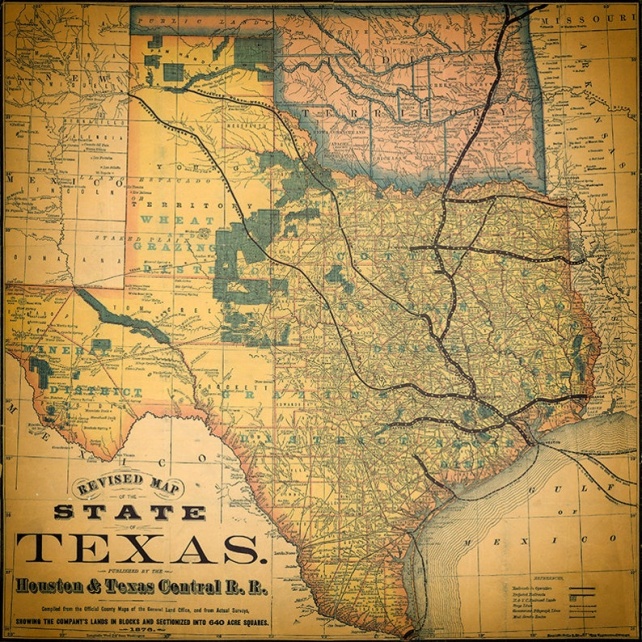 Machu Family Reunion
Beyersville, Texas
September 25, 2022
Machu Cemetery Association

 2022 Officers

President: Sandra StrmiskaVice President: Johnny Machu
Treasurer: Albin F. Machu
Secretary: Marie Ann RippleReporter: Debra Haag
Machu Family Reunion
2022 Officers

President: Lisa Whisenant
Vice President: Sandra Strmiska
Treasurer: Nancy Machu
Secretary: Christi Johnson
Machu Cemetery Association

 2022 Officers

President: Sandra StrmiskaVice President: Johnny Machu
Treasurer: Albin F. Machu
Secretary: Marie Ann RippleReporter: Debra Haag
Machu Cemetery Association Officers Meeting

SaturdayOctober  22, 2022
2:00 p.m.
atMachu Cemetery Pavilion
(in case of inclement weather, Sirloin Stockade Private Room)
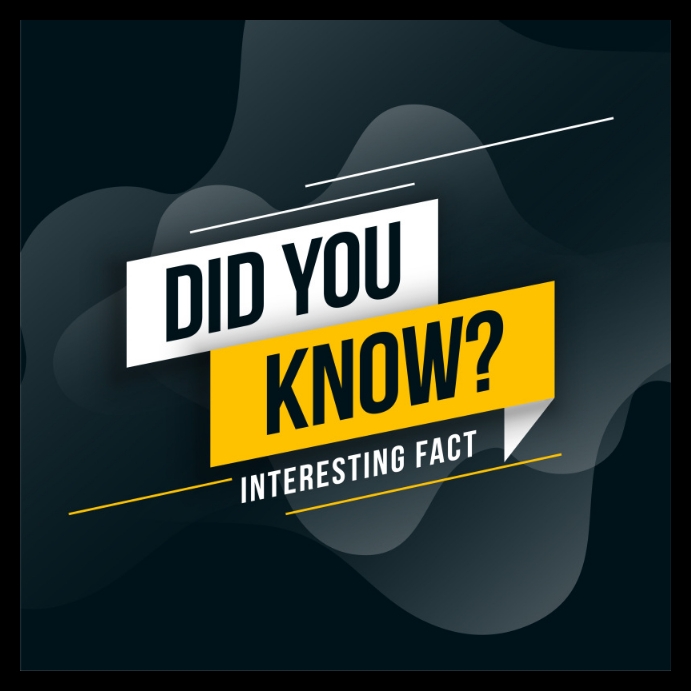 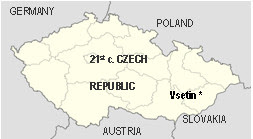 Machu Family
The Machu Family originated in Seninka,a short distance south of Vsetin in the eastern, Moravian region of today’s Czech Republic (or, Czechia).
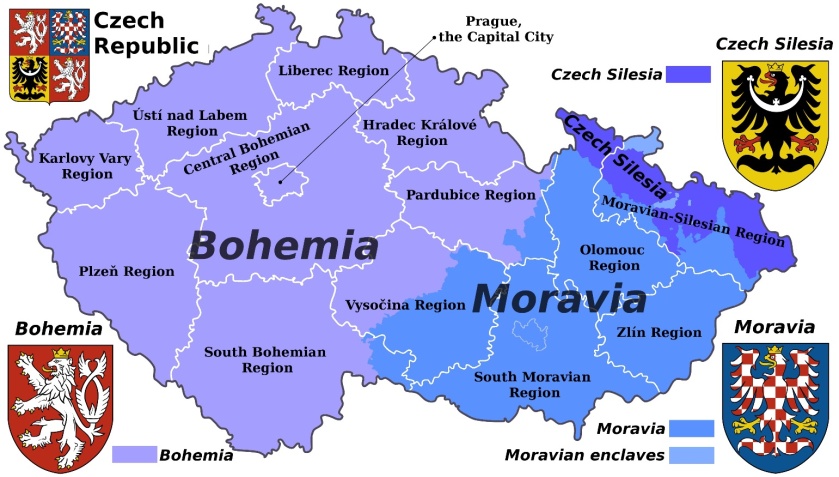 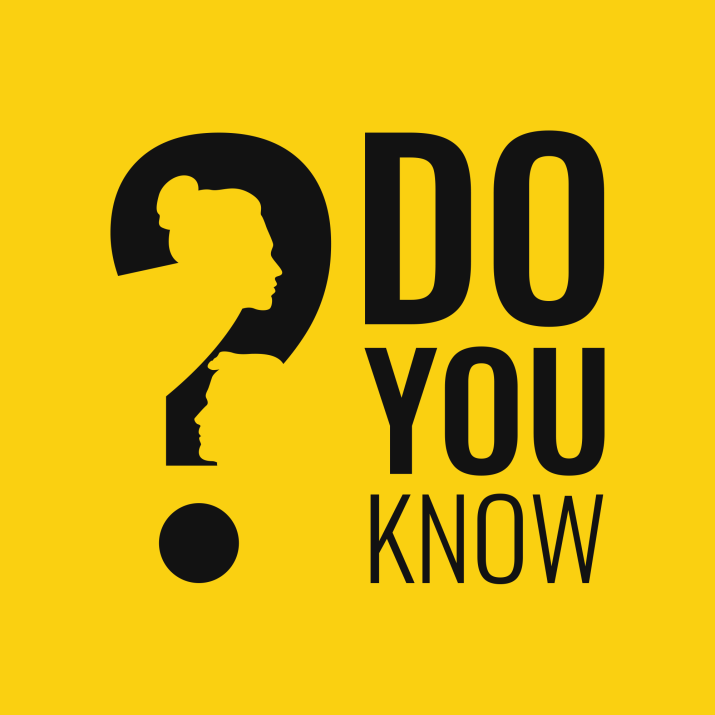 Our Patriarch and Matriarch:
1864:  Pavel Machu marries Rozina Trlica.
1870: Pavel applies for permission             to emigrate to the USA.
YOUR MACHU ANCESTORS?
April 7, 1870: The family sets sail           from the port of Bremen, Germany.

June 2, 1870: The Machu family arrives                          in Galveston, Texas.  

Three children came to U.S. with them:
 Anna, who later married Joseph F. Cervenka, 
 Jan (John) T., who married Veronika Pokorny, 
 Pavel (Paul) H. who married Rozie Wentrcek.
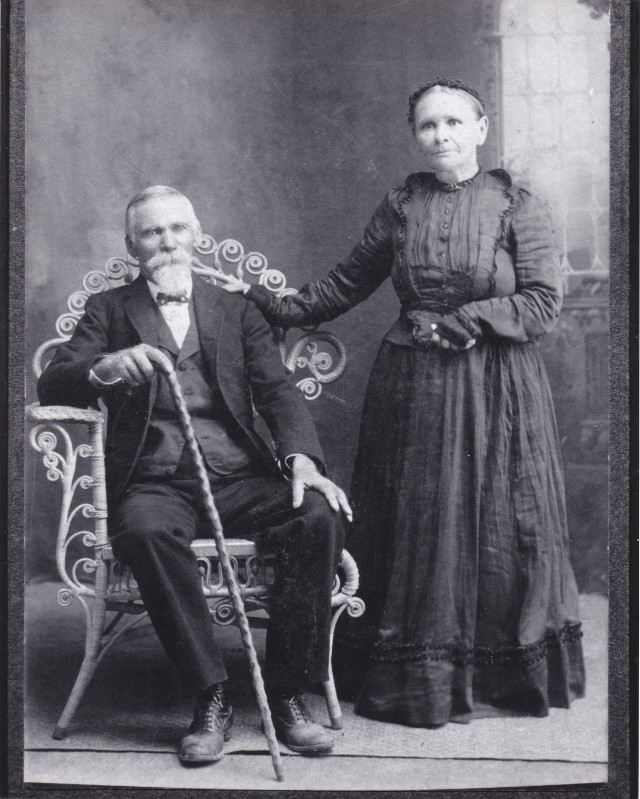 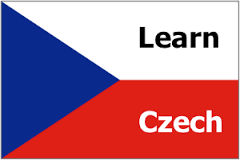 Jak se máš?
“How are you?" 

It's a commonly used greeting phrase for Czechs in the U.S.

Typically the reply is
Dobře!
“Good!”
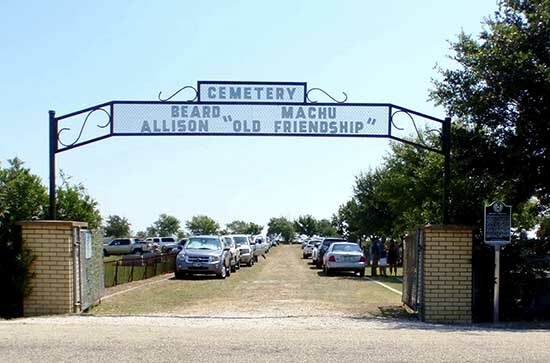 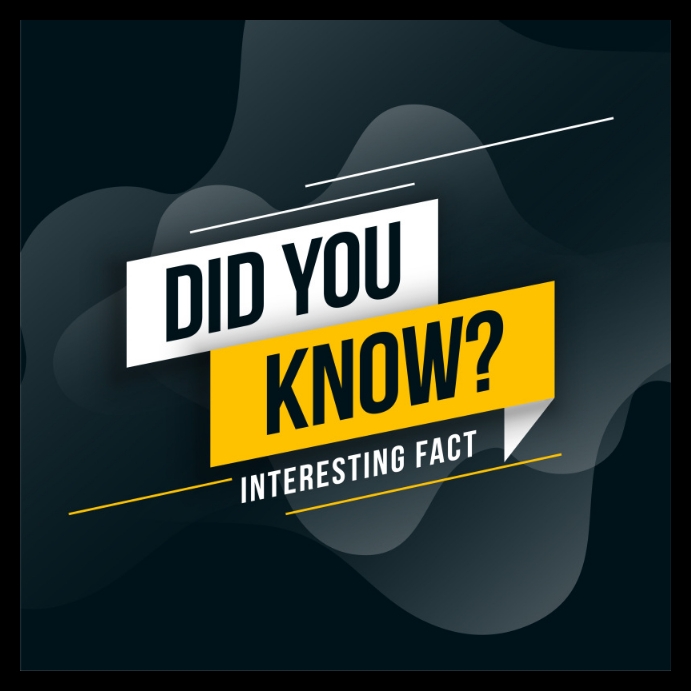 Machu Family
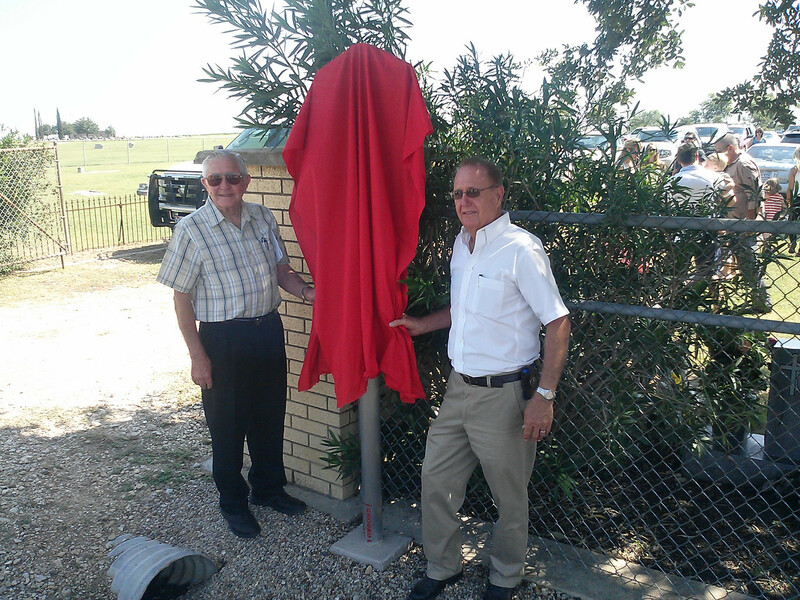 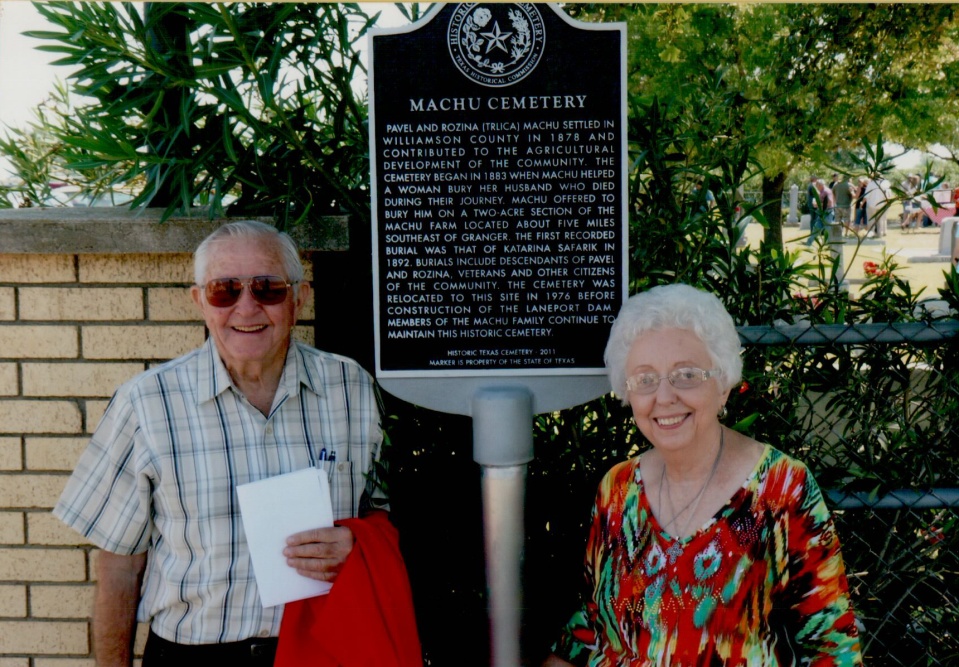 Over 100 attended the Dedication Ceremony for our Cemetery’s Historical Marker on August 17 2013.

Thank you Darwin & Nancy for the research and application work to attain this goal and all who made the special day possible.
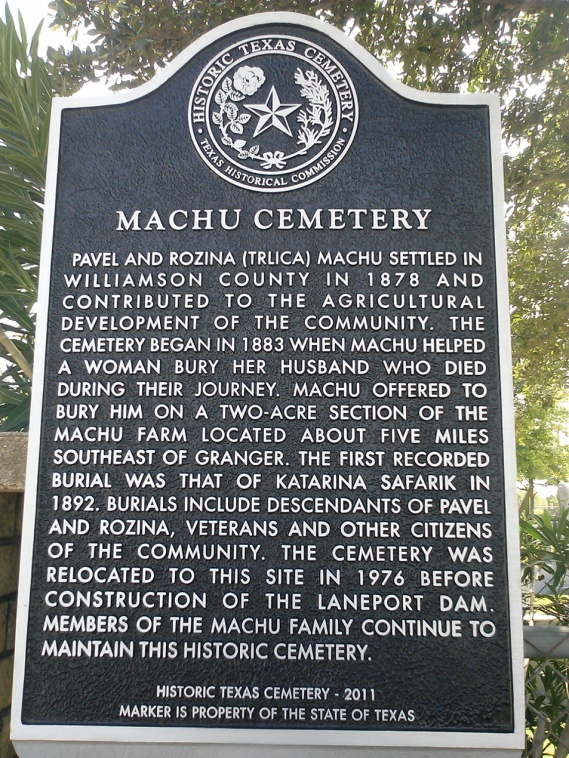 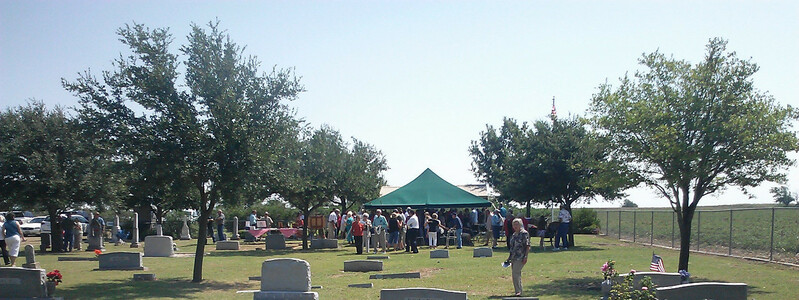 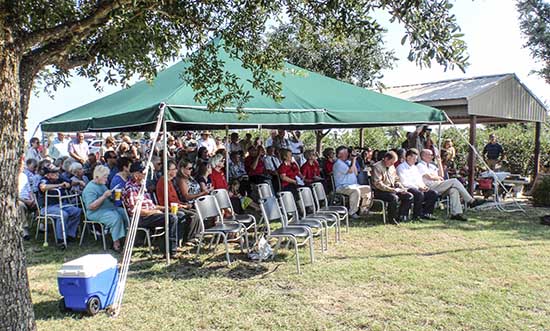 Darwin & Albin unveiling Marker
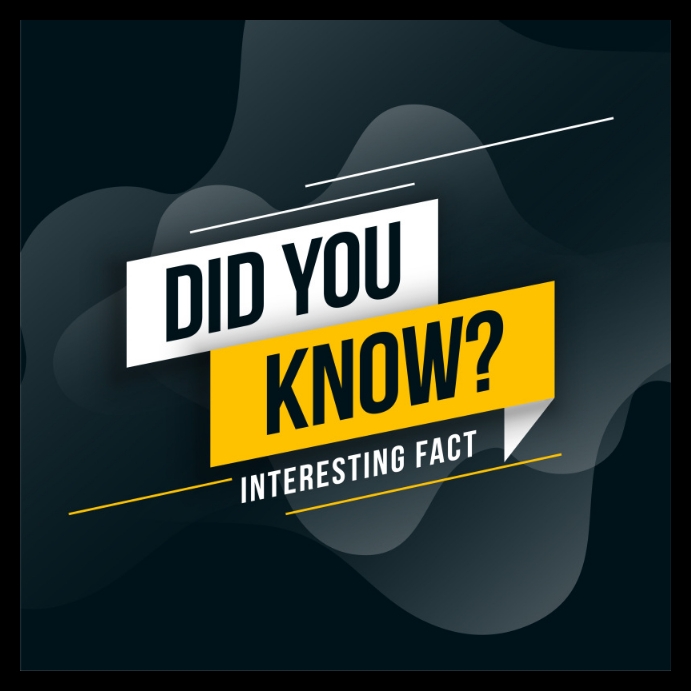 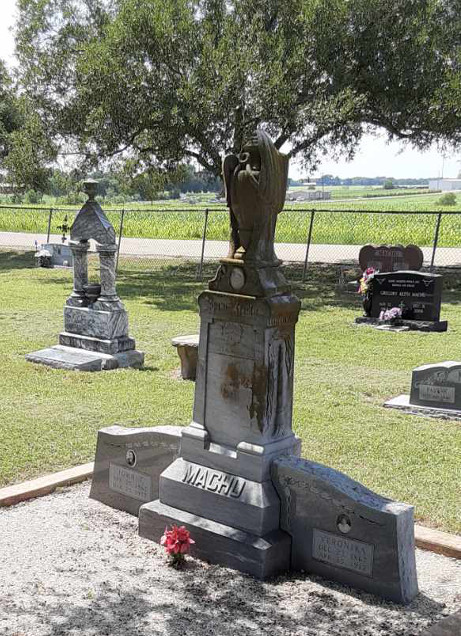 Machu Family
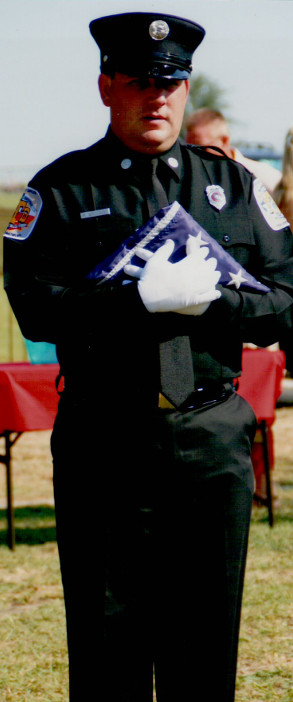 Over 100 attended the Dedication Ceremony for our Cemetery’s Historical Marker on August 17 2013.

Right: The Dedication Ceremony  opened with the Presentation of the Colors 
by Matt Whisenant
Dedication Ceremony for our Cemetery’s Historical Marker on August 17 2013.
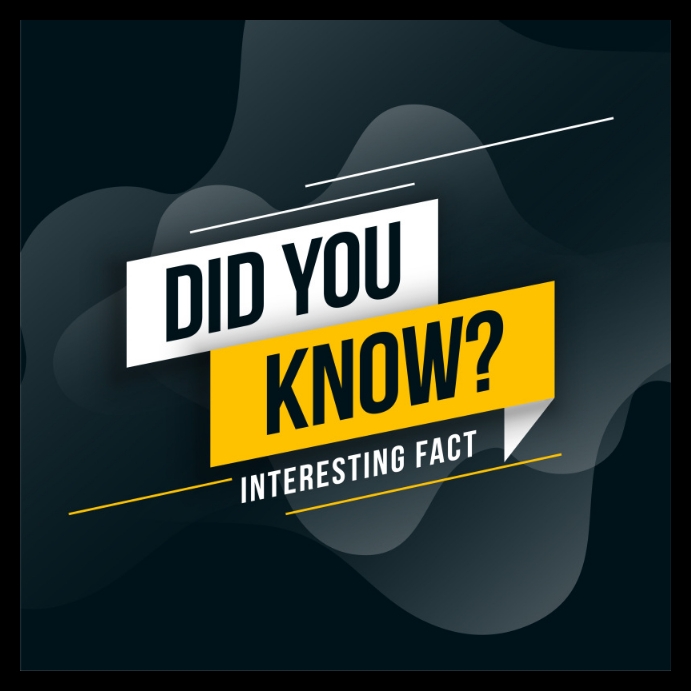 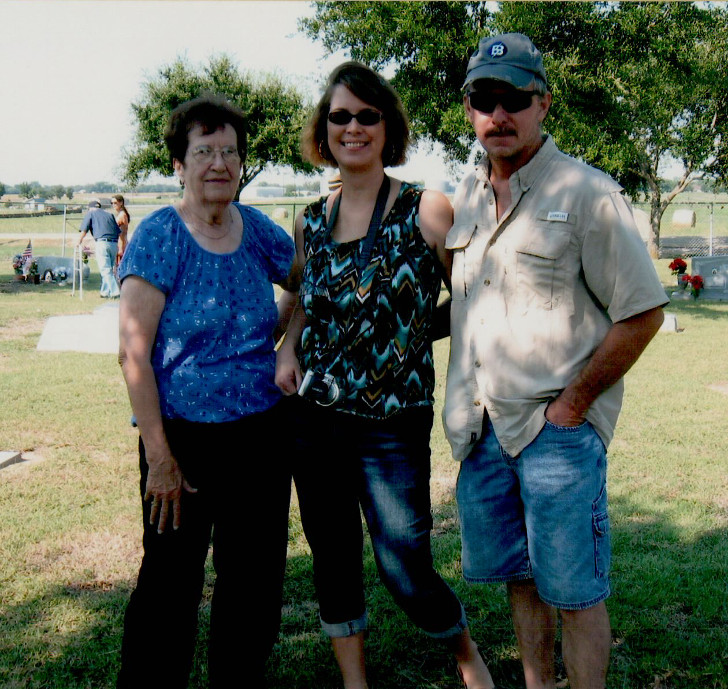 Machu Family
Alice (Machu) Stojanik, Roger & Melody Stojanik Huber;
  Henry Holubec with Nancy Machu;

 Darwin Machu presenting at ceremony.
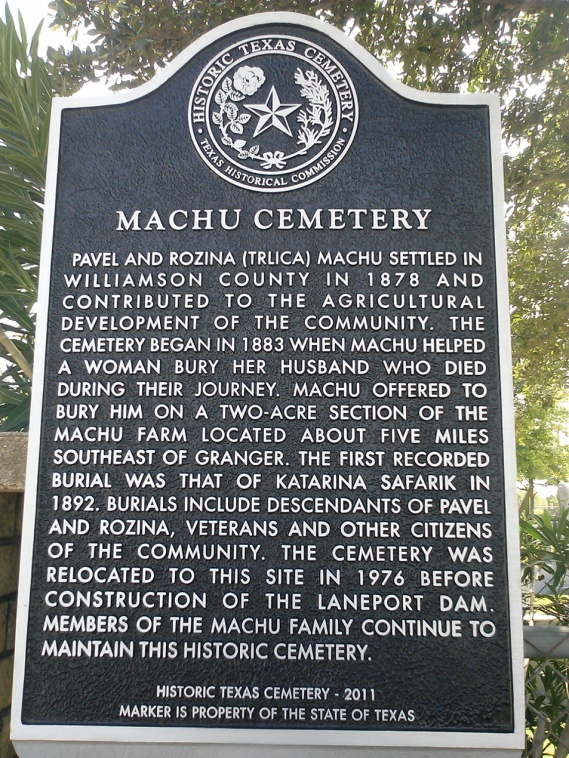 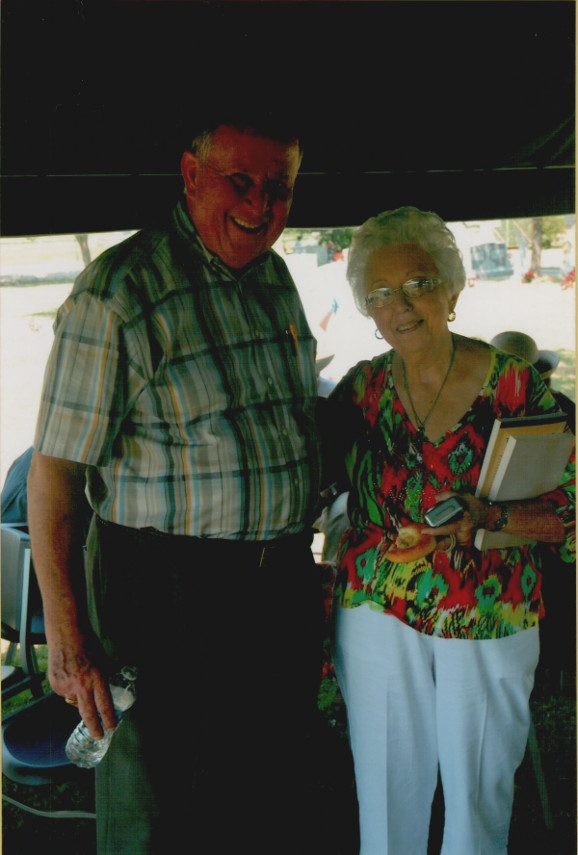 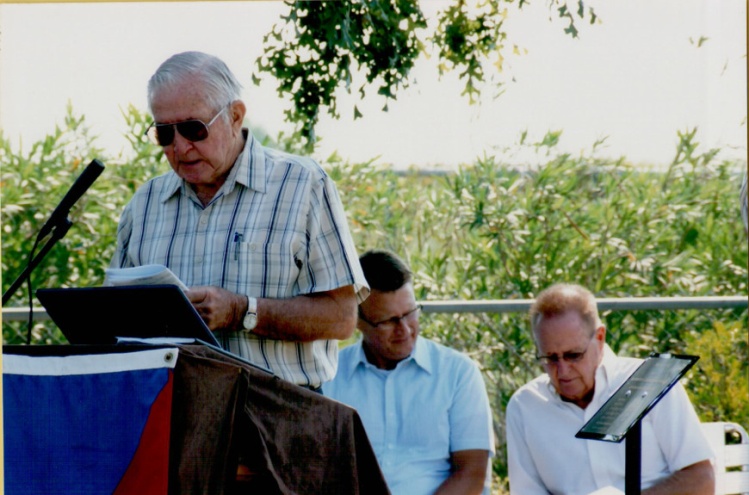 Machu Family Cemetery
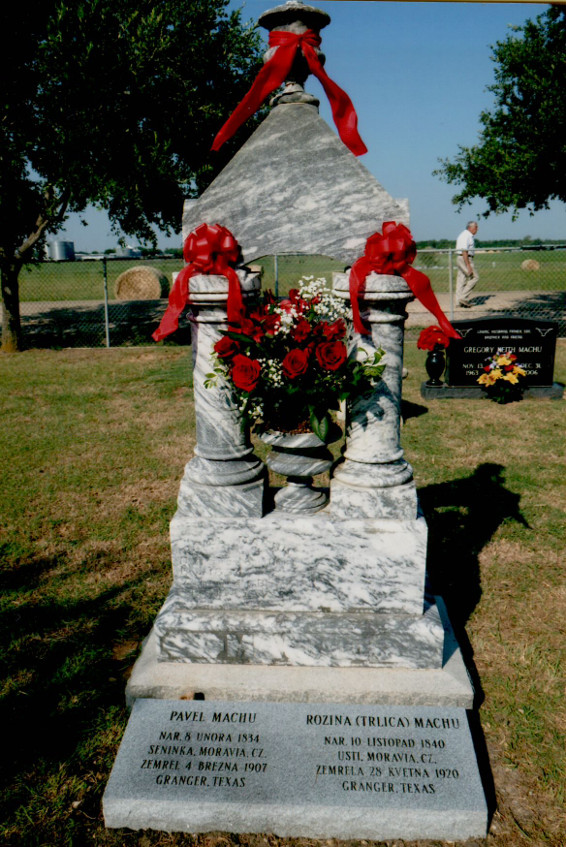 Our Family’s Jewel
Pavel&Rozina’sMonument
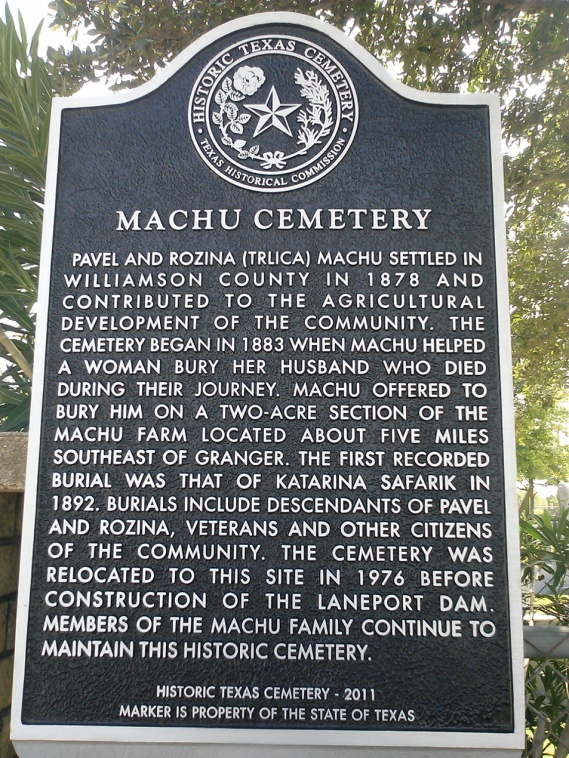 www.machu-cemetery.org/gallery.php
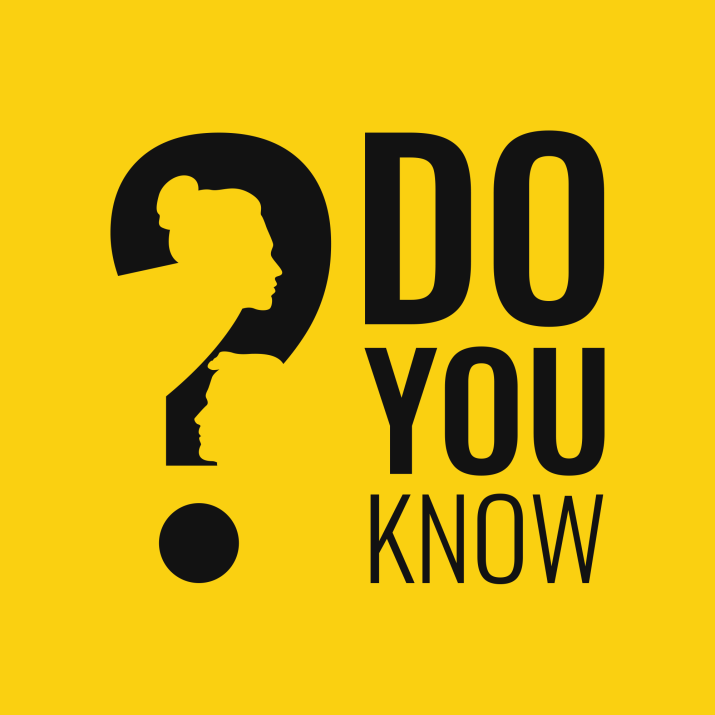 After Pavel died, Rozina (Trlica) Machu sat for this photo with her entire Machu clan
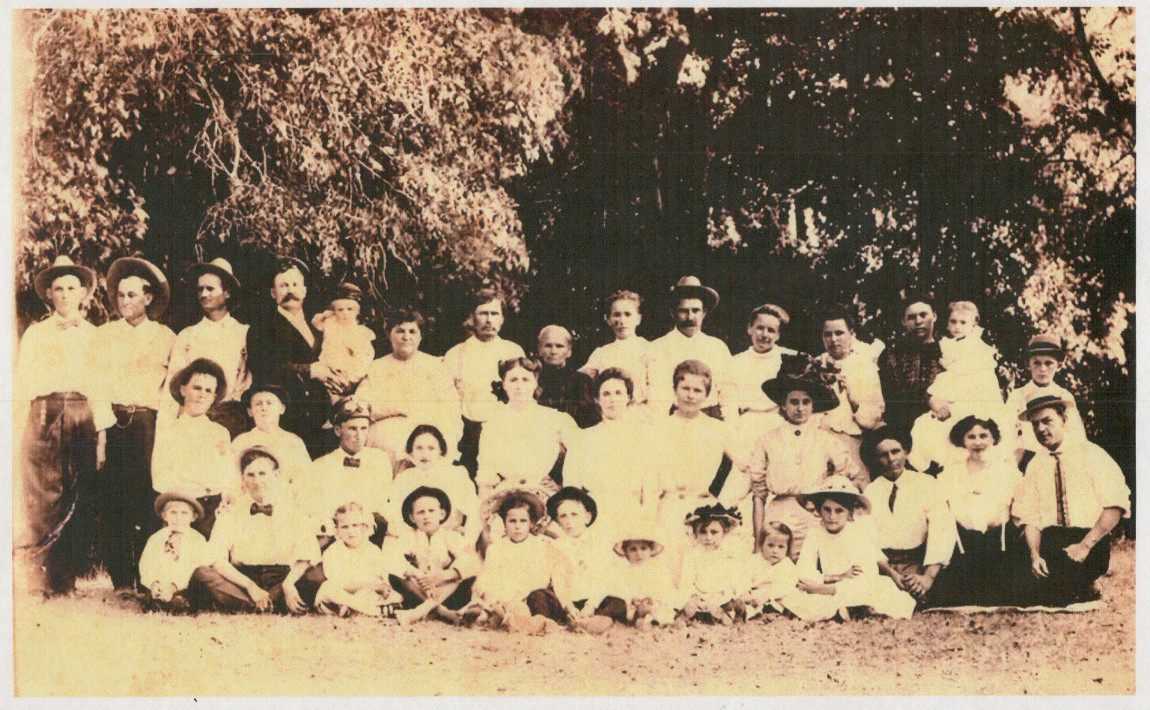 YOUR MACHU ANCESTORS?
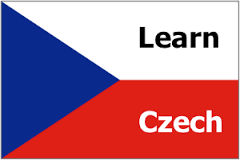 Please 
Prosim (proseem)

Thank You 
Dekuji (dyekuyi)
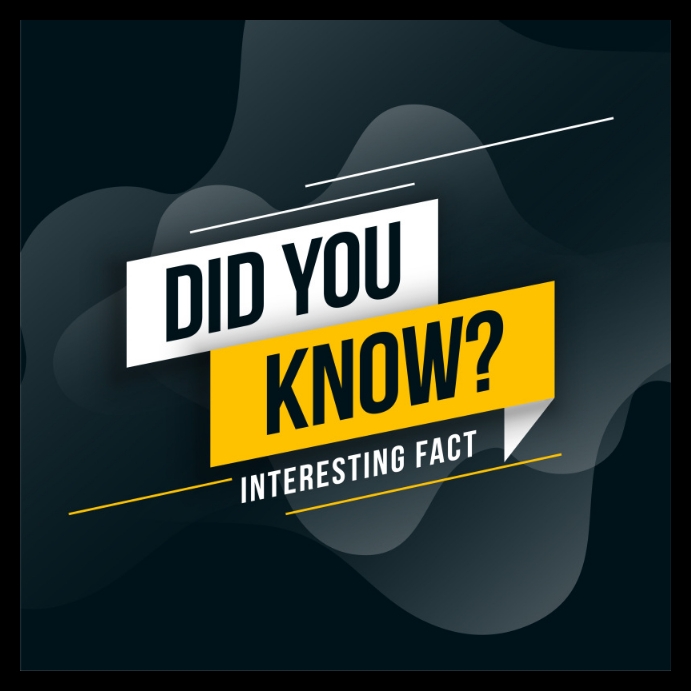 Machu Family
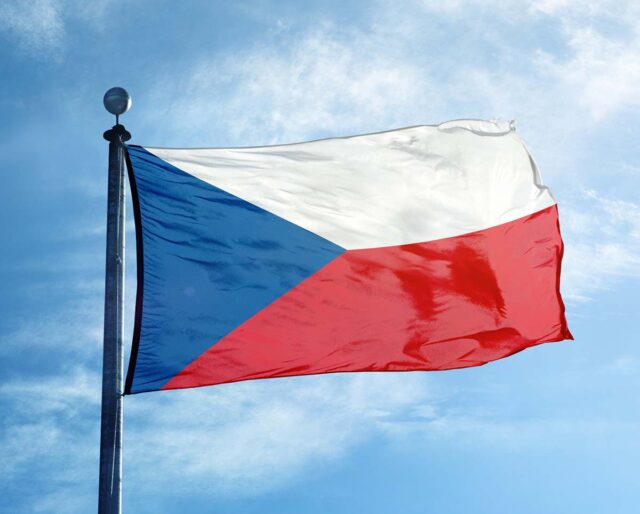 October is Czech Heritage Month,and many Texas Czechs fly the flag of their ancestral home during this month.
Czech Founding Day takes place on October 28 every year, a day of celebration and fun because it observes the founding of the first independent Czechoslovakian state.
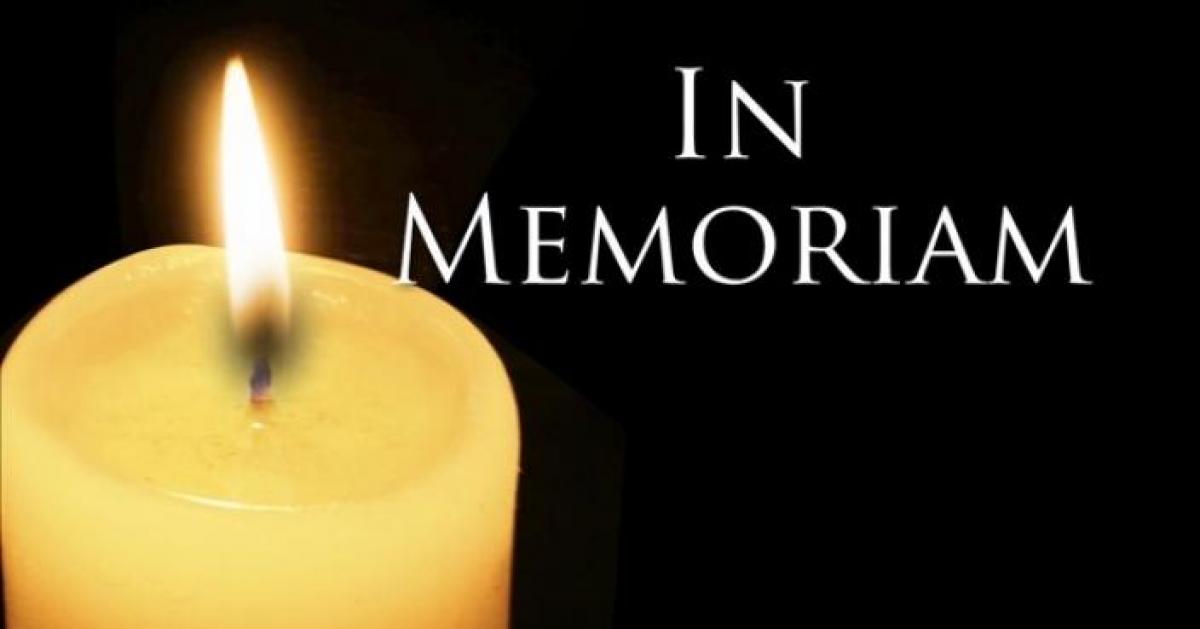 Daniel Darwin Filla, age 83, of Taylor passed away peacefully at home on Friday, June 17, 2022.

Dan was born to Leo and Vlasta (Machu) Filla on February 24, 1939, in Granger, TX.
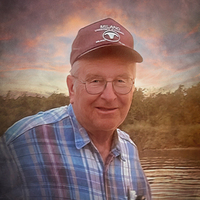 Machu Family Reunion
Beyersville, Texas
2021
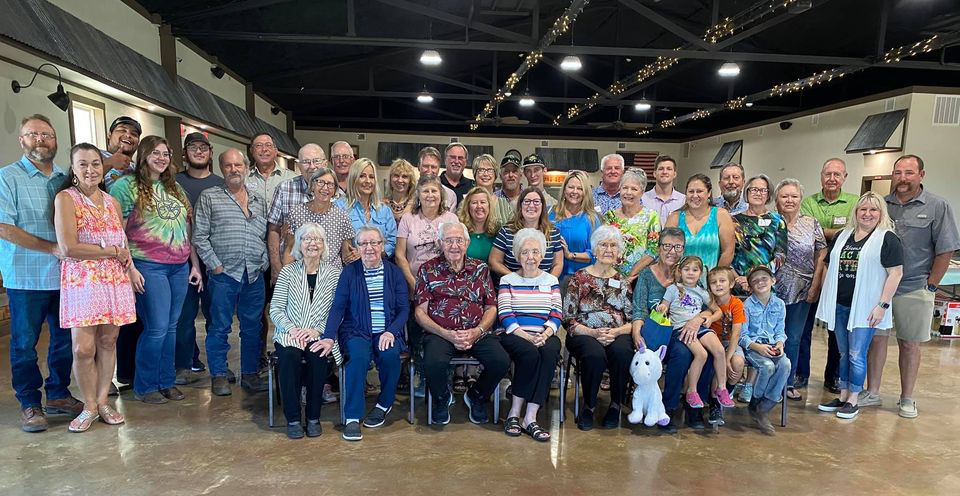 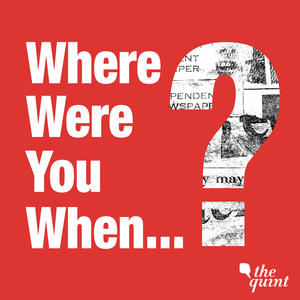 Machu Family Reunion
2003
John L. Machu descendants
20 years ago
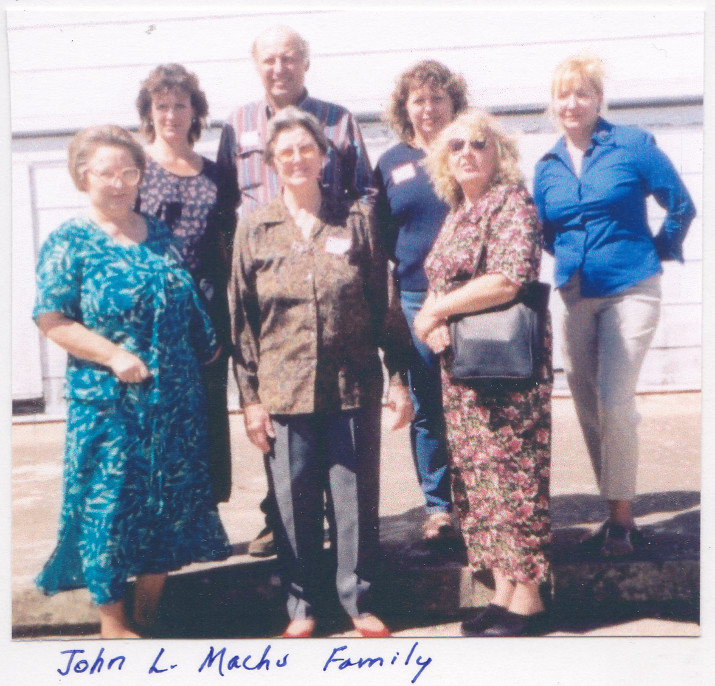 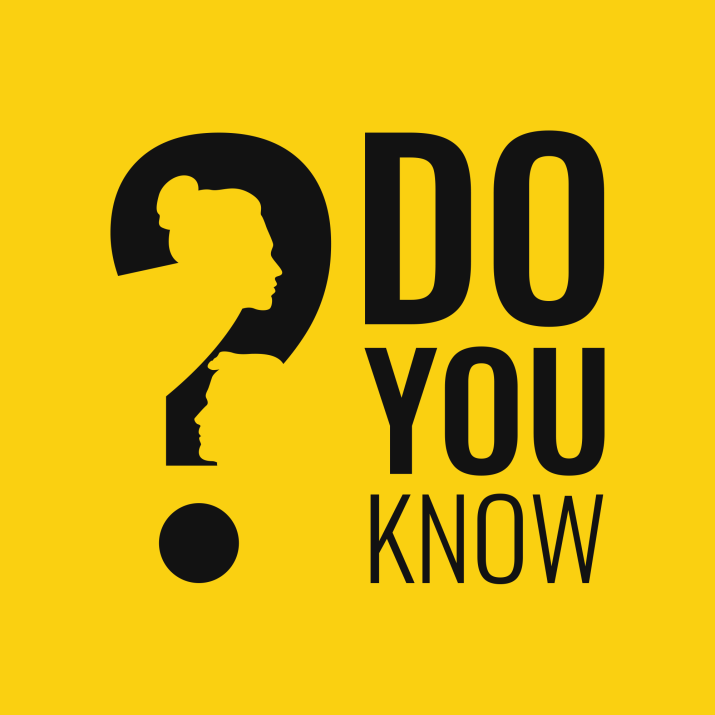 Pavel & Rozina Machu
had 9 children:
 Anna, Paul, Rosie, Joe R., Frances, Charles, Mary, Frank Louis, and John T.
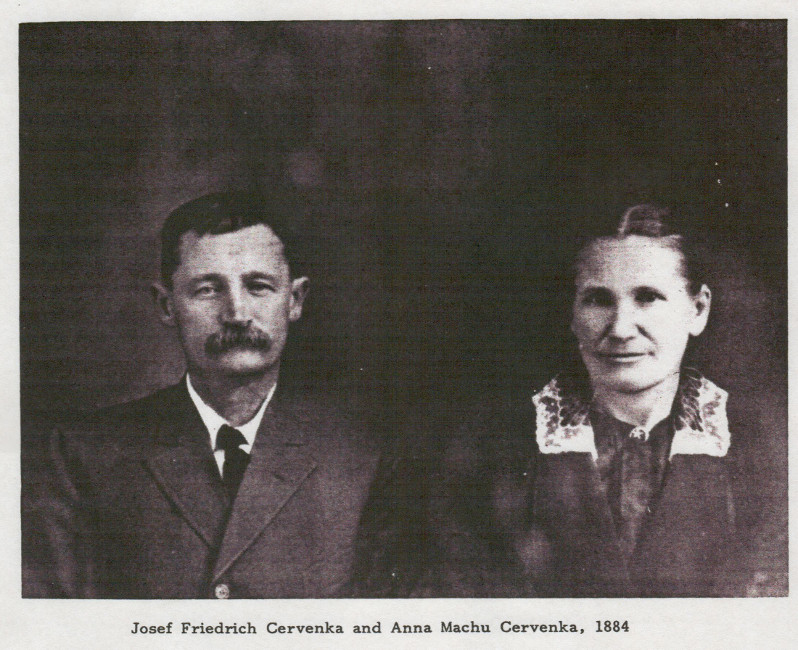 YOUR MACHU ANCESTORS?
Josef and Anna Machu Cervenka in 1884
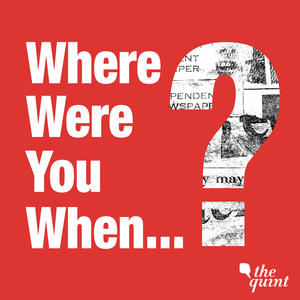 Machu Family Reunion
2003Anna Machu Cervenka descendants
20 years ago
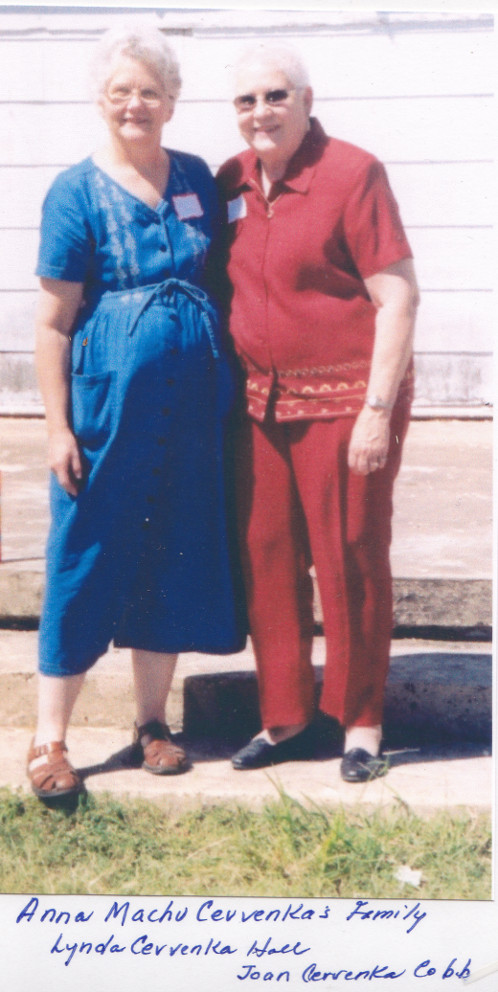 Lynda Cervenka Hall
  Joan Cervenka Cobb
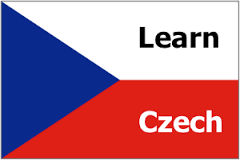 1 – Jedna
2 – dva
3 – tři
4 – čtyři
5 – pět
6 – šest
7 – sedm
8 – osm
9 – devět
10 – deset
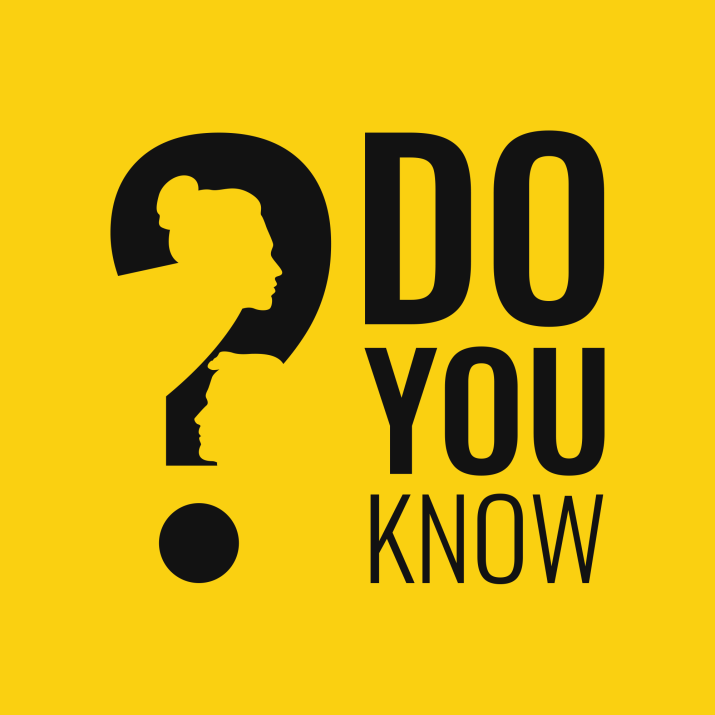 Pavel & Rozina Machu
had 9 children:
 Anna, Paul, Rosie, Joe R., Frances, Charles, Mary, Frank Louis, and John T.
YOUR MACHU ANCESTORS?
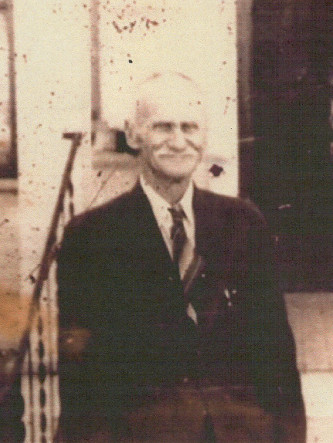 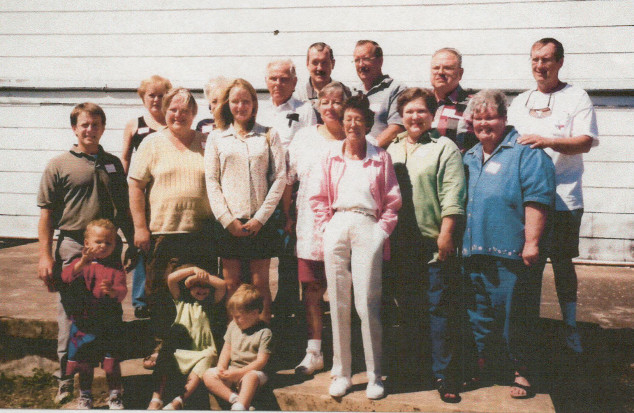 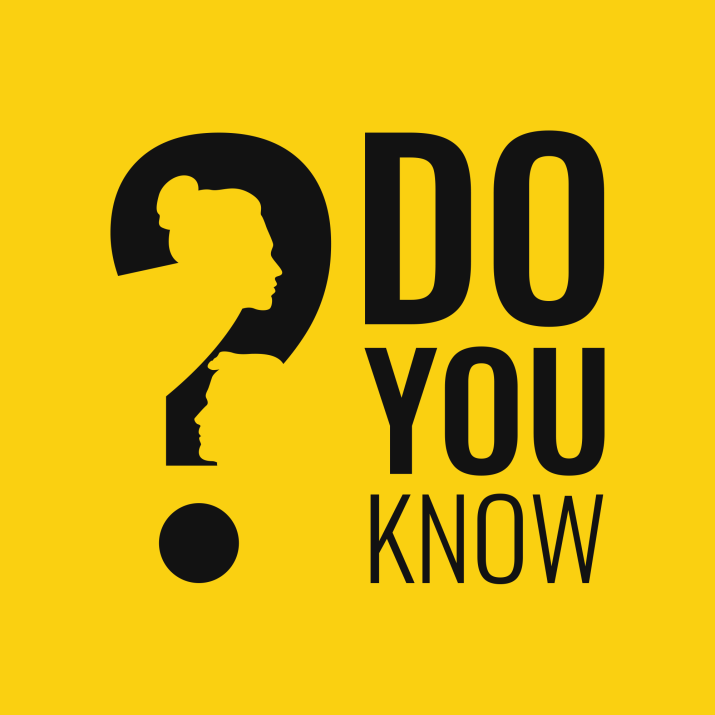 YOUR MACHU ANCESTORS?
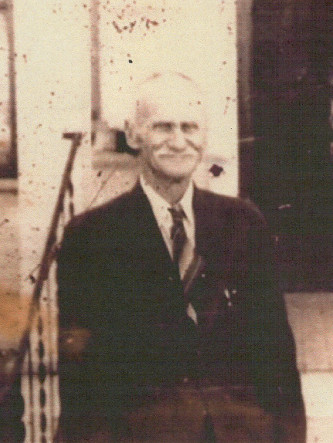 Paul H. Machu (left) descendants, including Cindy and Mark Montgomery (right)
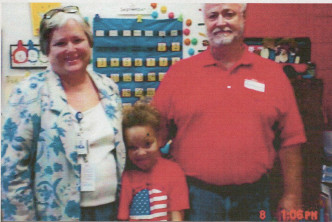 Our Patriarch and Matriarch:
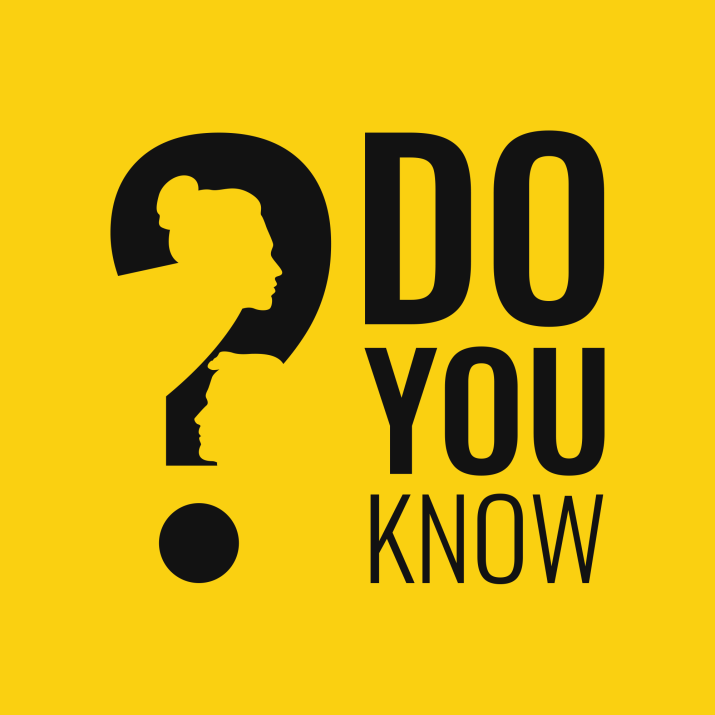 Pavel & Rozina Machu
had 9 children:  Anna, Paul, Rosie, Joe R., Frances, Charles, Mary, Frank Louis, and John T.
YOUR MACHU ANCESTORS?
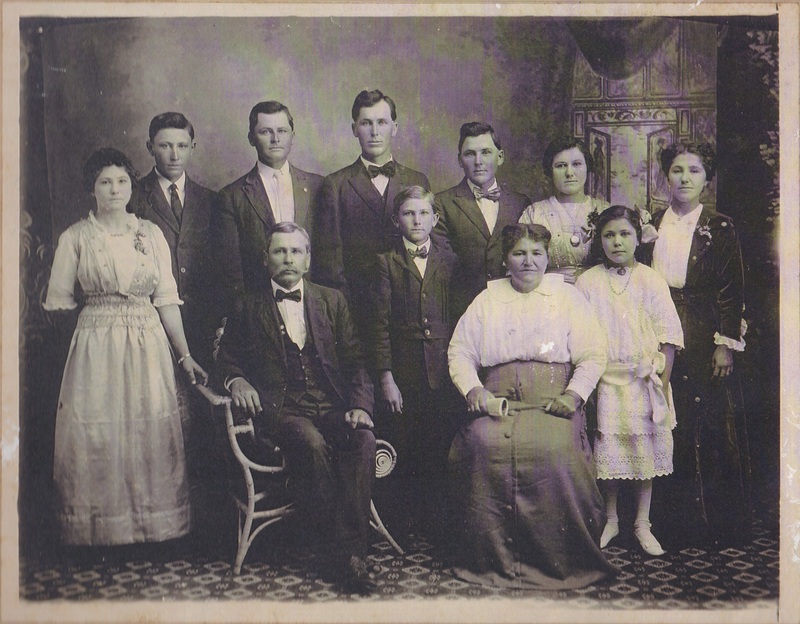 Pictured : John T. Machu
and his wife Veronika (Pokorny) and their 9 children.
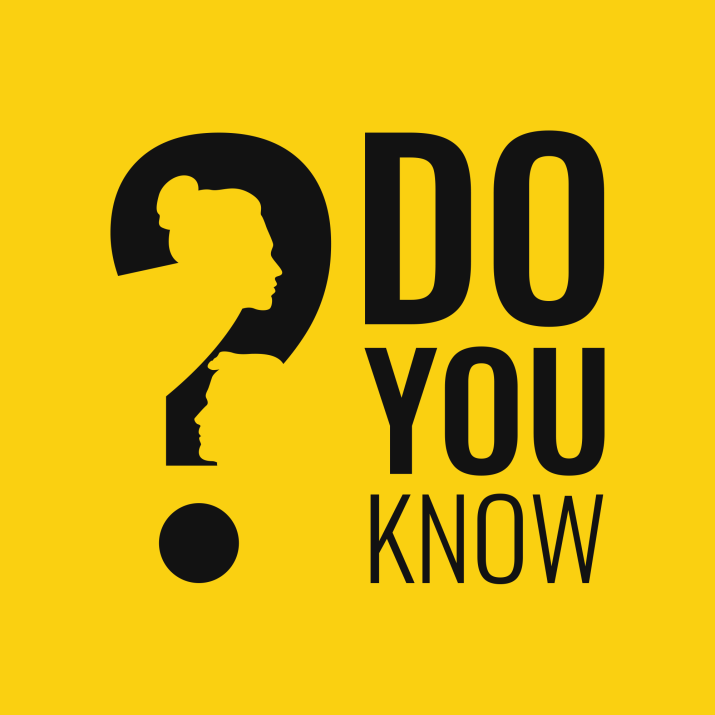 Pictured : John T. Machu
and his wife Veronika (Pokorny) have one of the moreimpressive monuments at the
Machu Family Cemetery.

The couple were active pillars
in the life of their Czechcommunity in Williamson County, while raising their nine
children.

John T. was a leader at the local and state level in the Czech Brethren Church and S.P.J.S.T.
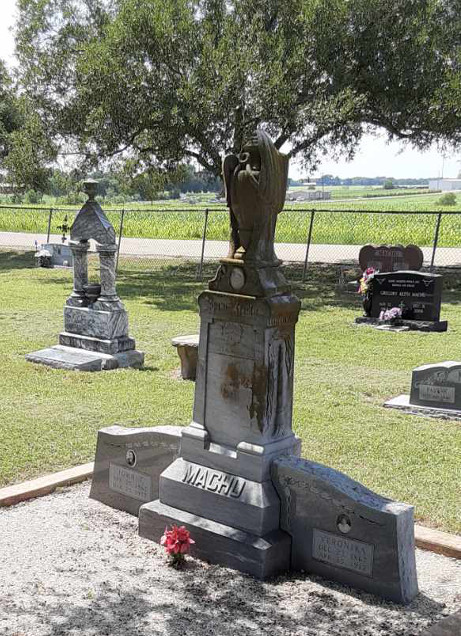 YOUR MACHU ANCESTORS?
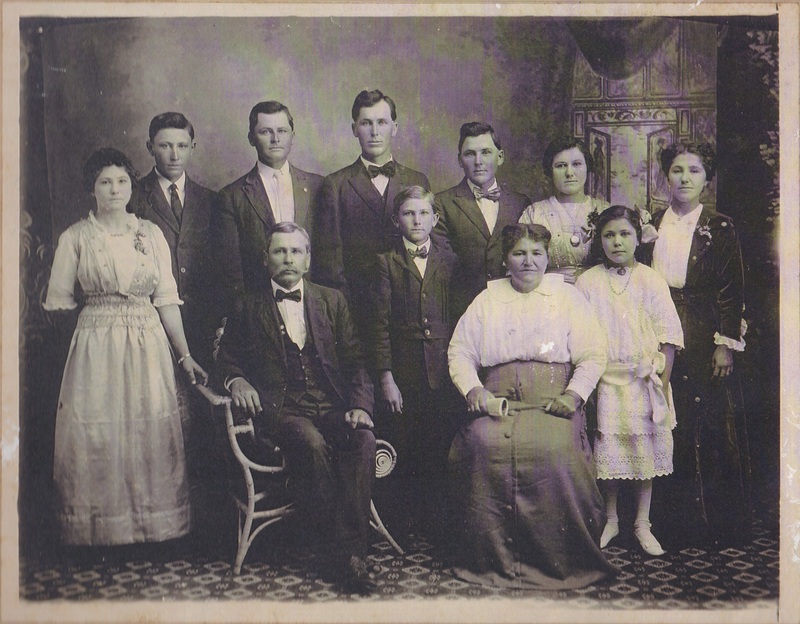 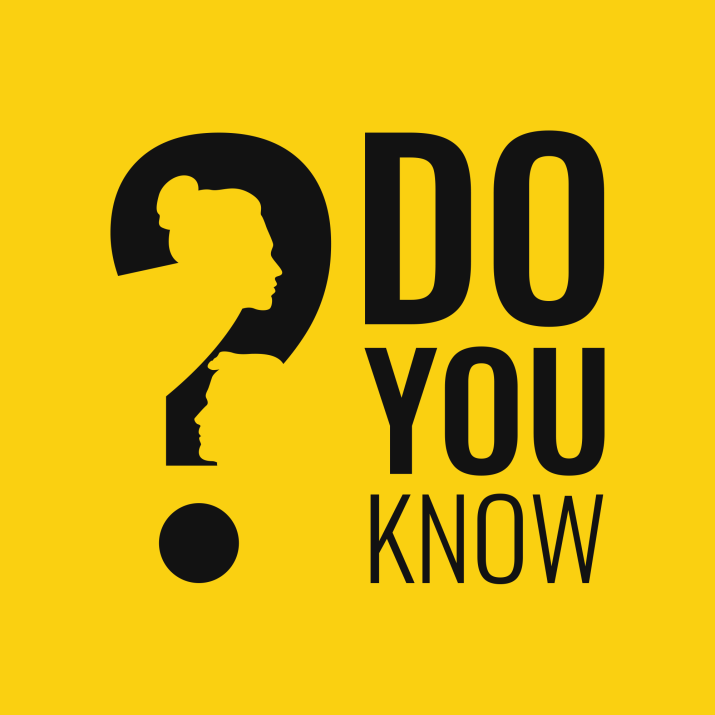 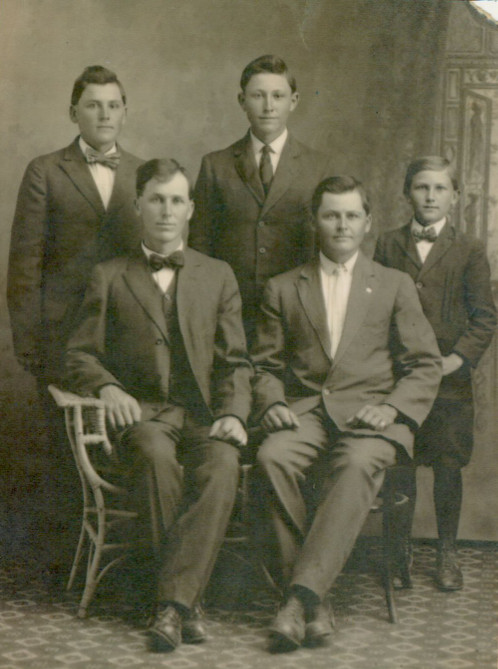 YOUR MACHU ANCESTORS?
The sons ofJohn T. Machu:

Joe, John,
Frank, Anton, Raymond
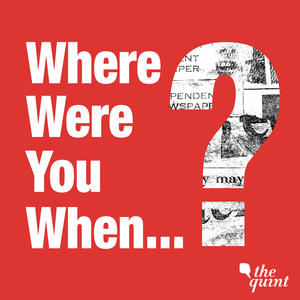 Machu Family Reunion
2003John T. Machu descendants
20 years ago
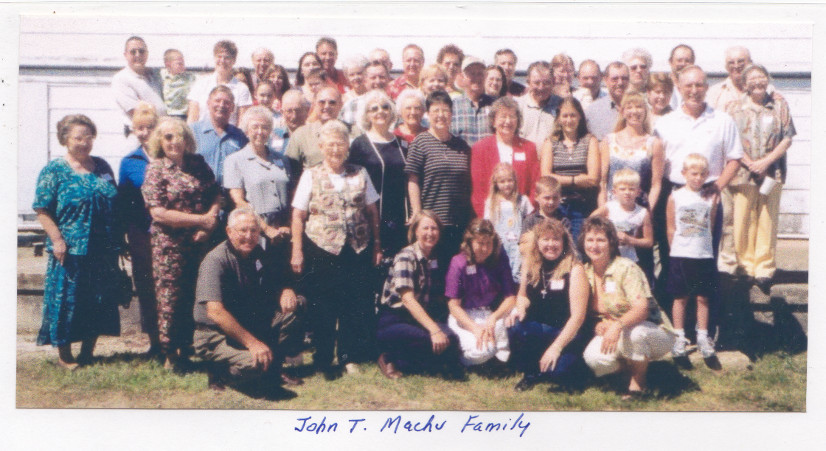 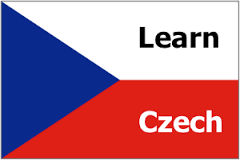 Bez práce nejsou koláče.
“Without work, there are no koláčes!”
A meaningful proverb that,
not surprisingly,
reflects the Czech culture’s work ethic!
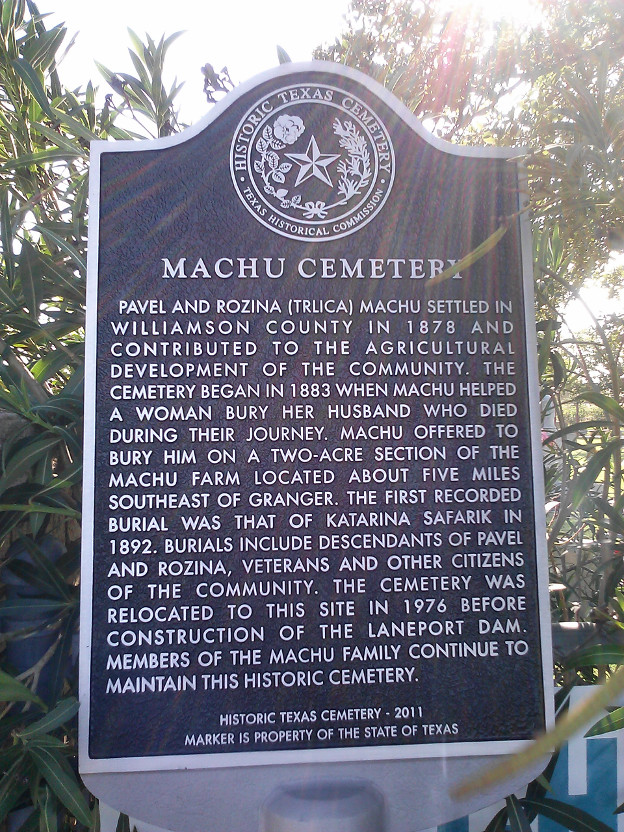 Please consider making a Memorial Donation in the name of a loved one toward the Perpetual Care and Restoration projects of our Cemetery.




Send donations to:

Machu Cemetery Associationc/o Albin F. Machu909 T. H. Johnson Dr.Taylor, TX 76574


machu-cemetery.org
Over 40 Archival Photos
WOULD YOU LIKE A COPY OF THIS PRESENTATION?HERE IS A GREAT RESOURCEFOR INTRODUCING YOUR YOUNGSTERS(and those new In-Laws)TO OUR FAMILY HISTORY & ANCESTORS

View Anytime or Download it at:
Machu-cemetery.org/Gallery.php
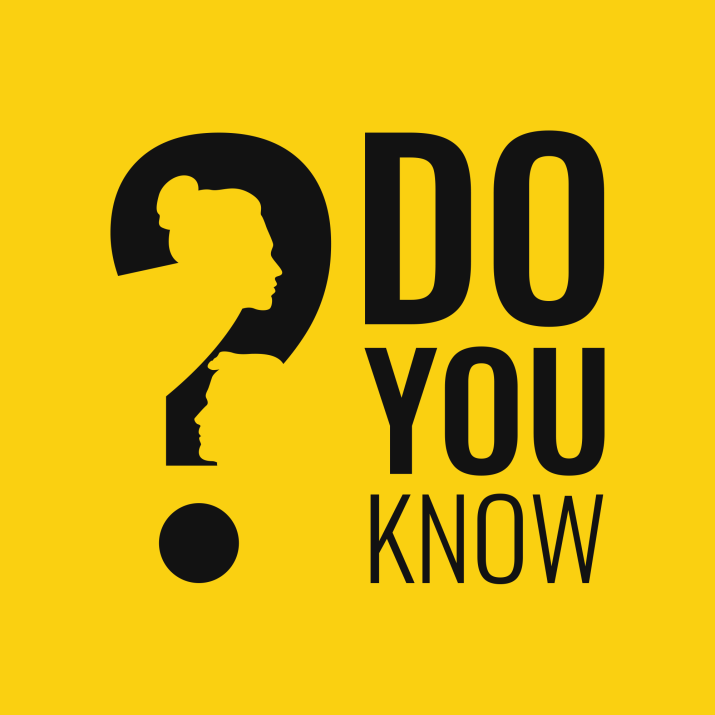 Can you identify this smartly dressed church-going couple?
Joe and Albina Machu; circa 1905
YOUR MACHU ANCESTORS?
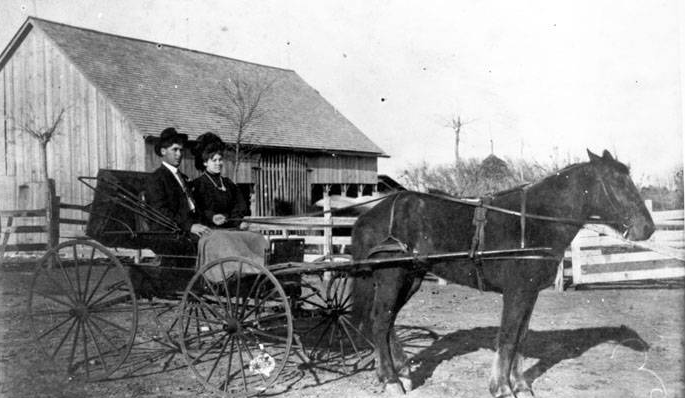 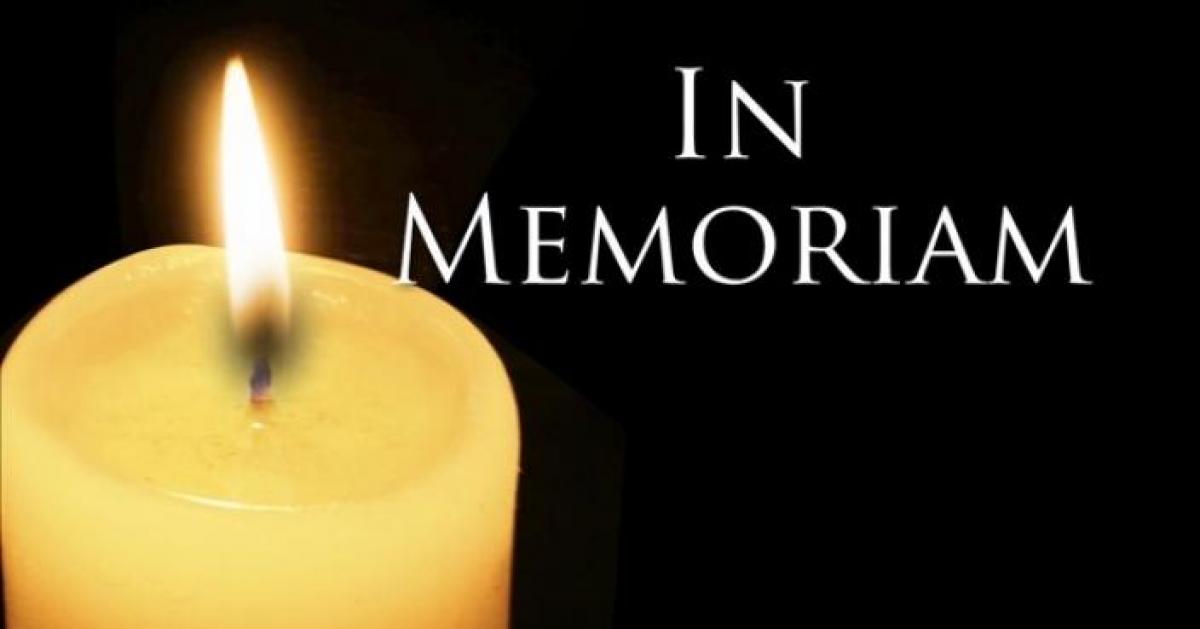 Arthur von Rosenberg of Spring Branch    		   rode into the sunset October 16th, 2020.

Arthur was born to  Joseph von Rosenberg and Jennie Lillian Crook von Rosenberg
July 27th, 1936 in Lockhart. 

He and wife Frances were very instrumental in the publishing of the last Machu Family Cookbook.
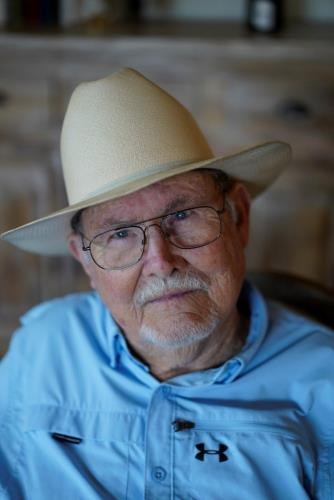 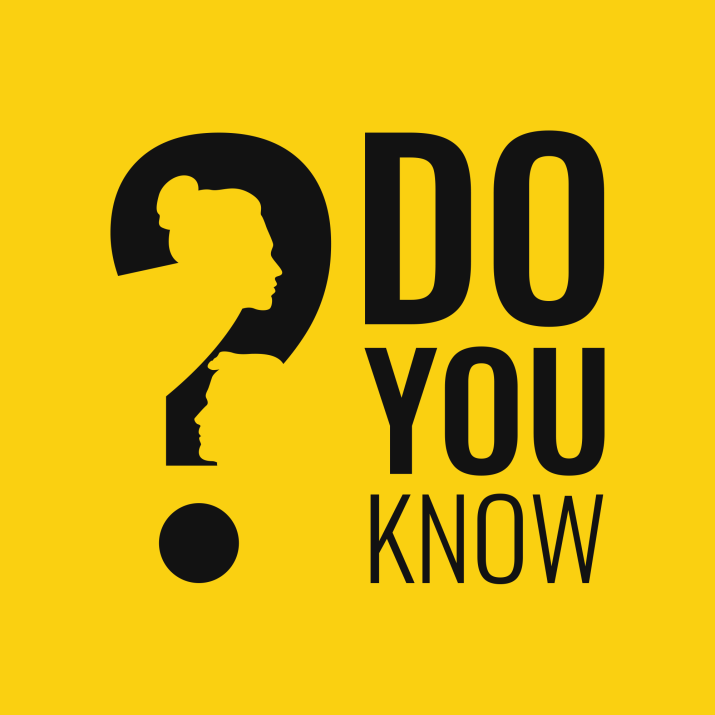 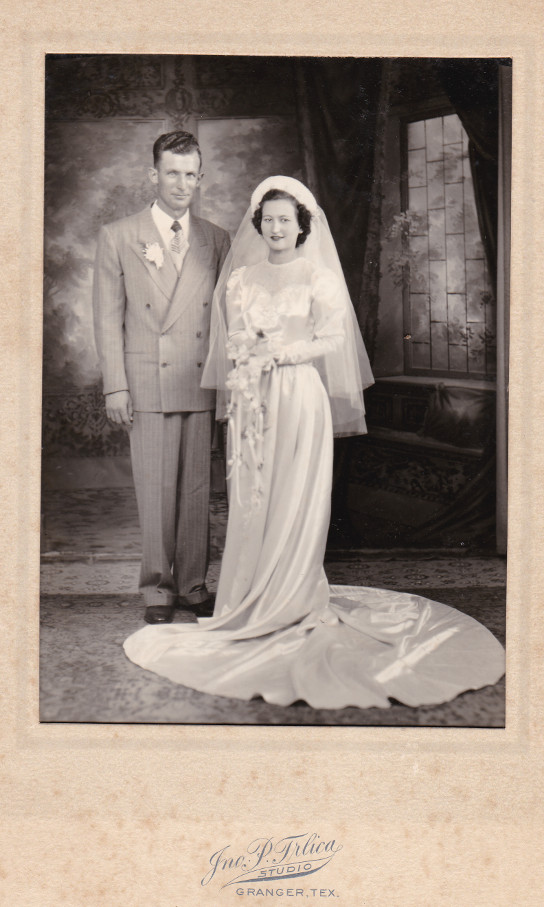 YOUR MACHU ANCESTORS?
Can you identify this couple?
It is
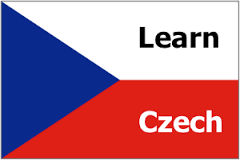 Dobrá rada nad zlato.
“Good advice is better than gold.”
Hněv je špatný rádce.
“Anger is a bad advisor.”
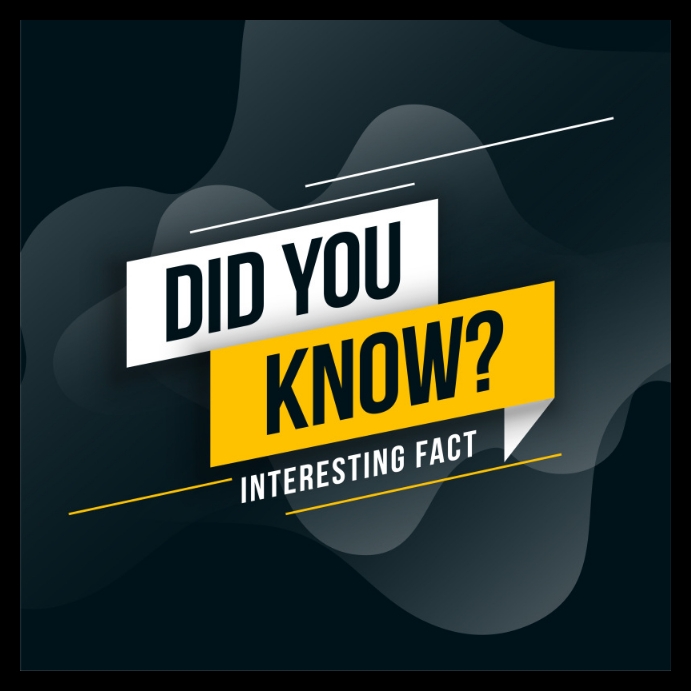 Imagine - an immigrant with no education and limited English, Pavel managed to provide a school in central Texas for the children of his fellow countrymen from Moravia. Pavel Machu committed himself to getting the Moravia School built, aided by other farmers living nearby. He donated a portion of his farm for the school and traveled to surrounding towns on horseback, soliciting funds for construction costs.
Machu Family
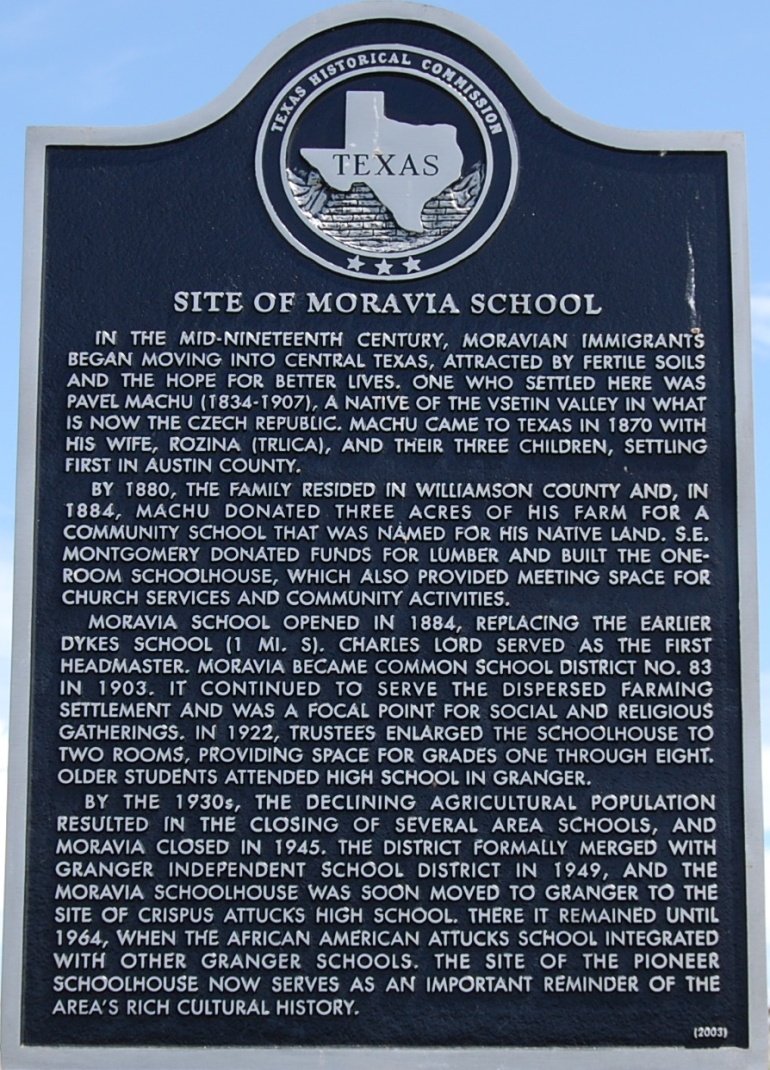 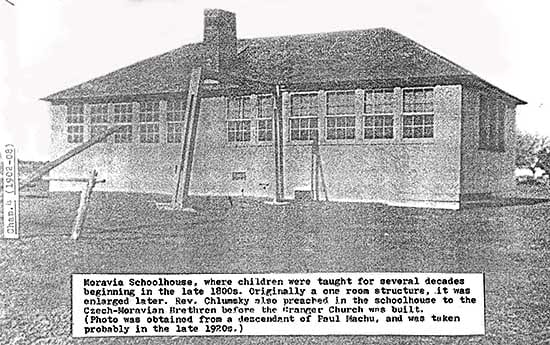 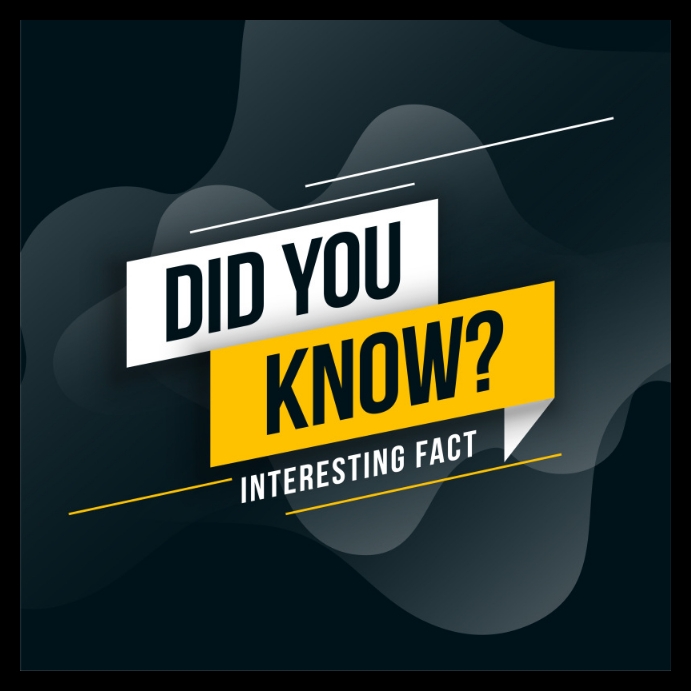 Pavel Machu committed himself to getting the Moravia School built.
Machu Family
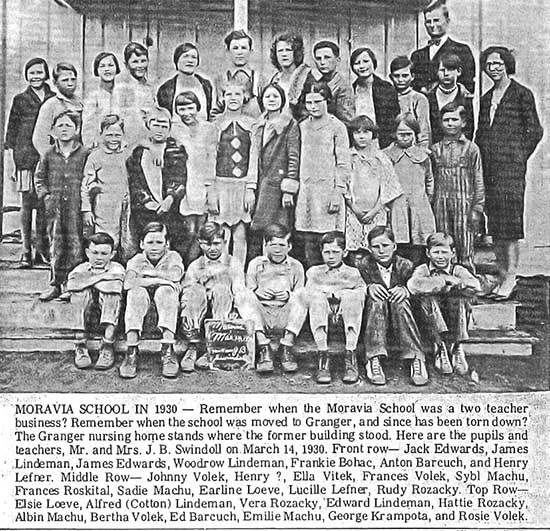 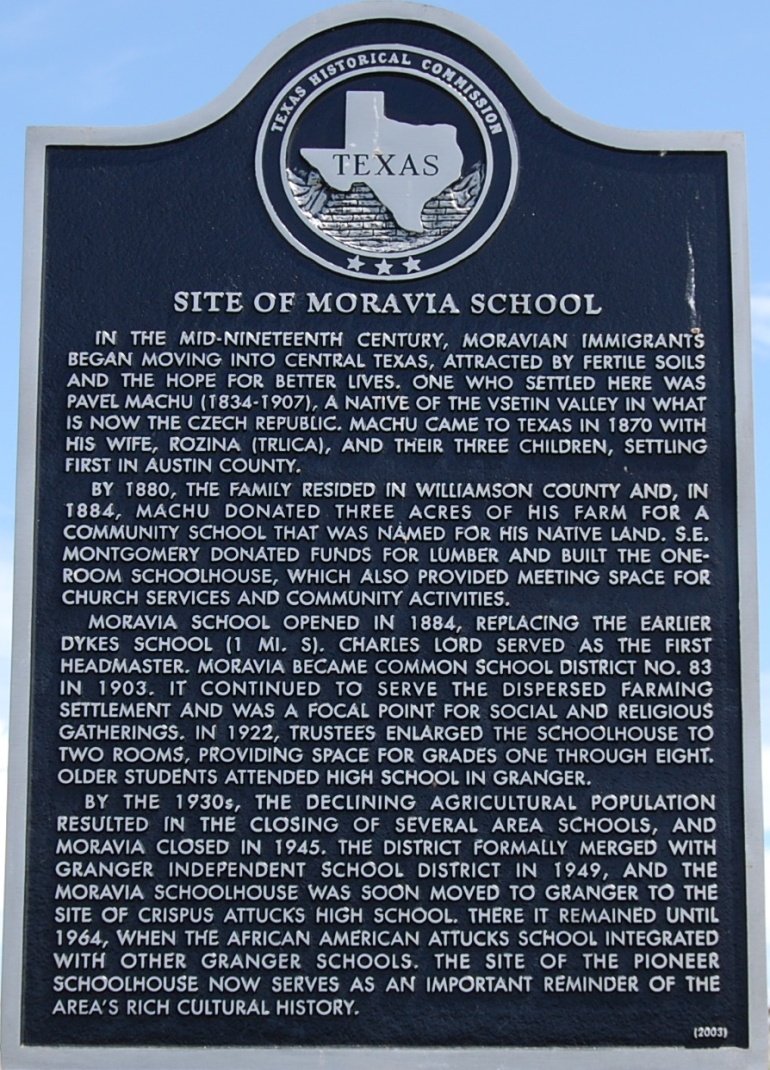 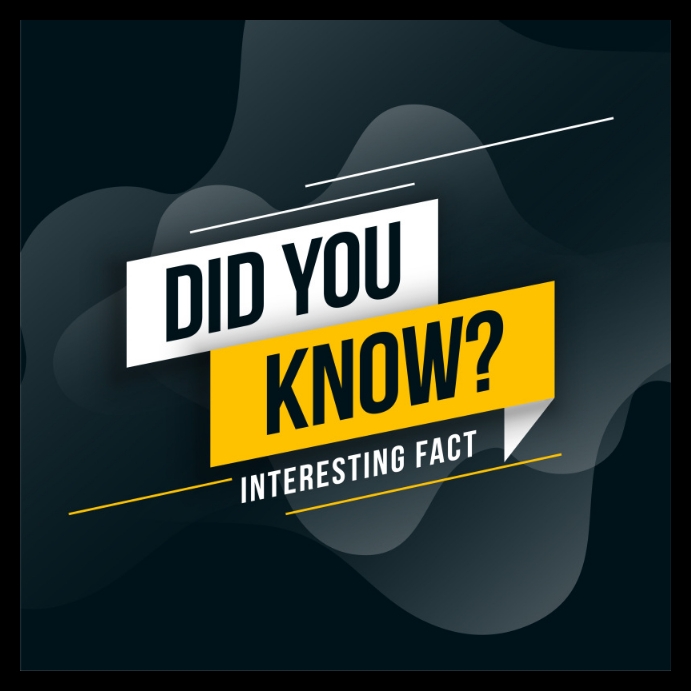 In addition to his efforts to found the Moravian School for his Czech community, Pavel was also instrumental in forming a fraternal insurance agency to aid his Czech neighbors in need.
Machu Family
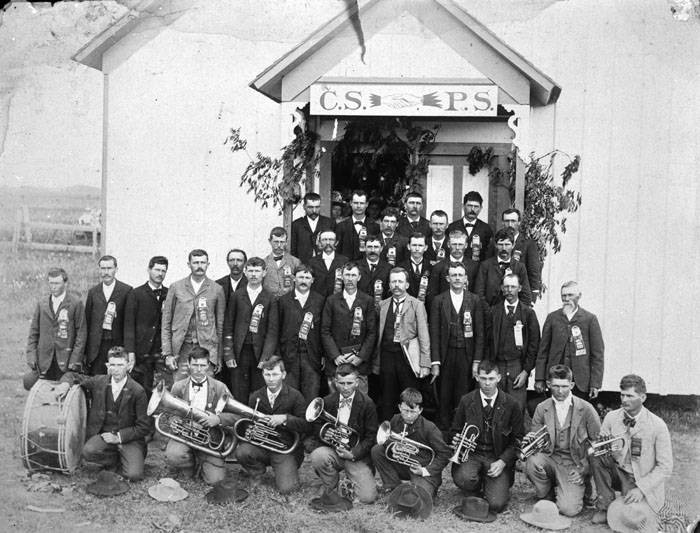 That early agency was the Cesko-Slovanska Podporujici Spolecnost (CSPS) Lodge in Granger. The CSPS was absorbed by SPJST organization after 1897..
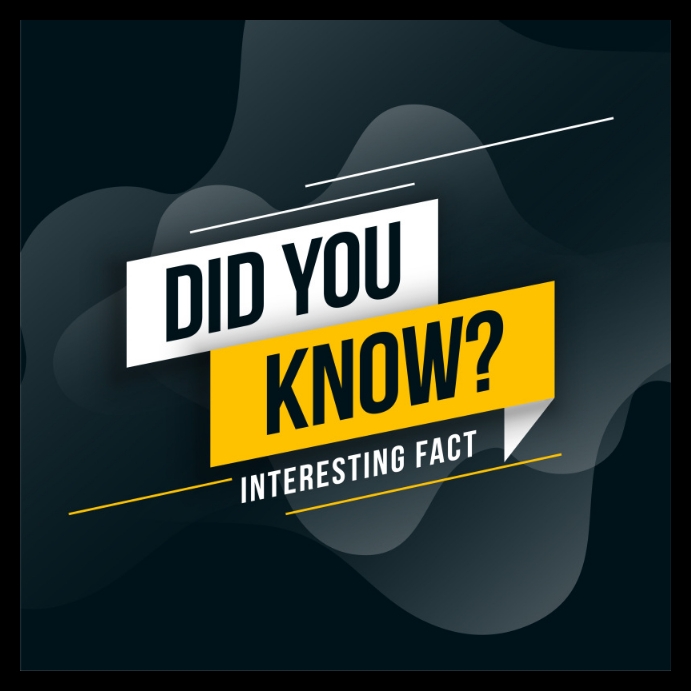 Pavel and Rozina were among the founding members of Granger's Lodge 20 of the Czech fraternal insurance group SPJST. Members posed here in front of the lodge hall, a city property the lodge purchased from Rozina
Machu Family
in 1907. 
Photo taken by Pavel and Rozina's nephew John P. Trlica, the well-known Granger photographer.
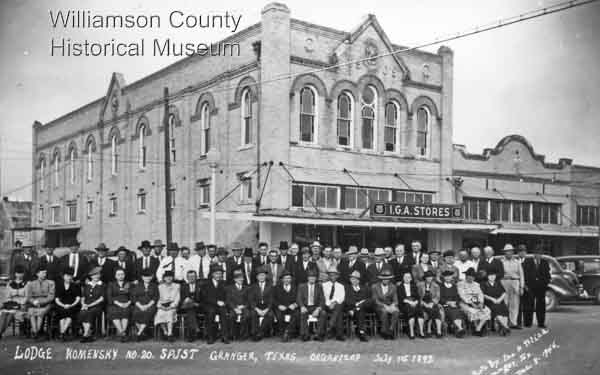 Pavel and Rozina were instrumental in establishing  the first Czech Protestant church 
in central Texas, the Czech Moravian Brethren Church, a denomination whose origins date 
back to the 15th century Hussites of Czech Bohemia.  The first church services in the area were held at the Moravia School.
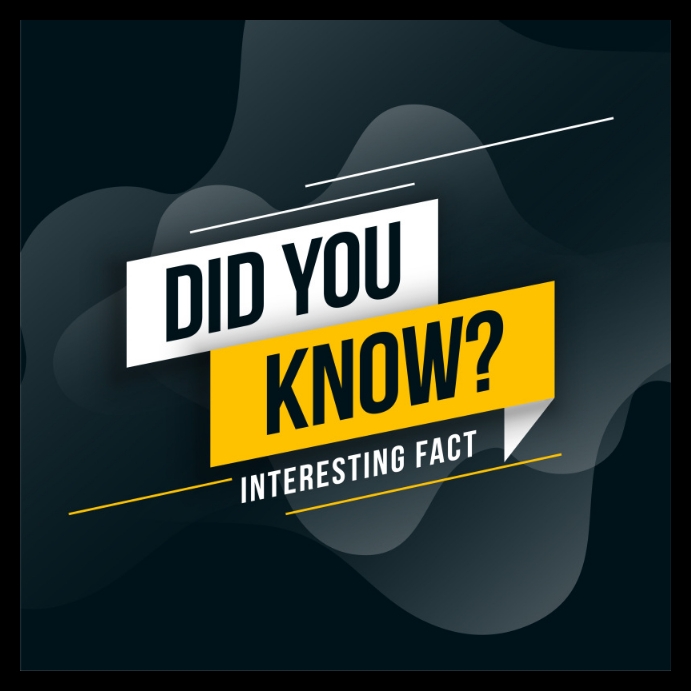 Machu Family
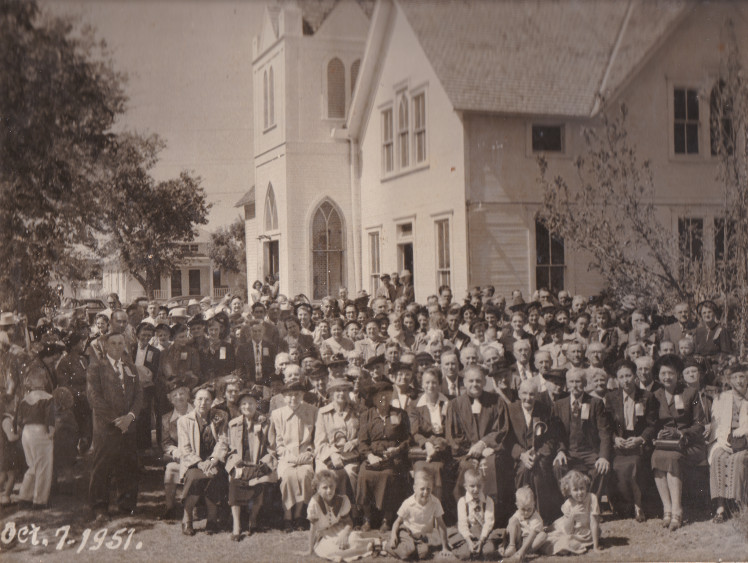 Pavel and Rozina’s children and grandchildren’s rites of passage centered around the Brethren Church.  
In this 1951 pic of a State Convention are 25 Machu family members!
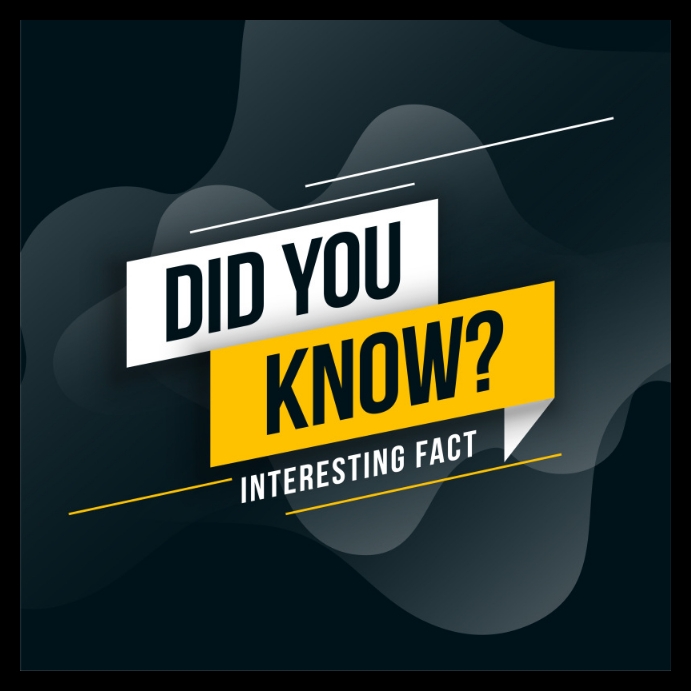 All of Pavel and Rozina’s children and grandchildren’s rites of passage centered around the Brethren Church
Below, their grandson Joe M. Machu and wife Tracy (Zetak) celebrate their 60th anniversary with the Machu clan.
Machu Family
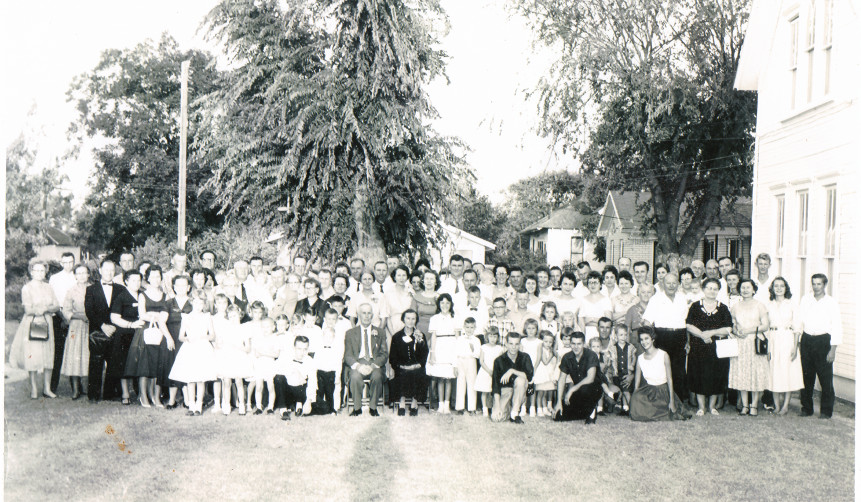 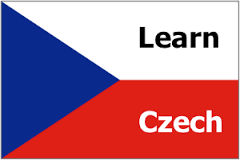 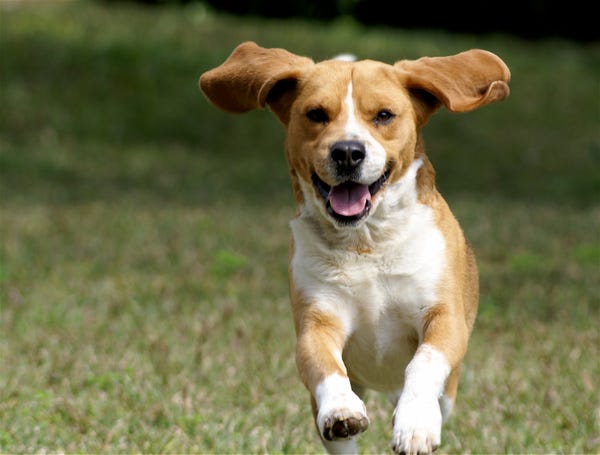 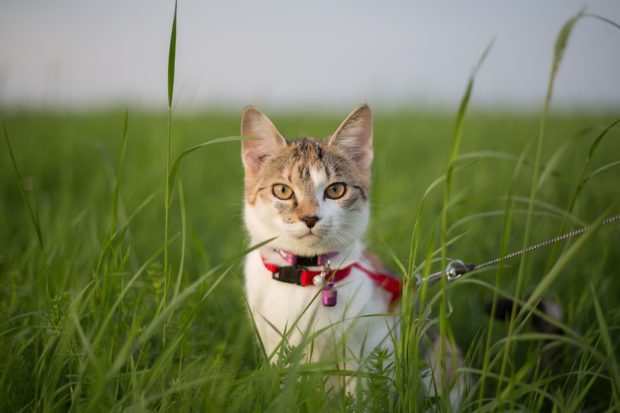 Kočka
Pes
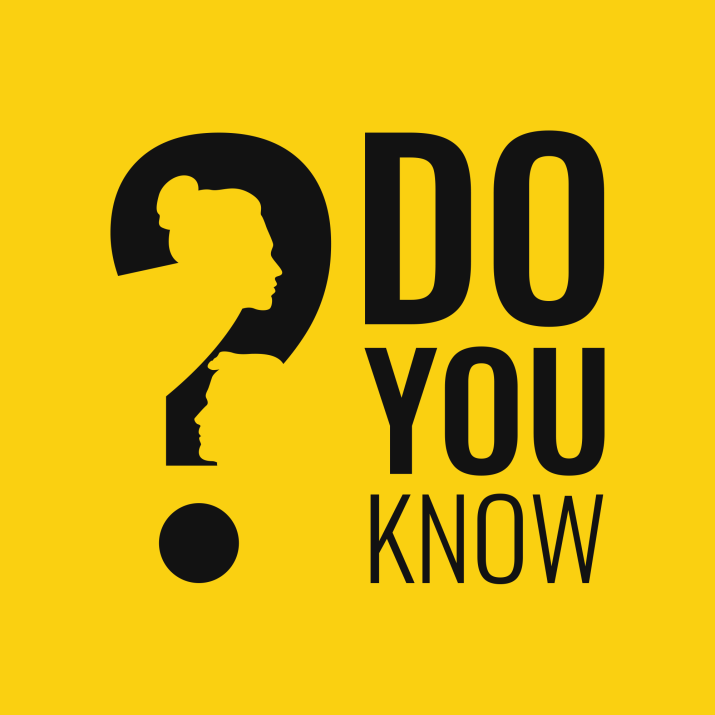 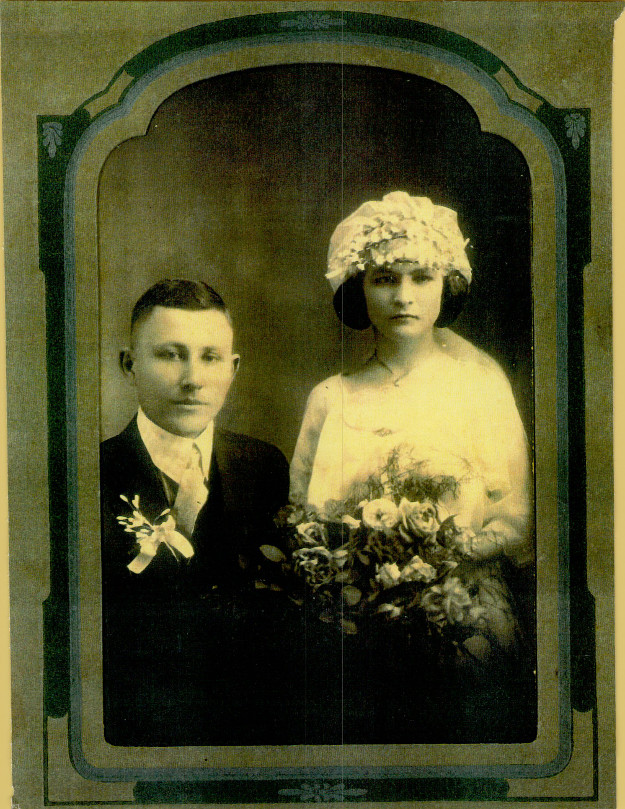 YOUR MACHU ANCESTORS?
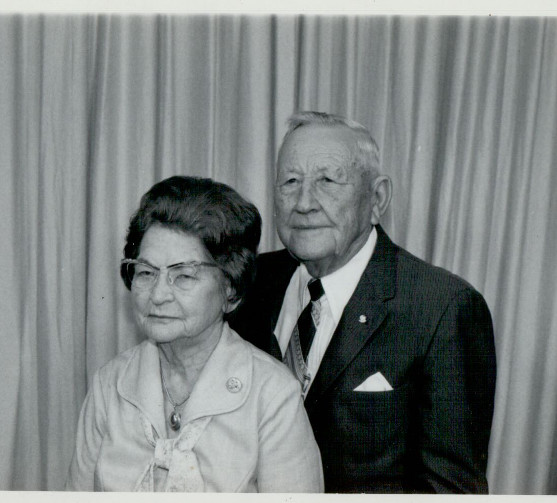 Anton & Millie Machu
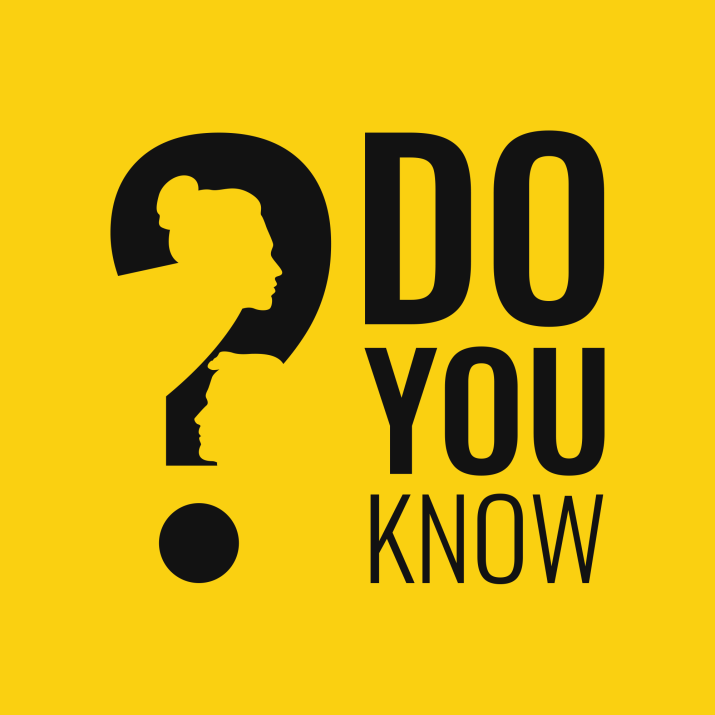 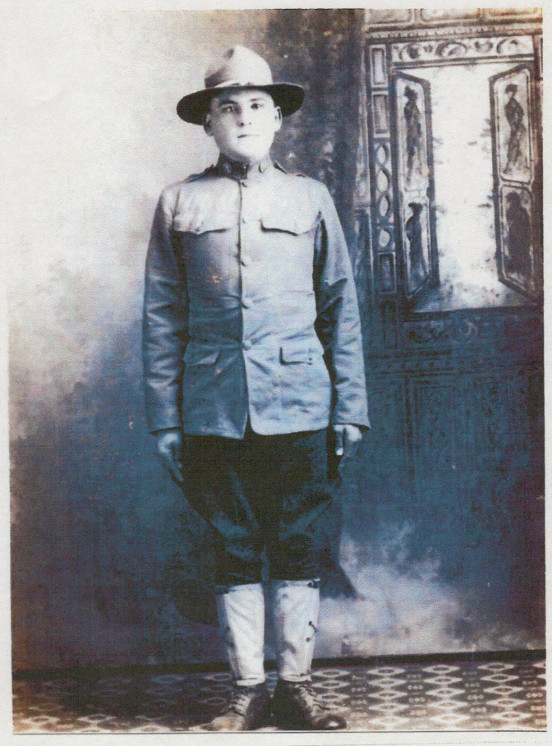 YOUR MACHU ANCESTORS?
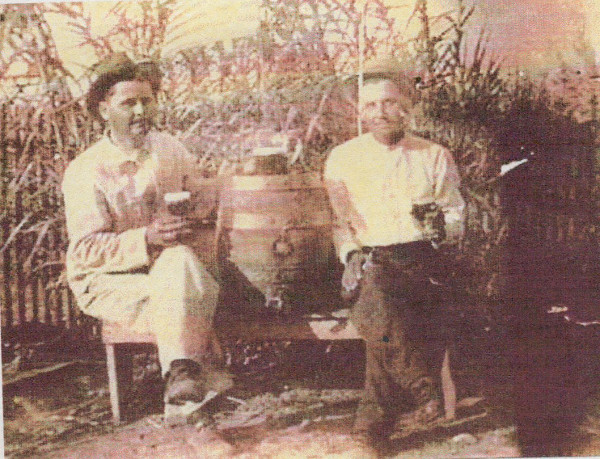 World War I Veteran Frank Machu
Left: Frank and John L. Machu
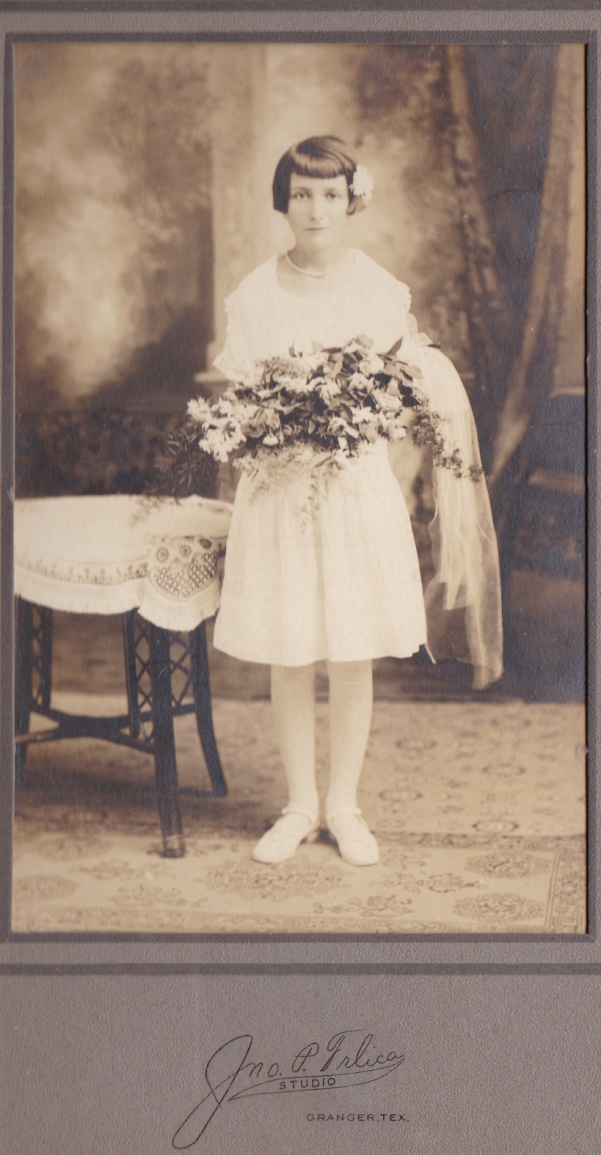 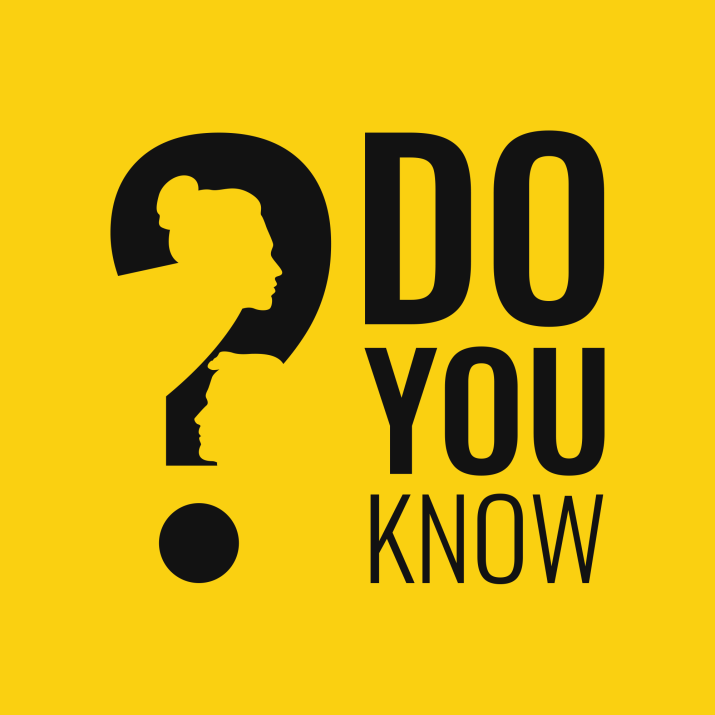 Hattie Machu confirmation photo.
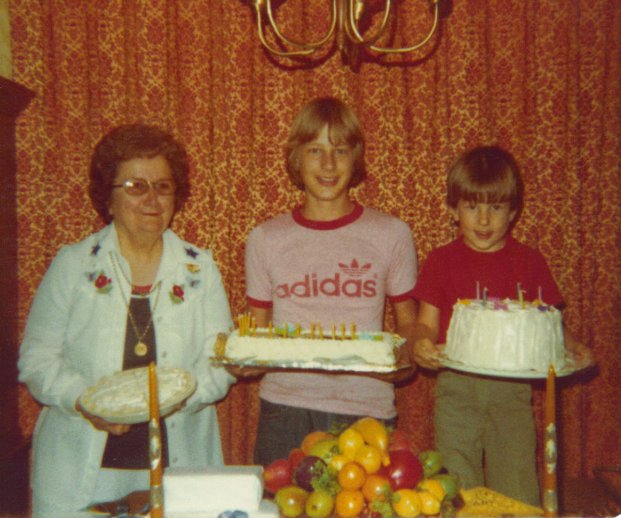 YOUR MACHU ANCESTORS?
Hattie Machu Holubec Kollaja with her grand-nephews Terry and Kelly Loessin. She baked 3 cakes for Terry’s confirmation!
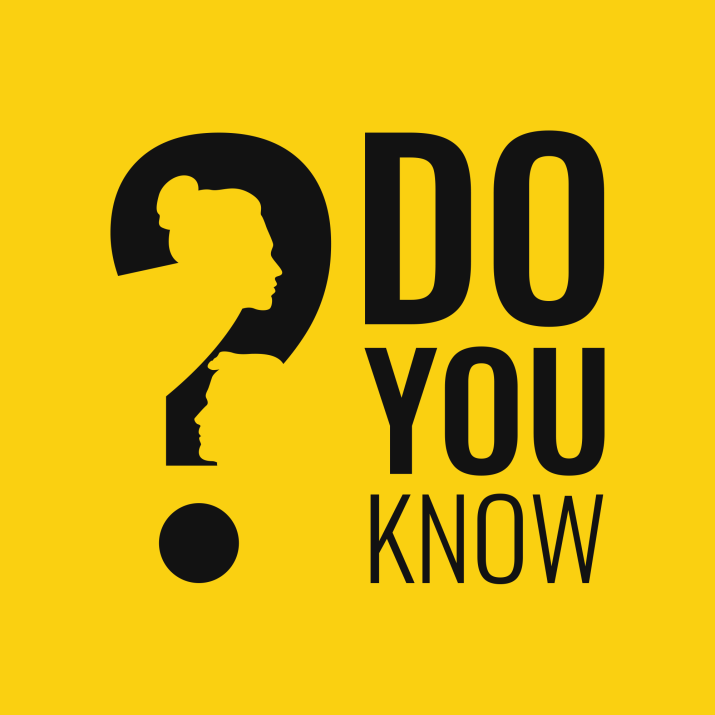 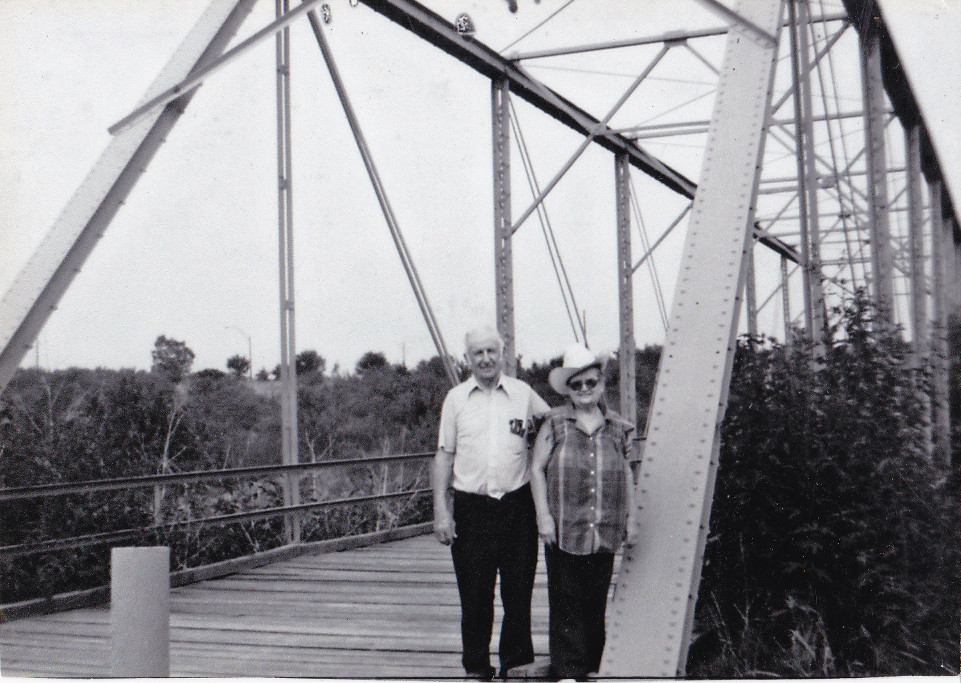 YOUR MACHU ANCESTORS?
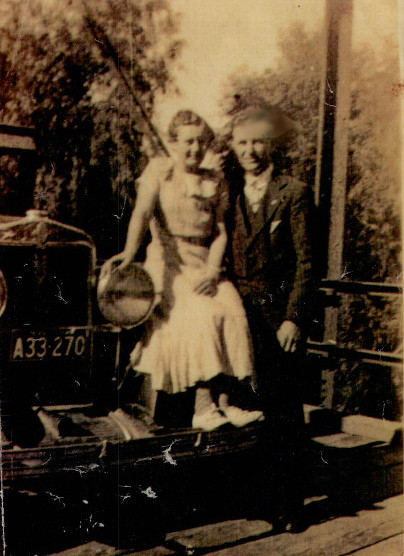 Albin E. and Vlasta Machu on the old Hoxie Bridge.

What?  You don’t know the ghost stories about this infamous bridge?

You need to talk to one of your elder family members!
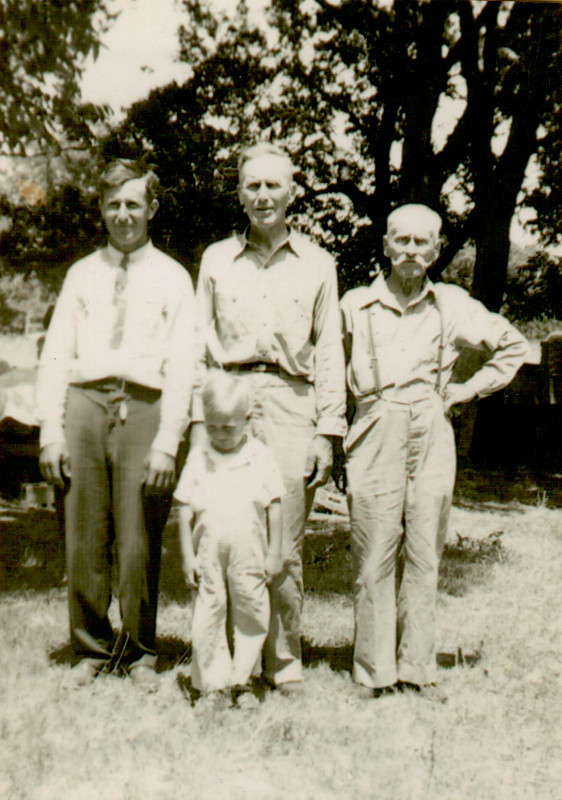 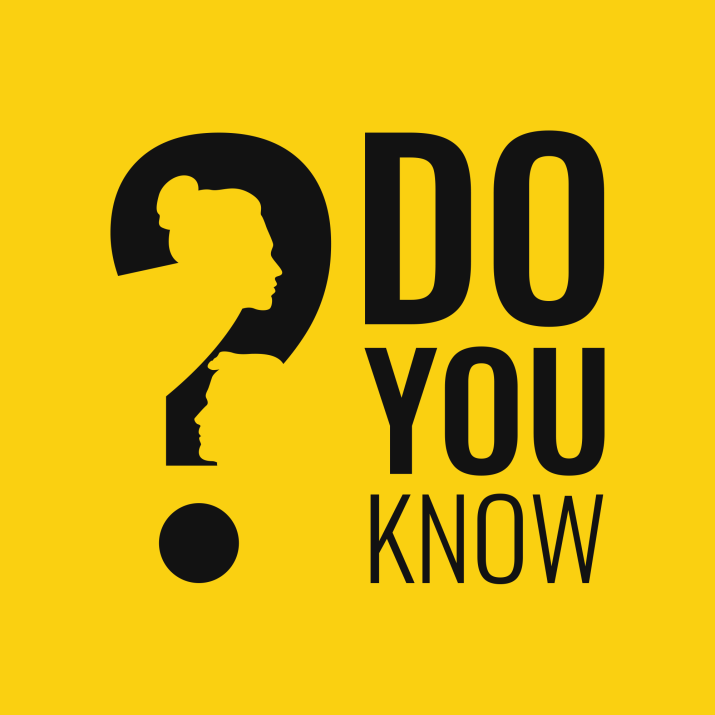 YOUR MACHU ANCESTORS?
Four Generations of Machus:

Albin E., Joe M., John T.Albin F. in foreground.
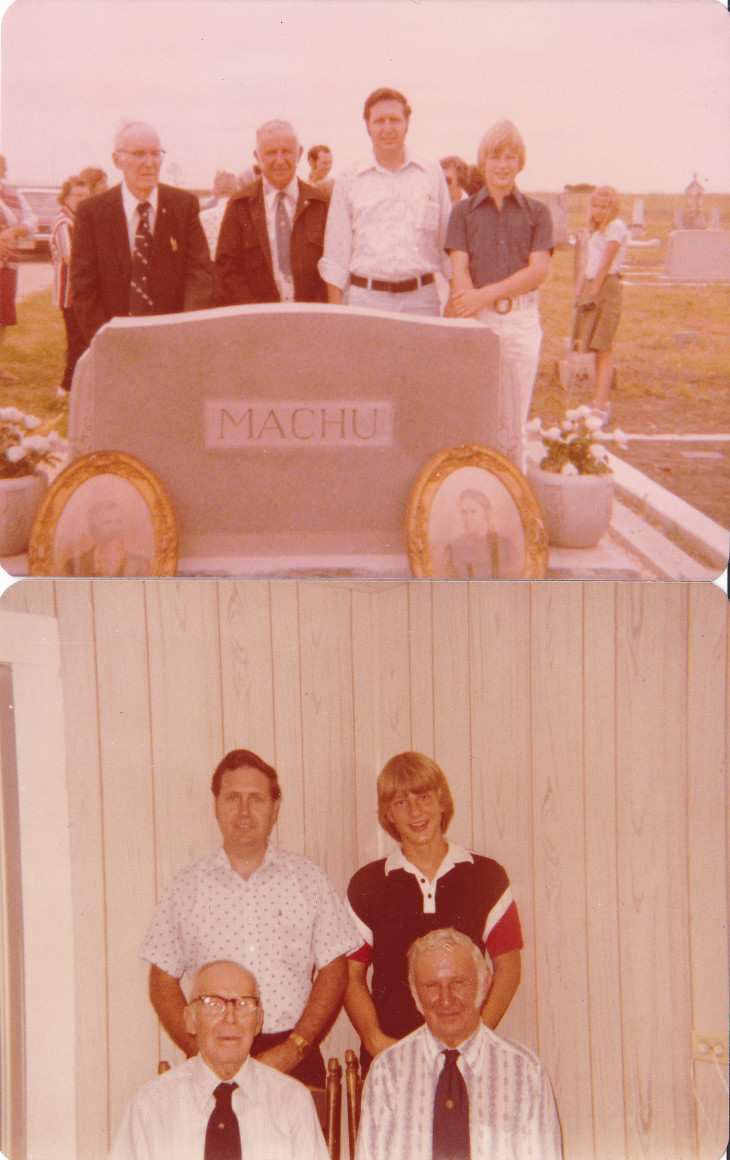 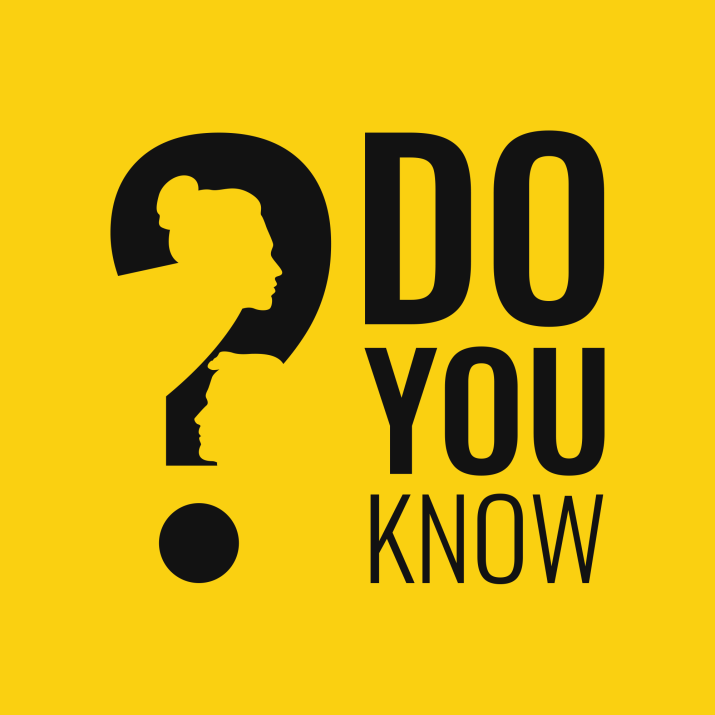 YOUR MACHU ANCESTORS?
Four Generations:
Joe M. Machu, Albin E. Machu, Albin F. Machu, Terry Loessin
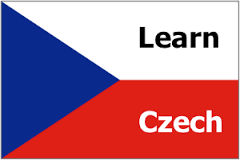 Family  =  Rodina          

Mother = Matka            Father = Otec 
Mom  = Maminka             Dad  =  Táto

Grandma = Babička    Grandpa = Dědeček

Children = Děti

Son = Syn              boy = chlapec    Daughter = Dcera          girl = dívka
Our Patriarch and Matriarch:
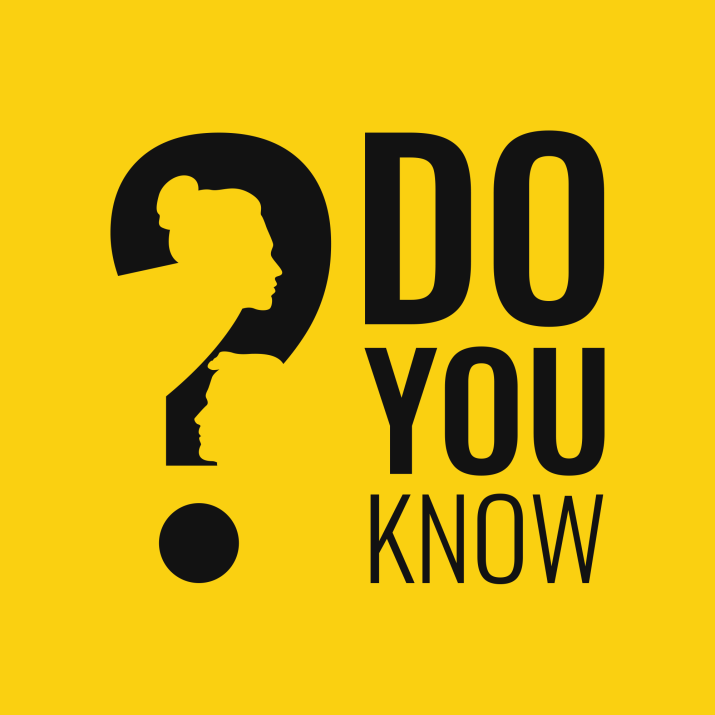 Pavel & Rozina Machu
had 9 children:  Anna, Paul, Rosie, Joe R., Frances, Charles, Mary, Frank Louis, and John T.
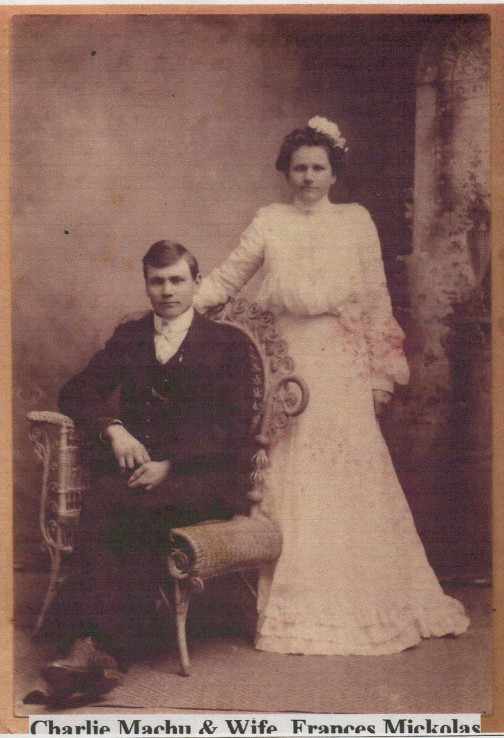 YOUR MACHU ANCESTORS?
Pictured : Charles Machu
and his wife Frances (Mickolas).
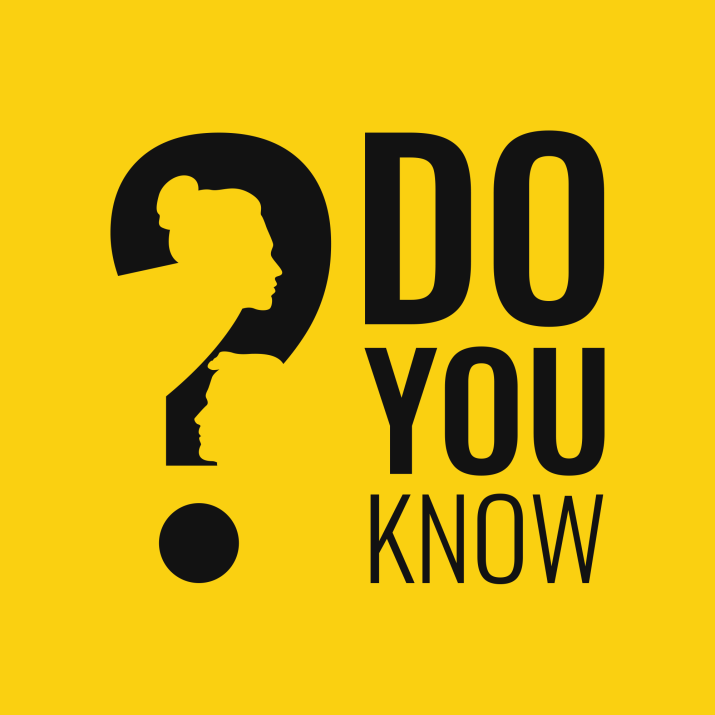 Pavel & Rozina Machu
had 9 children:  Anna, Paul, Rosie, Joe R., Frances, Charles, Mary, Frank Louis, and John T.
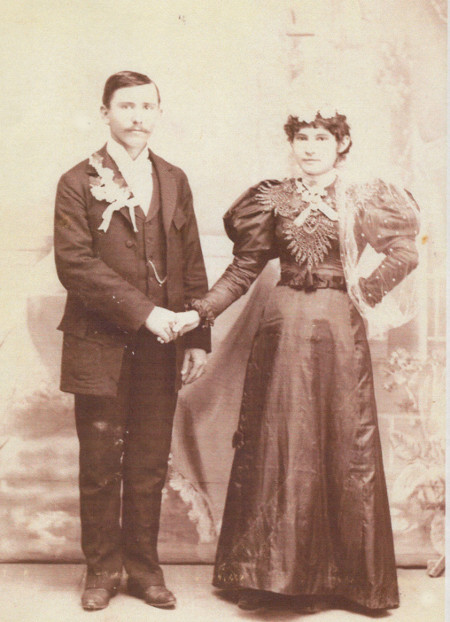 YOUR MACHU ANCESTORS?
Pictured : Joe R. Machu
and his wife Marie (Wentrcek).
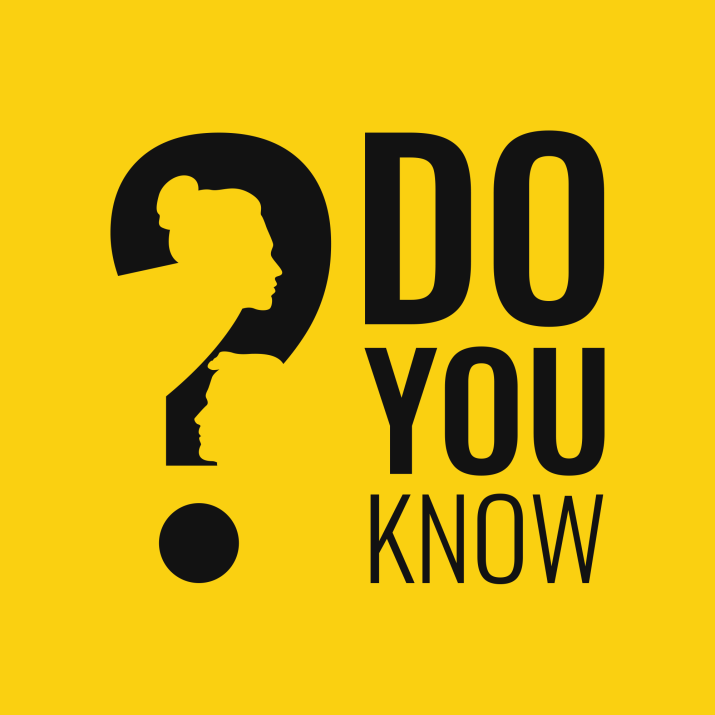 Pavel & Rozina Machu
had 9 children:  Anna, Paul, Rosie, Joe R., Frances, Charles, Mary, Frank Louis, and John T.
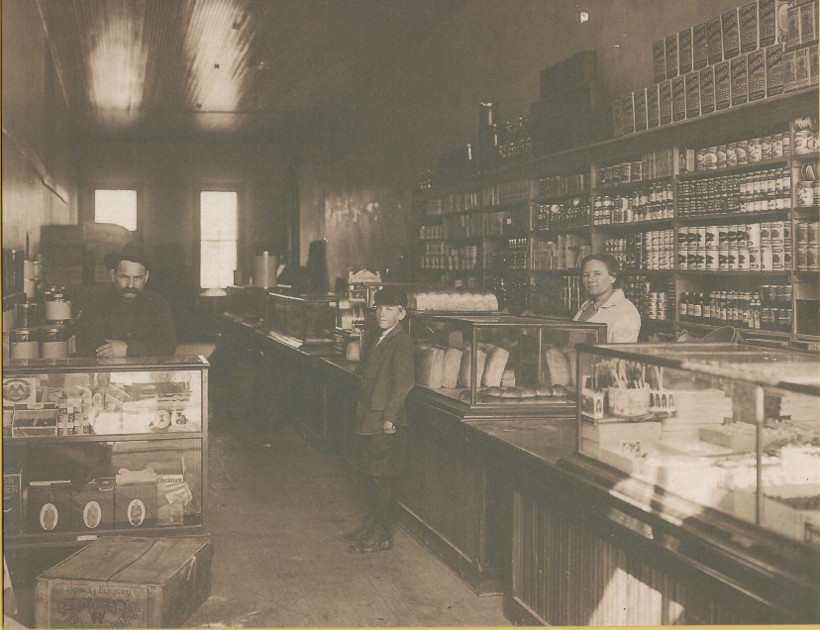 YOUR MACHU ANCESTORS?
Frances Machu withFrank Shiller and
adopted son Frank
in the Machu store 
East Davilla St.
in Granger, TX
Butchers in street outside the adjacent meat market beside the J. R. Machu Grocery Store, Granger, Texas, ca. 1903.
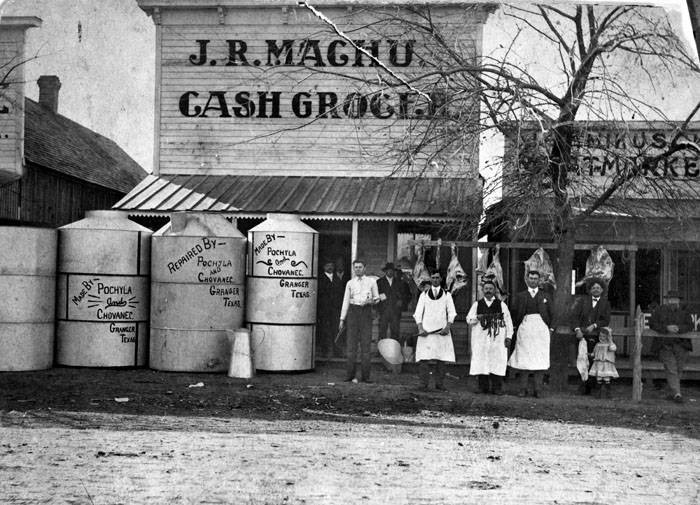 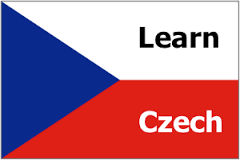 Hi!  I am ______
		Ahoj!  Já jsem ______

What is your name?
Jak se jmenuješ?

Glad to meet you!Rád tě poznávám!
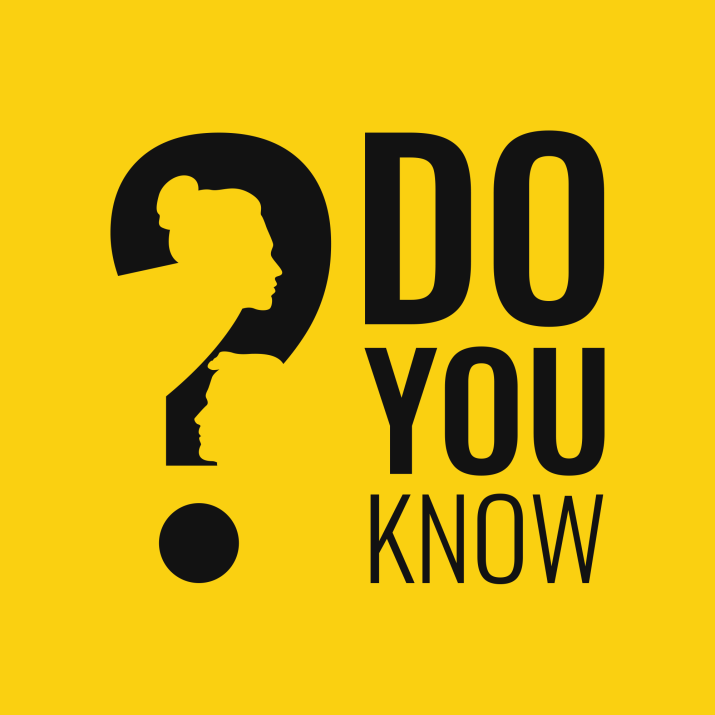 Pavel & Rozina Machu
had 9 children:  Anna, Paul, Rosie, Joe R., Frances, Charles, Mary, Frank Louis, and John T.
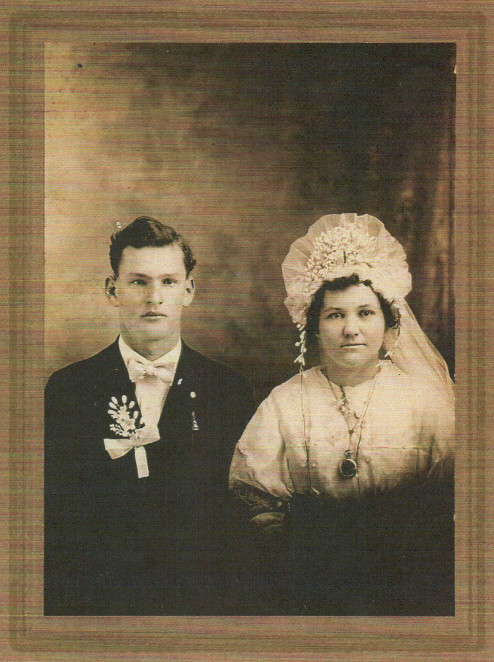 YOUR MACHU ANCESTORS?
Rosie Machu married Henry Rozacky
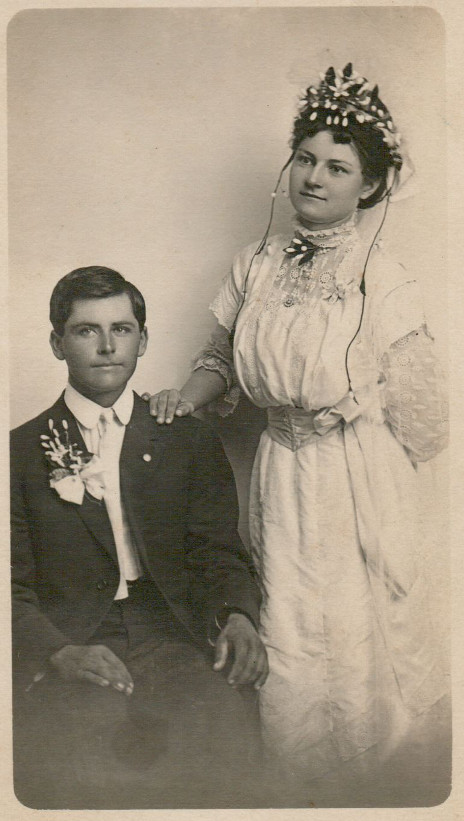 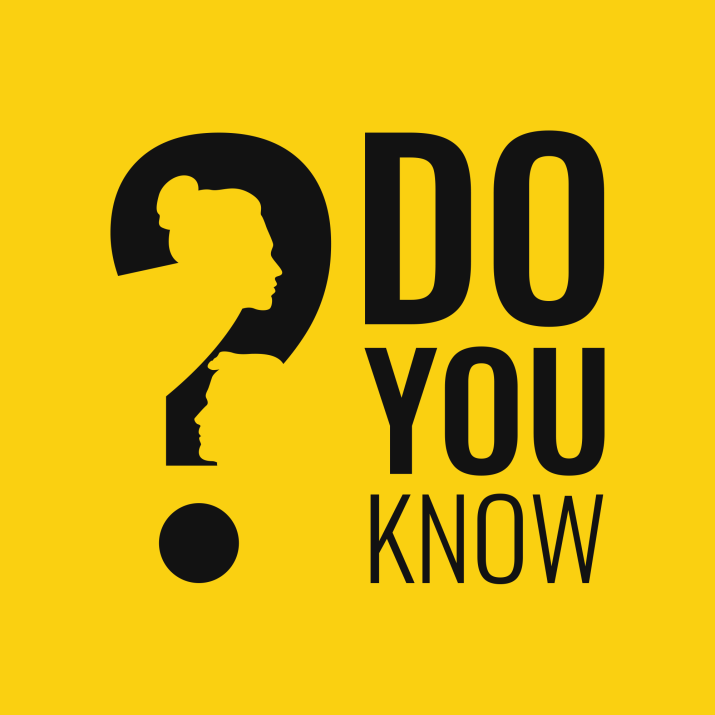 YOUR MACHU ANCESTORS?
John and Frances Machu
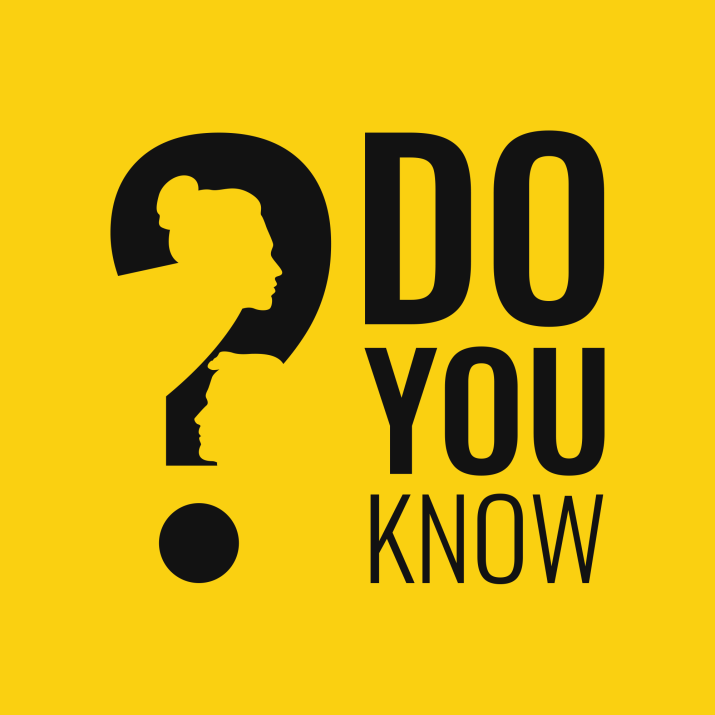 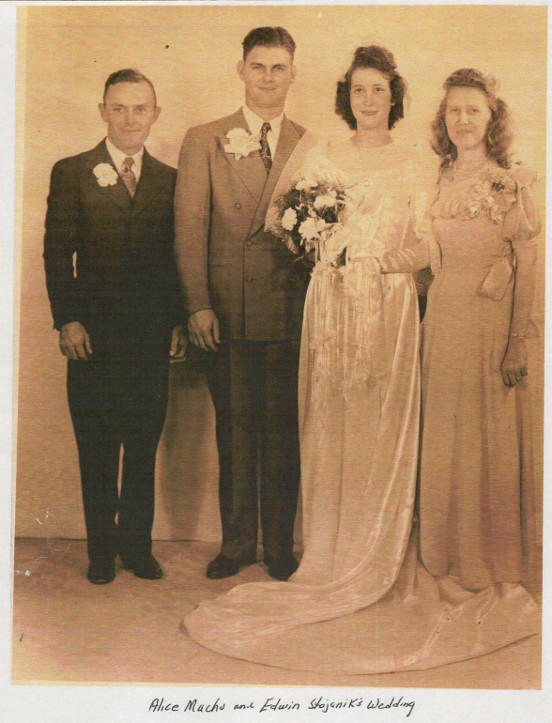 YOUR MACHU ANCESTORS?
Alice Machu marriesEdwin Stojanik
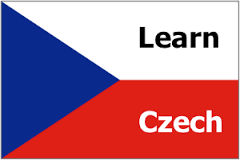 Good day (How do you do)Dobry den (dobree den)
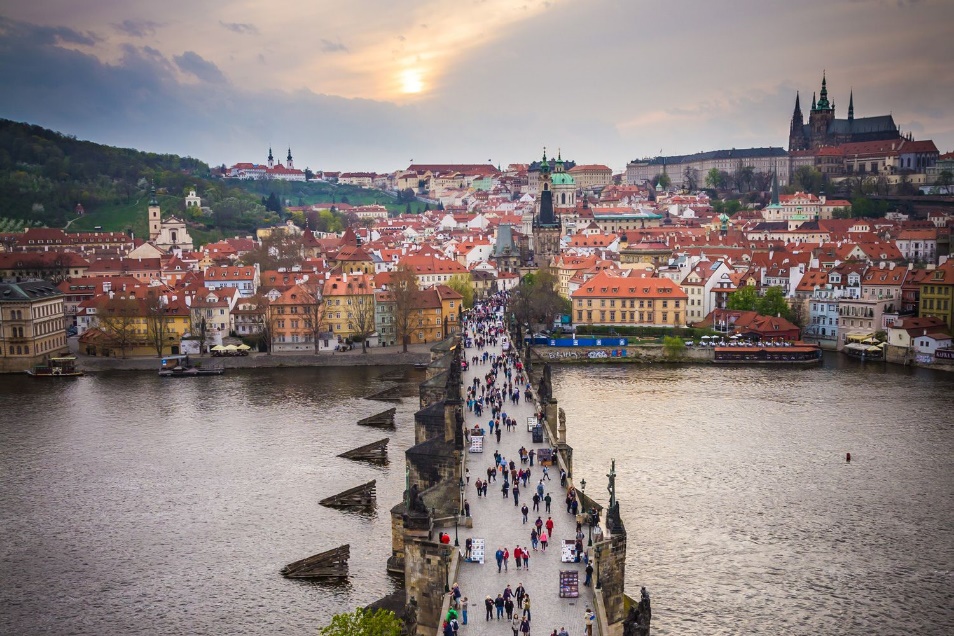 Good morning 
Dobre rano (dobreh rahno)




Good night Dobrou noc (dobrow nots)
Prague at morning
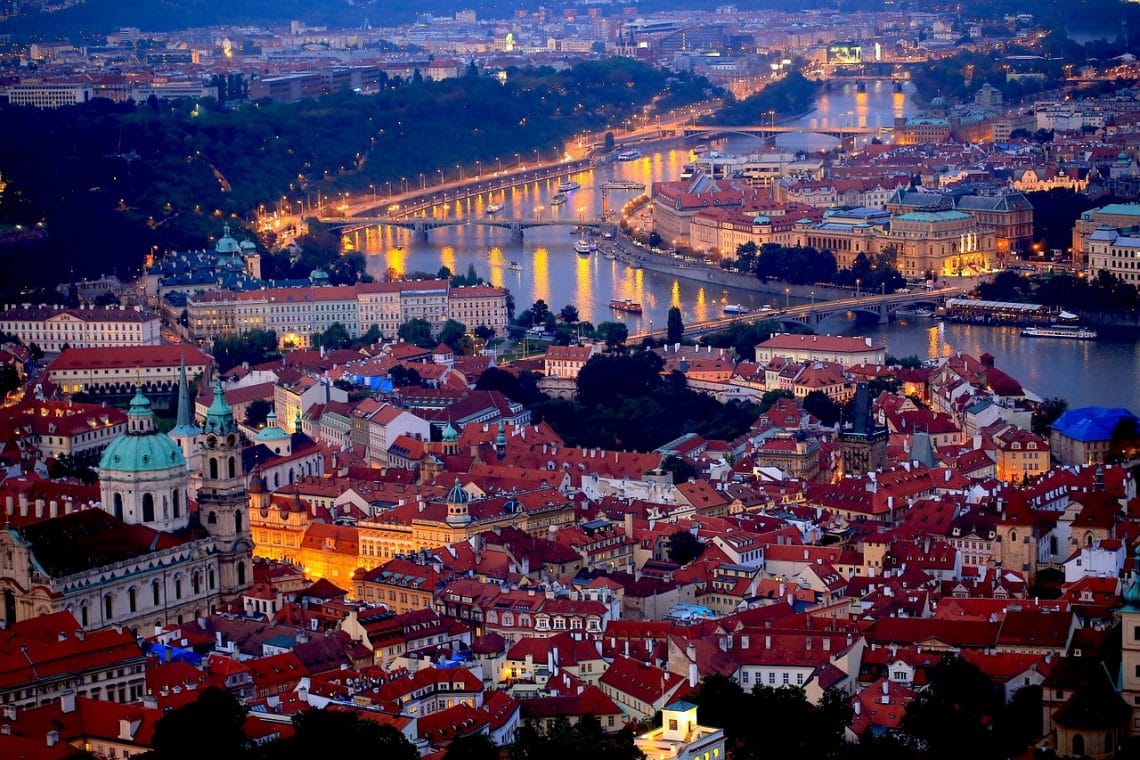 Prague at night
Machu Cemetery Association

 2022 Officers

President: Sandra StrmiskaVice President: Johnny Machu
Treasurer: Albin F. Machu
Secretary: Marie Ann RippleReporter: Debra Haag
Machu Family Reunion
2022 Officers

President: Lisa Whisenant
Vice President: Sandra Strmiska
Treasurer: Nancy Machu
Secretary: Christi Johnson
Machu Cemetery Association

 2022 Officers

President: Sandra StrmiskaVice President: Johnny Machu
Treasurer: Albin F. Machu
Secretary: Marie Ann RippleReporter: Debra Haag
Machu Cemetery Association Officers Meeting

SaturdayOctober  22, 2022
2:00 p.m.
atMachu Cemetery Pavilion
(in case of inclement weather, Sirloin Stockade Private Room)
Machu Family Cemetery
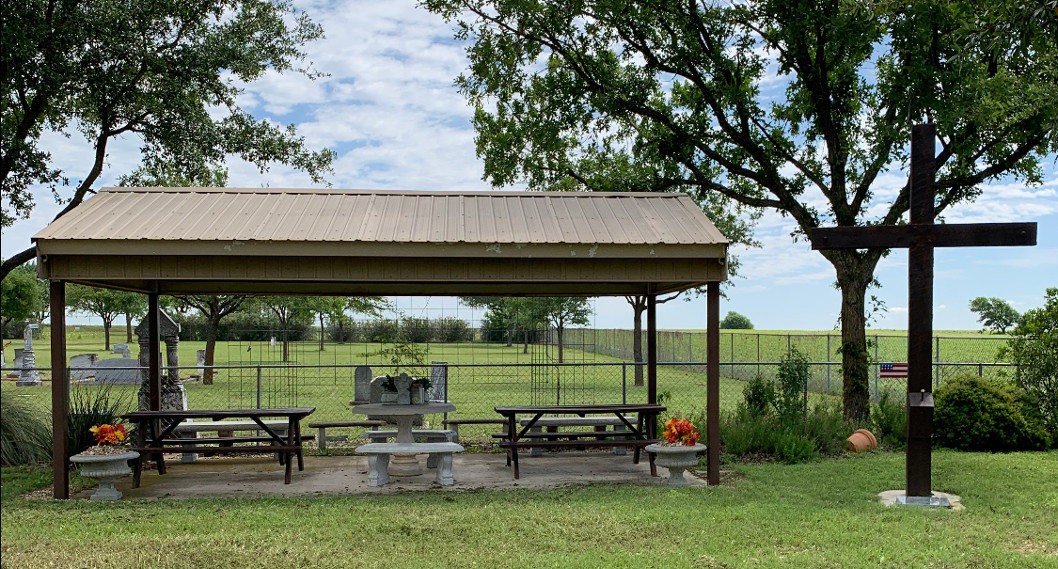 Our Family’s Jewel
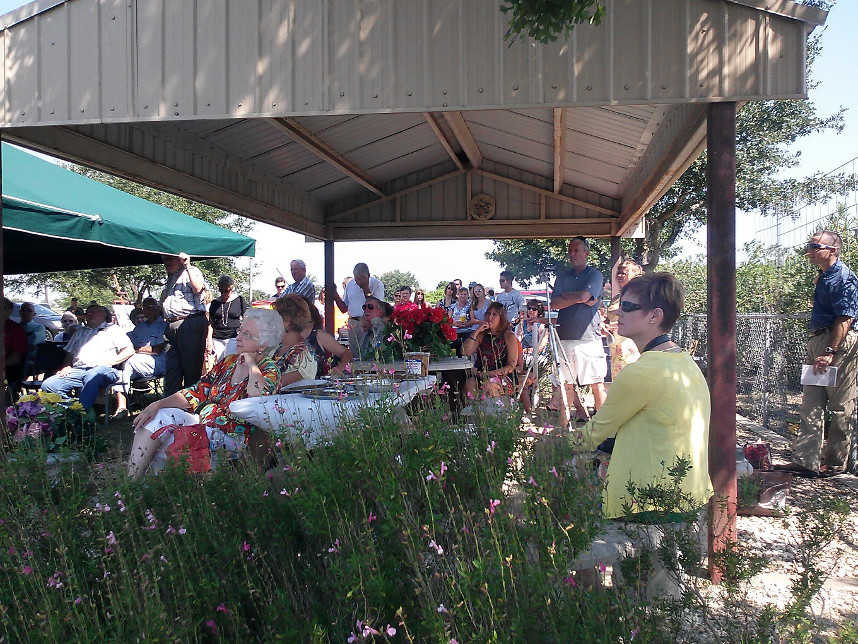 What a beautiful setting.

The Pavilion provides funeral attendees shade on hot sunny days and shelter from rain.  

And on our family workdays,
we break bread together here and share in a bit of svacina (breaktime snacks!)
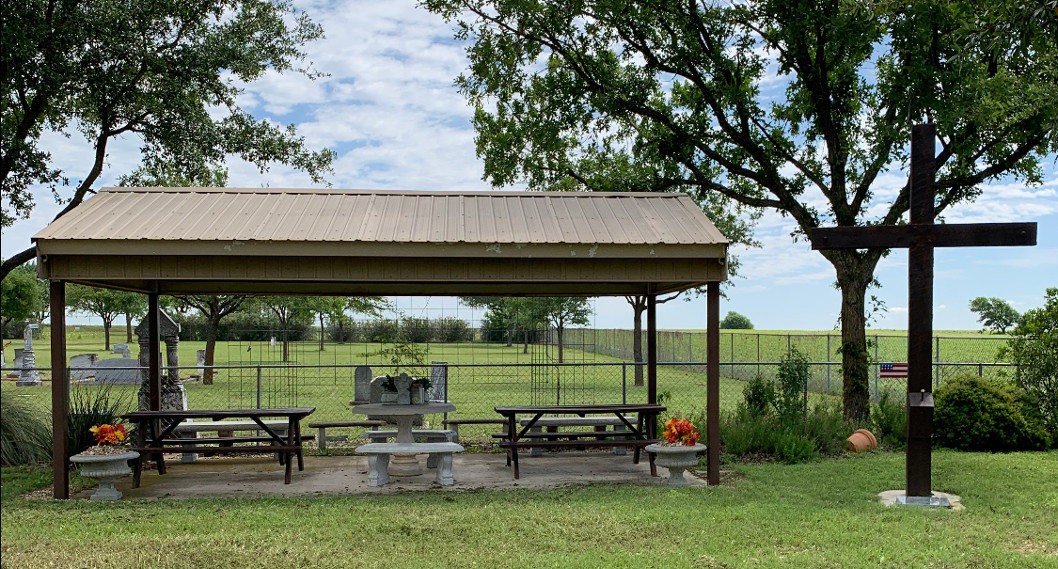 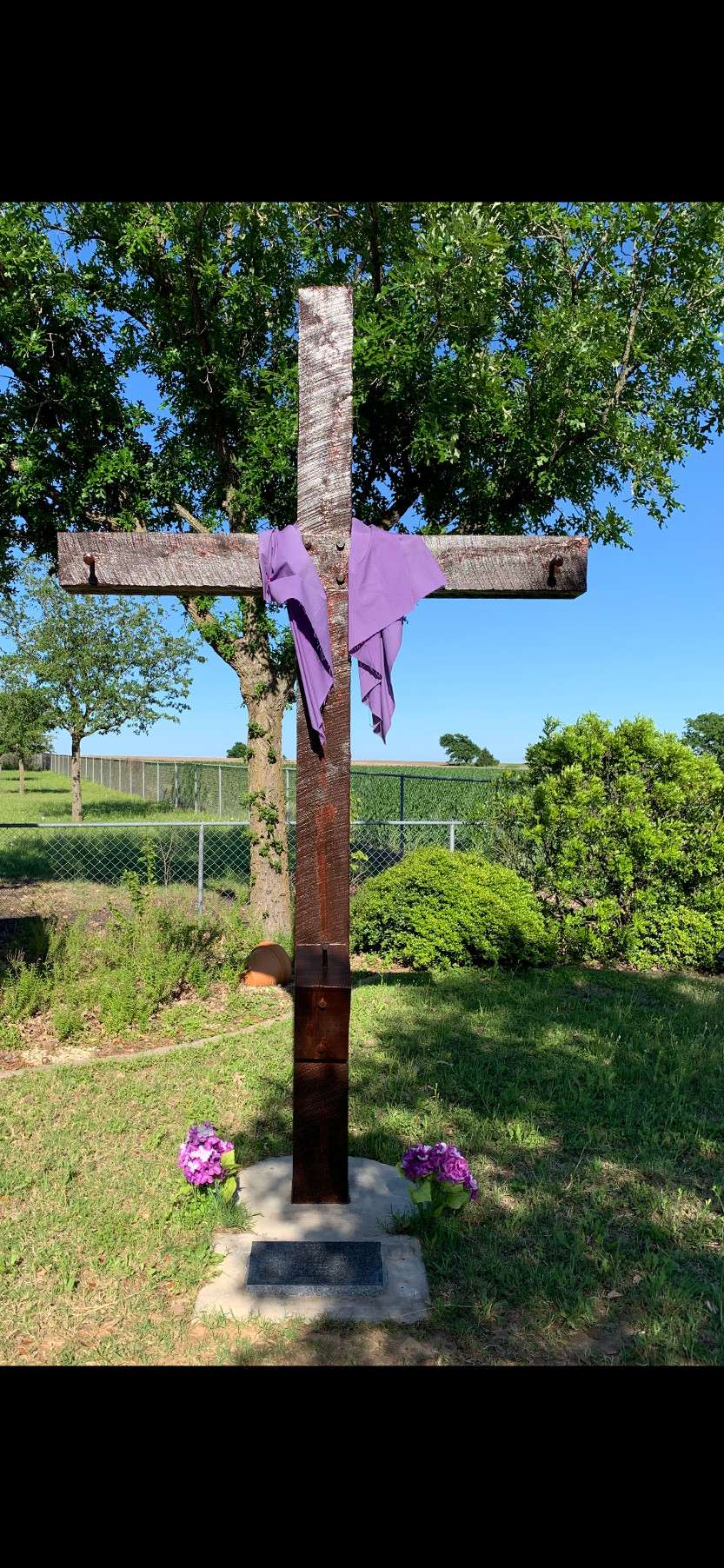 Machu Family Cemetery
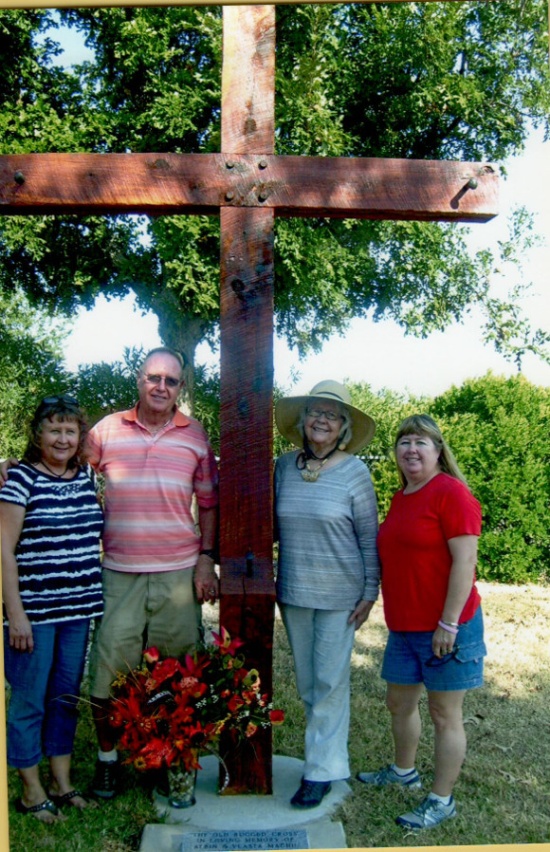 Our Family’s Jewel
Meditation Corner.  

The Cemetery’s Cross, a donation from the Albin E. Machu family, serves to remind visitors to our cemetery of our family’s Christian heritage and, as well, assures all who mourn here of the promise that this religious symbol holds for Christians
of the forgiveness of sins and life eternal.
Machu Family Cemetery
Albin E. Machu was instrumental in assisting the United States Corps of Engineers with the relocation of the cemetery in 1977 and would be honored in 1981 with a Take Pride in America plaque presented by the U.S. Corps of Engineers.
Our Family’s Jewel
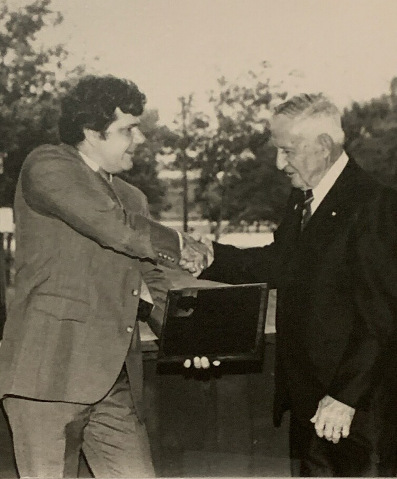 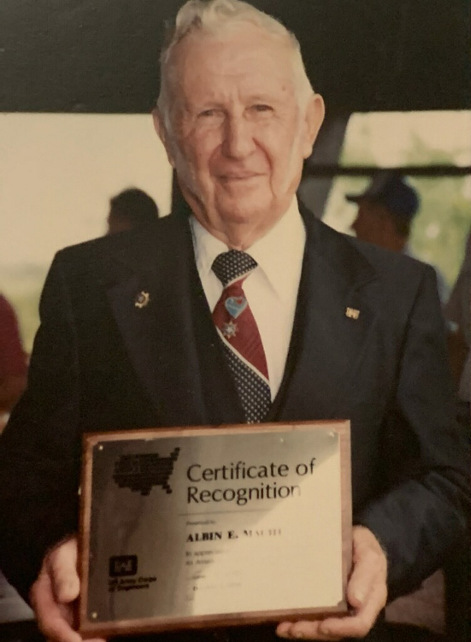 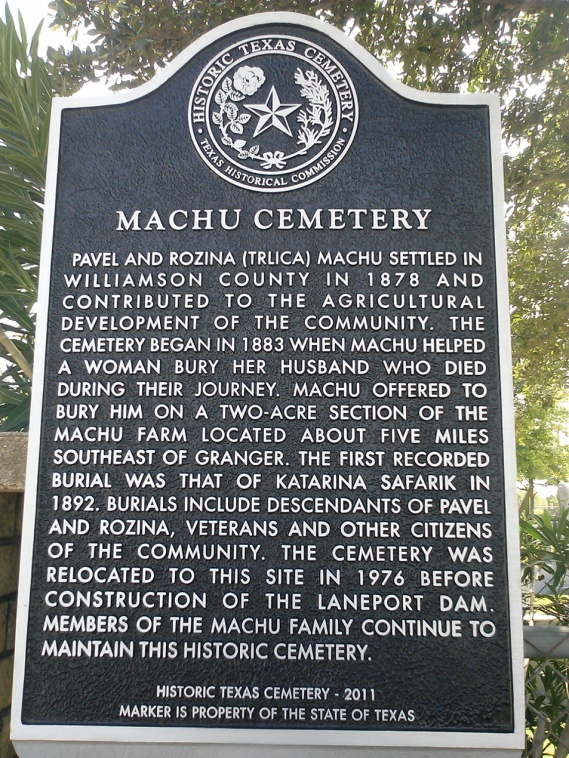 And not just for his work with the cemetery but also for his work "providing sight reports of protected wildlife species and his volunteer efforts that helped establish the multiple game preserves enjoyed around the lake area today."
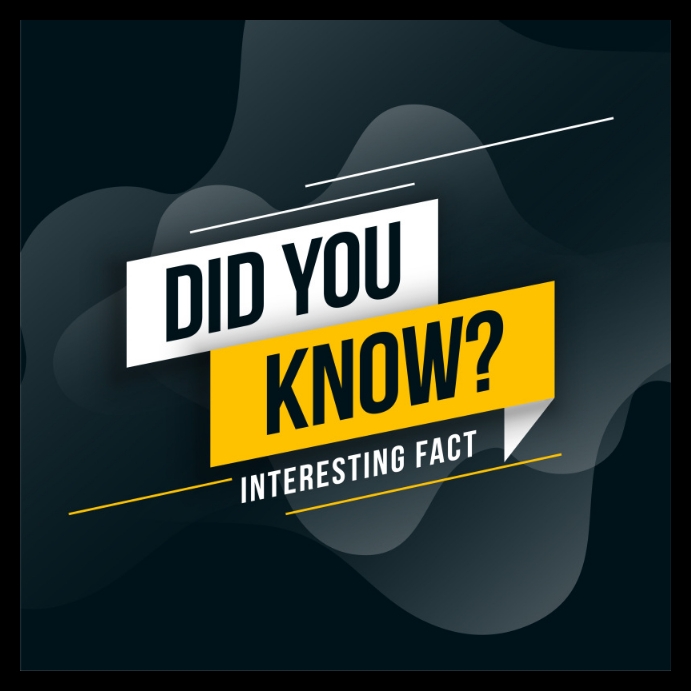 The Machu Family Cemetery contains 900 burial plots and presently has over 200 identified graves with tombstones and60 graves of unknown persons on the3-acre site it was relocated to in1976.
Our Family’s Jewel
Machu Family
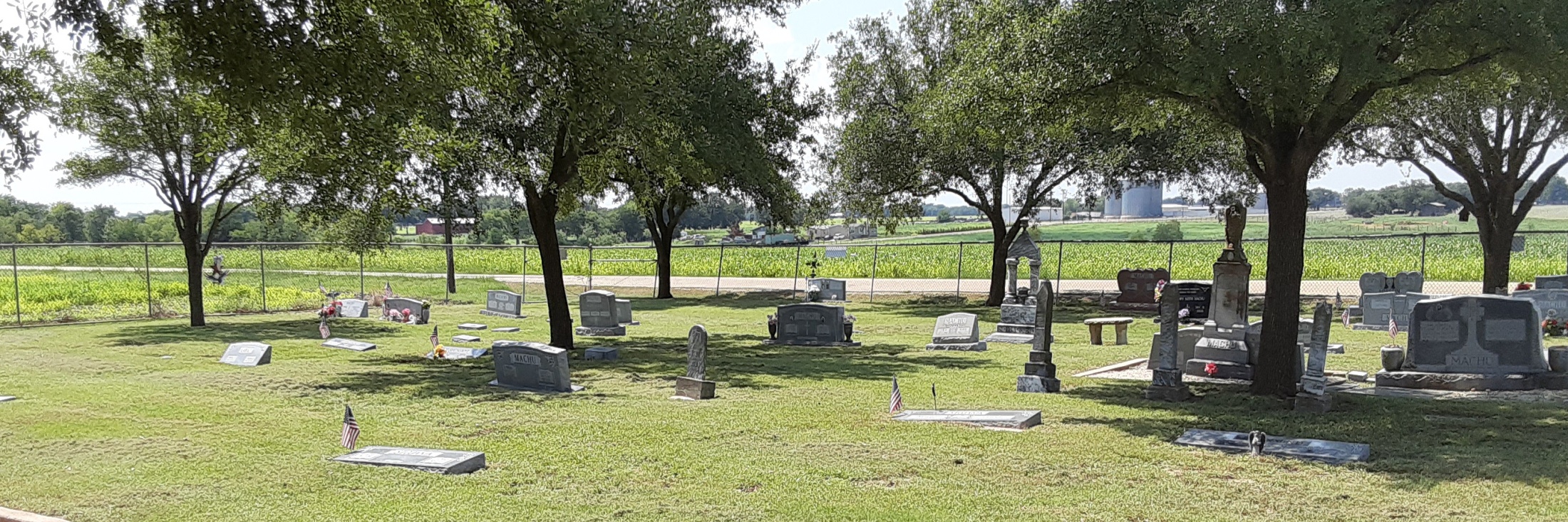 Rededication ceremonies were held on May 29, 1977
Have you and your loved ones reserved your own plots?
Machu-cemetery.org
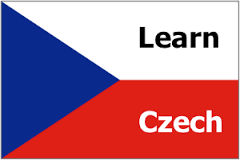 Rain! 
Déšť! 
 
We need rain!
Potřebujeme déšť!
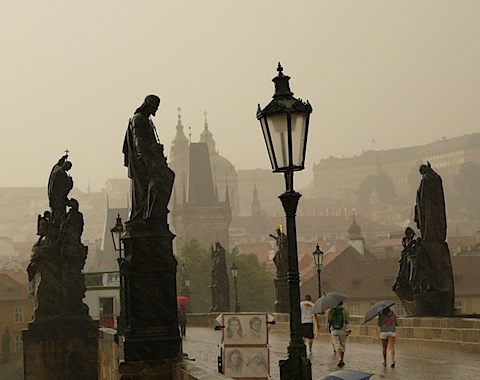 Rainy Day on Charles Bridge; Prague, CZ
Machu Family Cemetery
THERE IS ALWAYS WORK TO BE DONE
Our Work Days posted 2-weeks prior at
machu-cemetery.org/eventscalendar
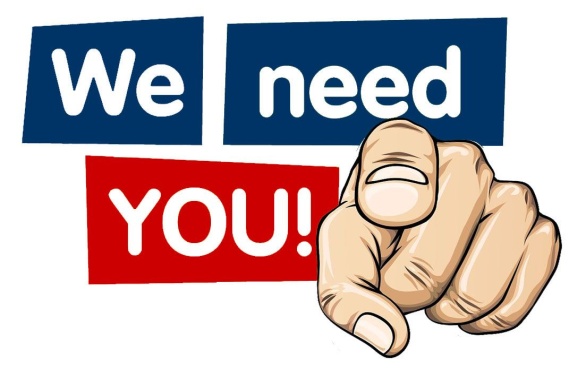 Our Family’s Jewel
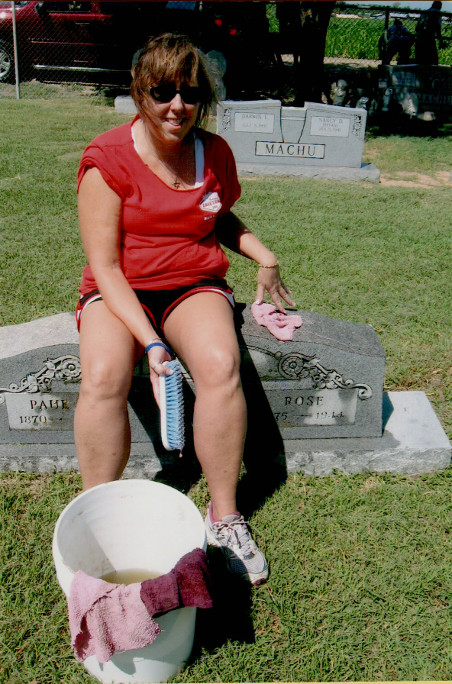 Rhonda Machu Roten doing great job cleaning the headstones!
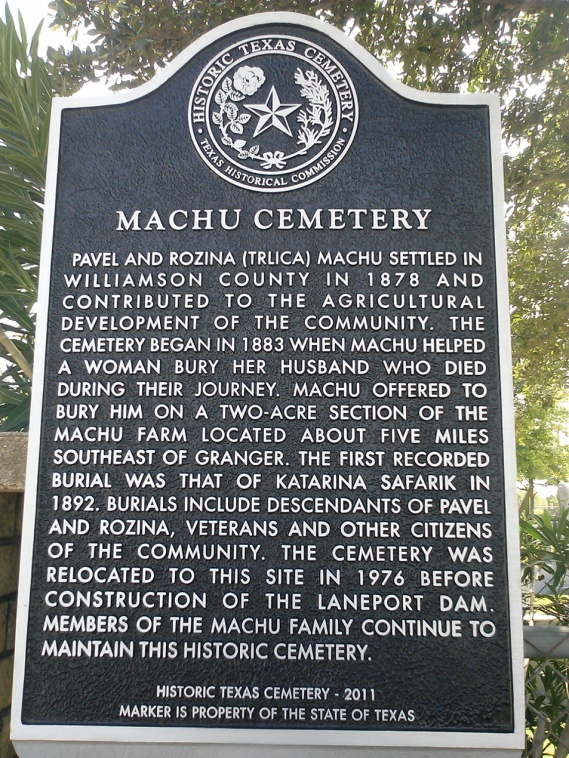 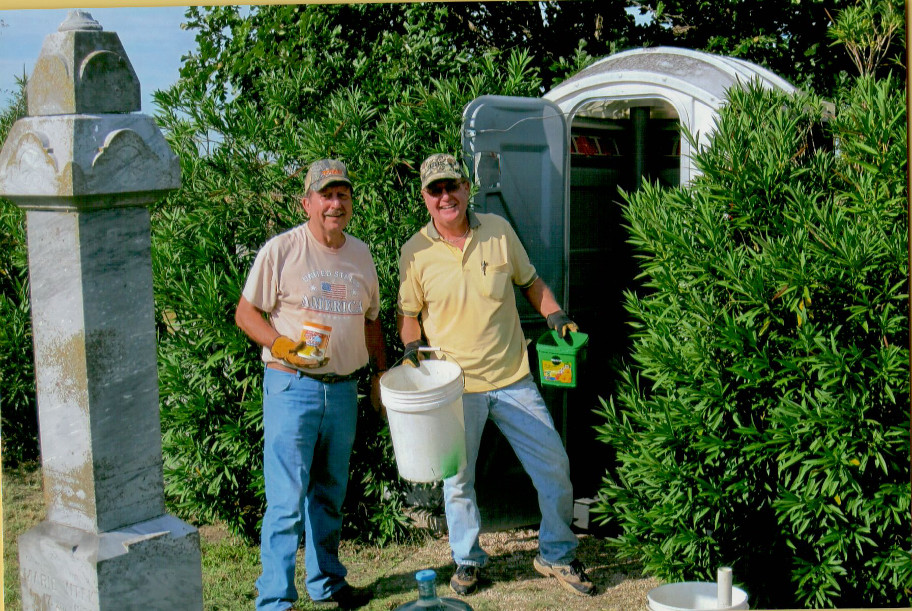 Victor Joe Holubec andAlbin F. Machu go after it
on potty detail!
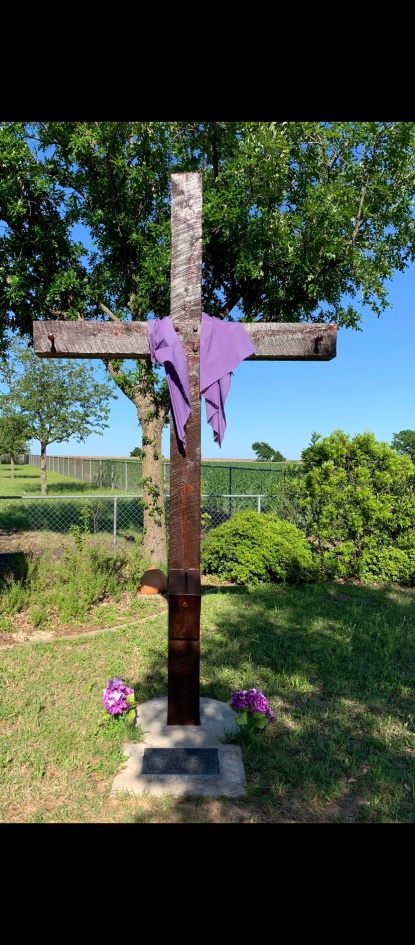 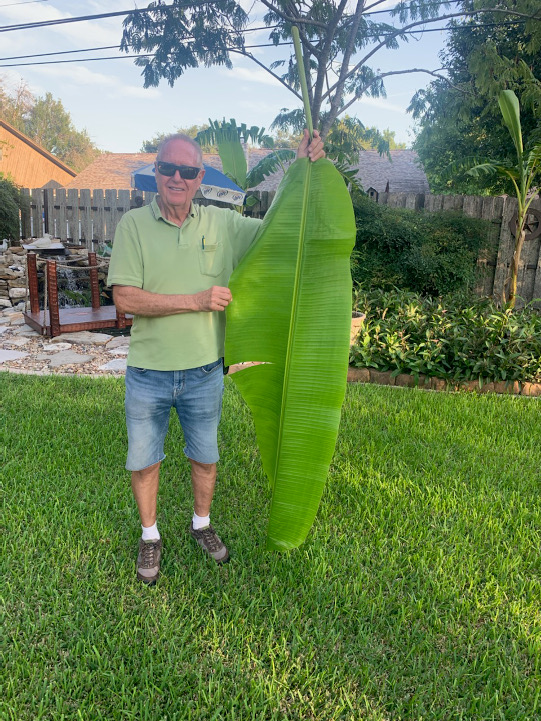 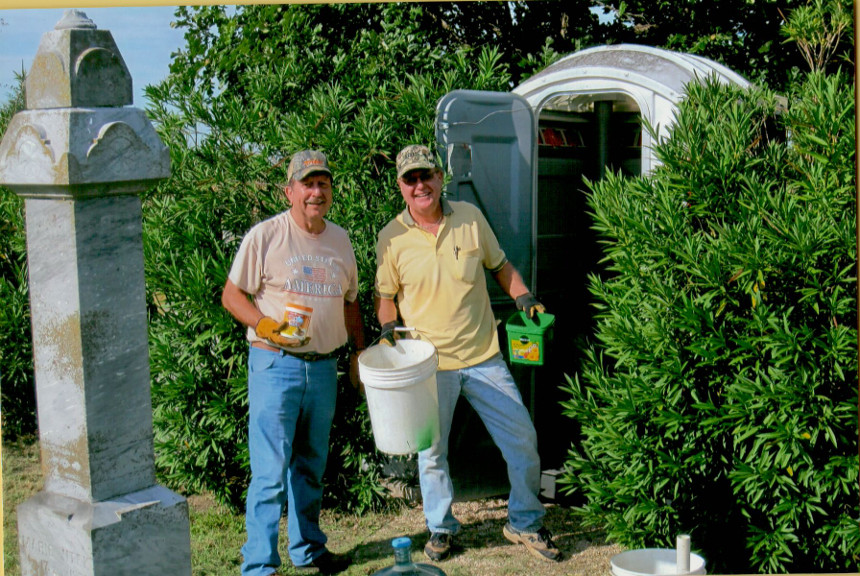 Machu Family Cemetery
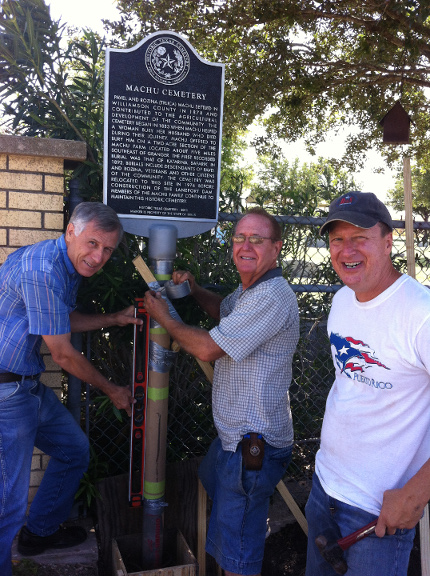 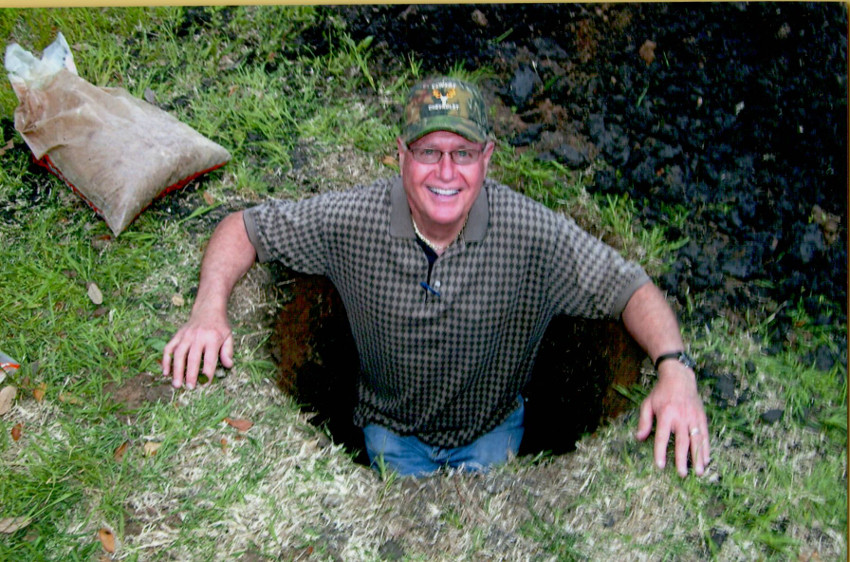 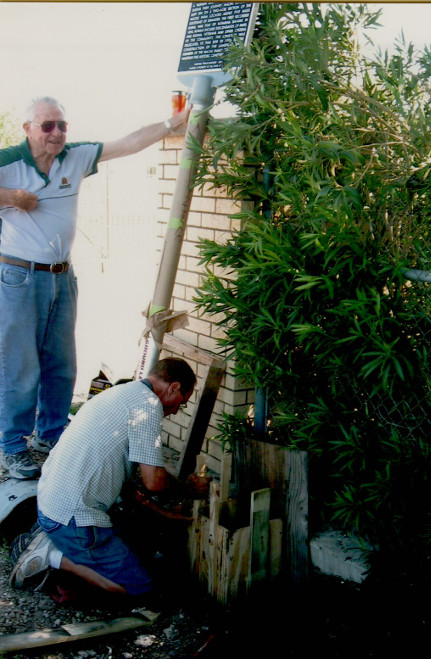 Our Family’s Jewel
Thank you Albin F. Machu for your years of dedicated volunteer service to our family’s historic cemetery.  Your commitment to watering saplings that grew to be beautiful trees, tree trimming, coordinating with City staff and Funeral homes, orchestrating burials, ensuring the potty and lawn cared for, installation of infrastructure, and this list goes on…  Your years of service are an inspiration to us all.
[Speaker Notes: our]
Over 40 Archival Photos
WOULD YOU LIKE A COPY OF THIS PRESENTATION?HERE IS A GREAT RESOURCEFOR INTRODUCING YOUR YOUNGSTERS(and those new In-Laws)TO OUR FAMILY HISTORY & ANCESTORS

View Anytime or Download it at:
Machu-cemetery.org/Gallery.php
Machu Family Cemetery
THERE IS ALWAYS WORK TO BE DONE
Our Work Days posted 2-weeks prior at
machu-cemetery.org/eventscalendar
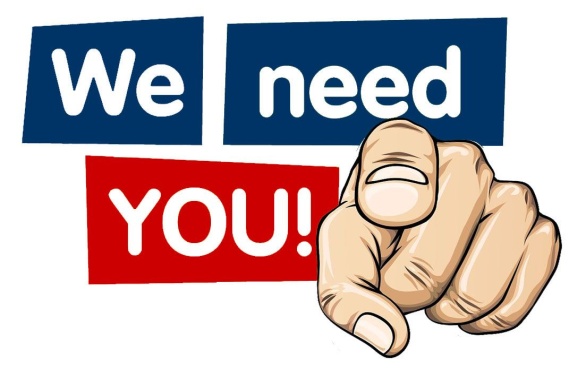 Our Family’s Jewel
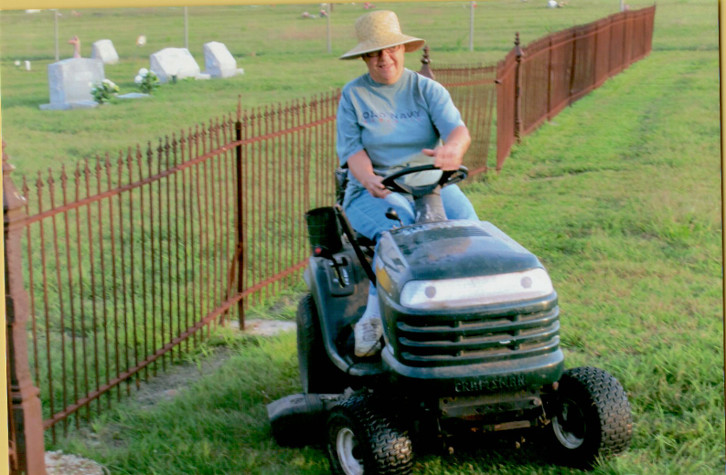 On the Riding Mowers:
Angie Machu MalicoatT. J. MikulecLeslie Loessin
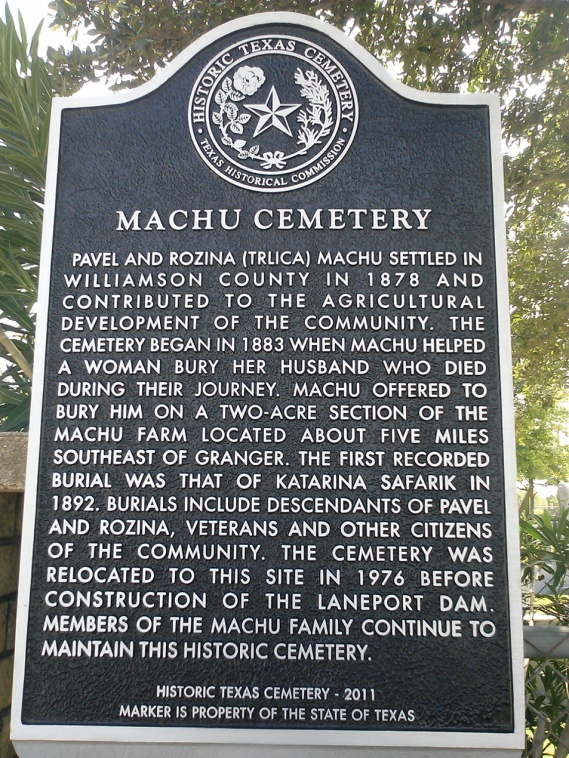 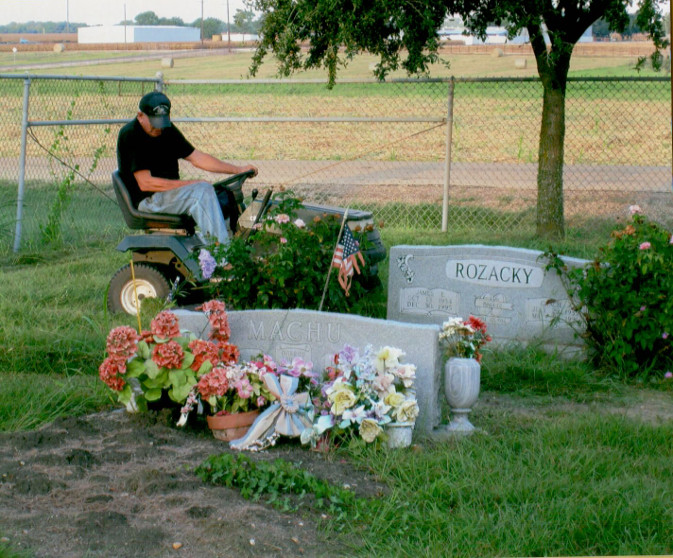 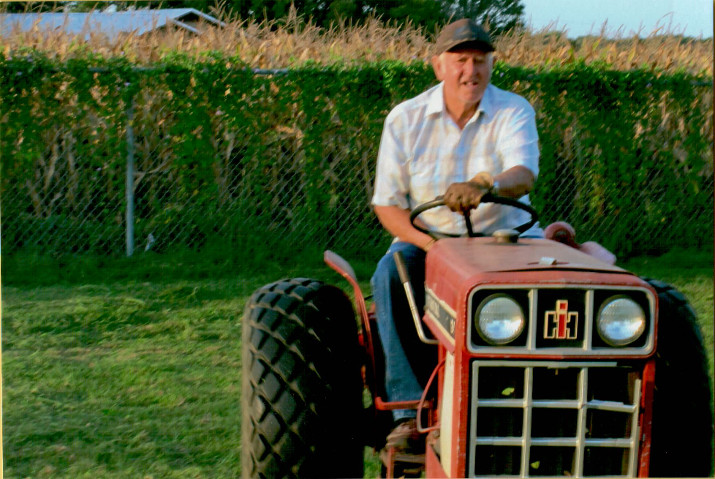 Machu Family Cemetery
THERE IS ALWAYS WORK TO BE DONE
Our Work Days posted 2-weeks prior at
machu-cemetery.org/eventscalendar
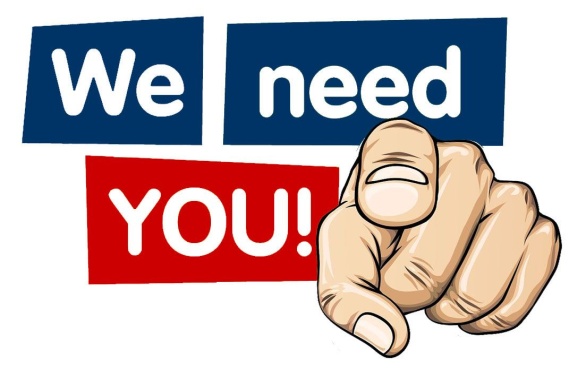 Our Family’s Jewel
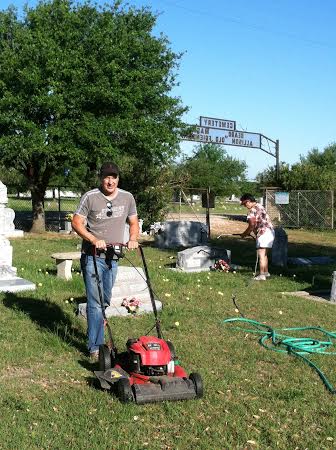 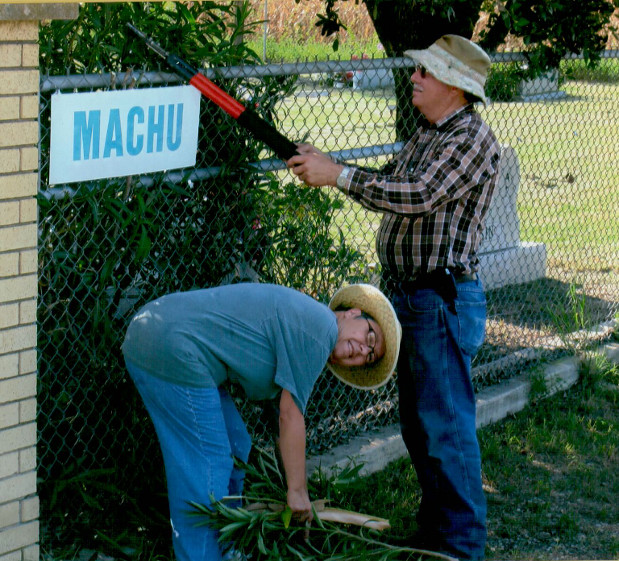 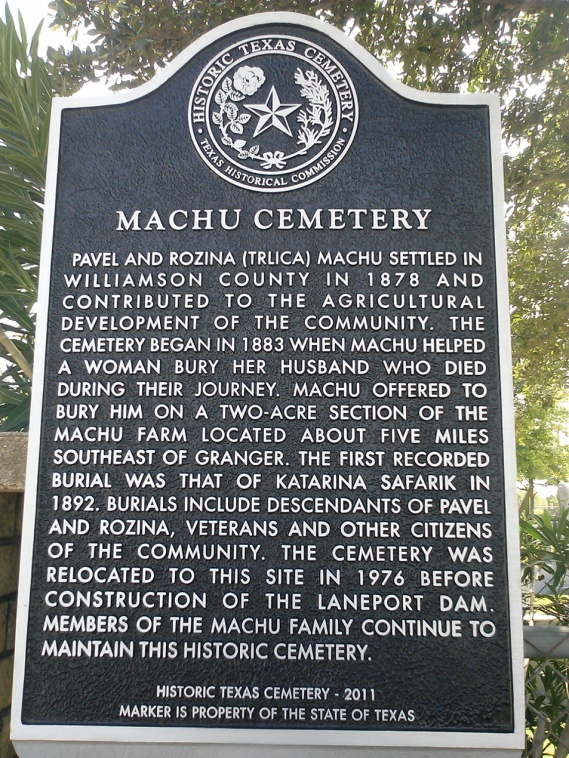 Angie Machu Malicoat regularly volunteers on Cemetery Workdays, here with brother Marvin Machu and nephew Terry Loessin
Machu Family Cemetery
THERE IS ALWAYS WORK TO BE DONE
Our Work Days posted 2-weeks prior at
machu-cemetery.org/eventscalendar
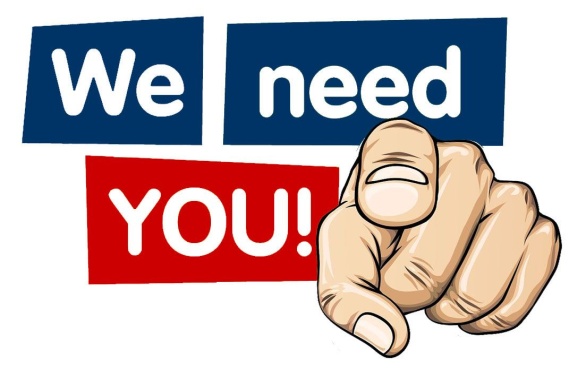 Our Family’s Jewel
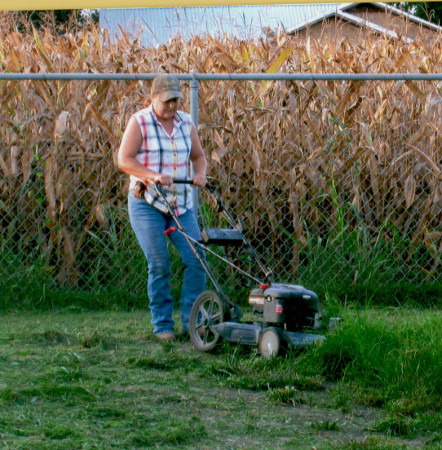 Left:  Machu Cemetery Association President Sandra Machu Strmiska giving it her all!
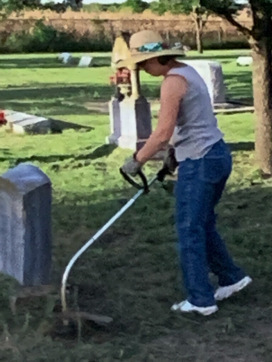 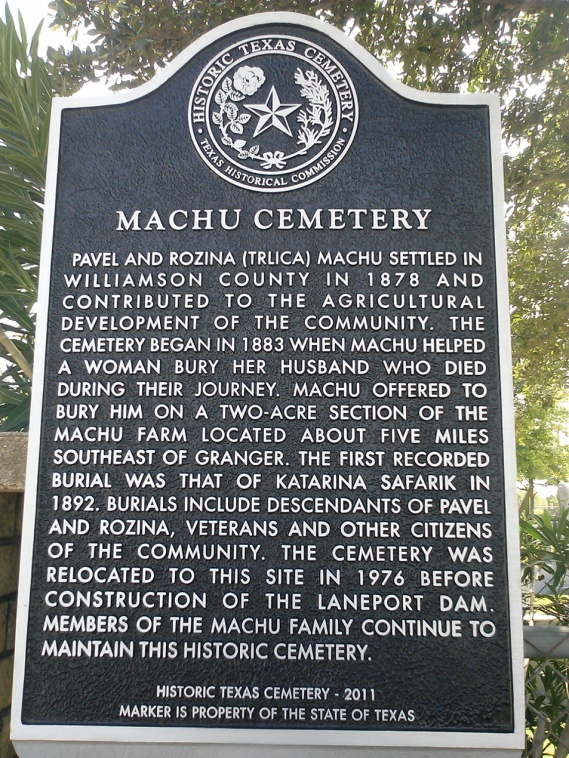 Right:  Sharon Machu Mikulec wielding a weedeater and making it all pretty!
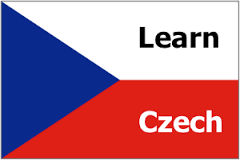 God
Bůh

God bless you
Bůh ti žehnej
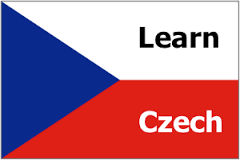 God
Bůh

God bless you
Bůh ti žehnej
THE LORD’S PRAYER:Our Father, who art in heaven,hallowed be thy name;thy kingdom come,thy will be done,on earth as it is in heaven.Give us this day, our daily bread,and forgive us our trespassesas we forgive those who trespass against us.And lead us not into temptation,but deliver us from evil.
Amen.
Otče náš, jenž jsi v nebesích,posvéť se jméno tvé;prijd' království tvé,bud' vůle tvá, jako v nebi, tak i na zemi.Chléb náš vezdejší dej nám dnes,a otpusť nám naše viny,jakož i my odpousťíme naším vinníkům.A ne uvod' nás v pokušení,ale zbav nás od zlého.
Amen.
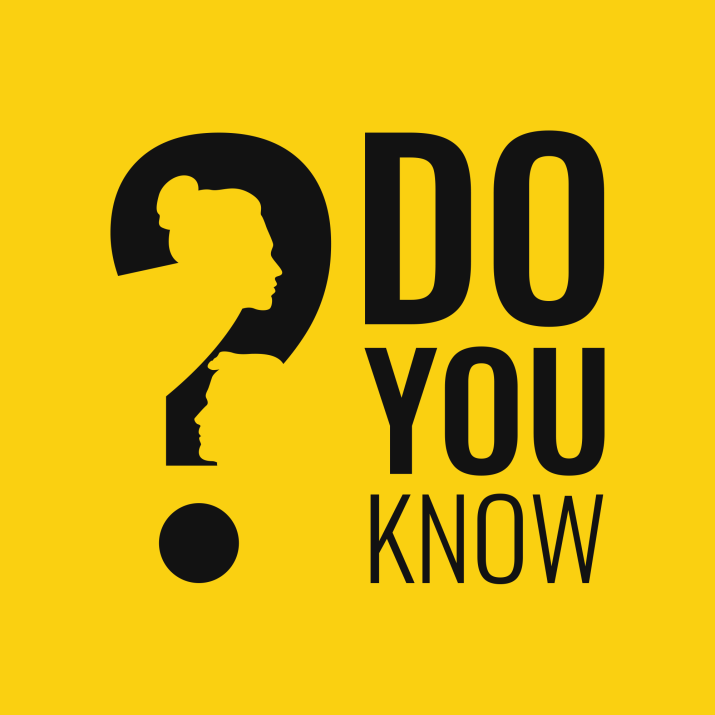 Pavel & Rozina’s grandson Joe M. Machu (son of John T.) married Tracy Zetak in a huge double wedding with John L. Machu and Frances Kopecky. 
Left:  Joe and Tracy Machu with children           Vlasta, Hattie, and Albin E. on knee.  
Right: Expanded family with daughters Mildred            and Alice added, and grandchildren.
YOUR MACHU ANCESTORS?
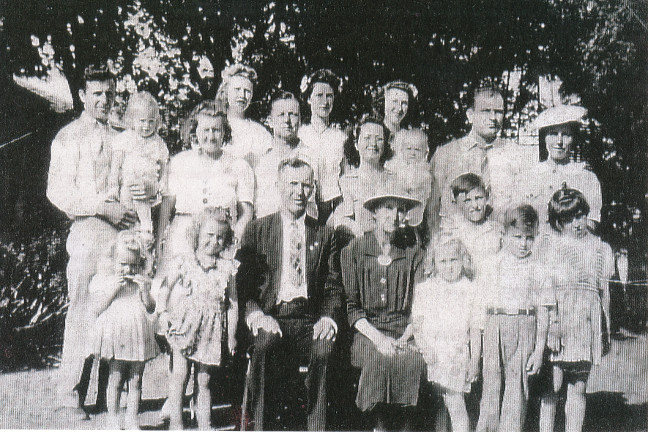 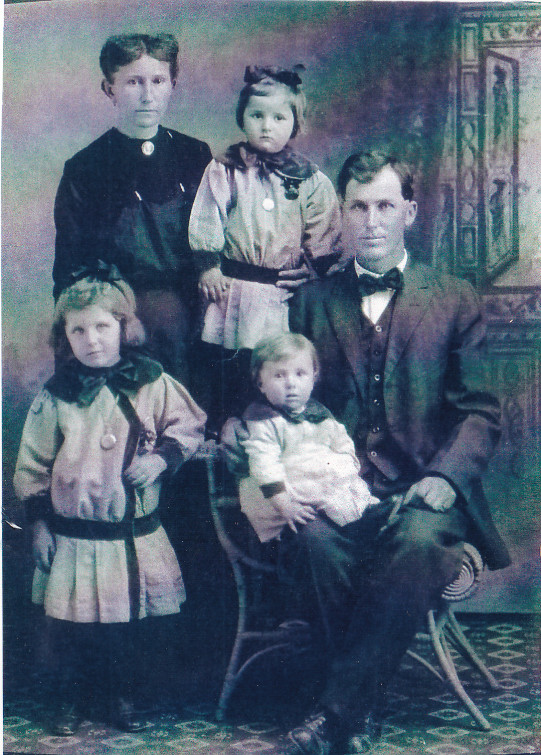 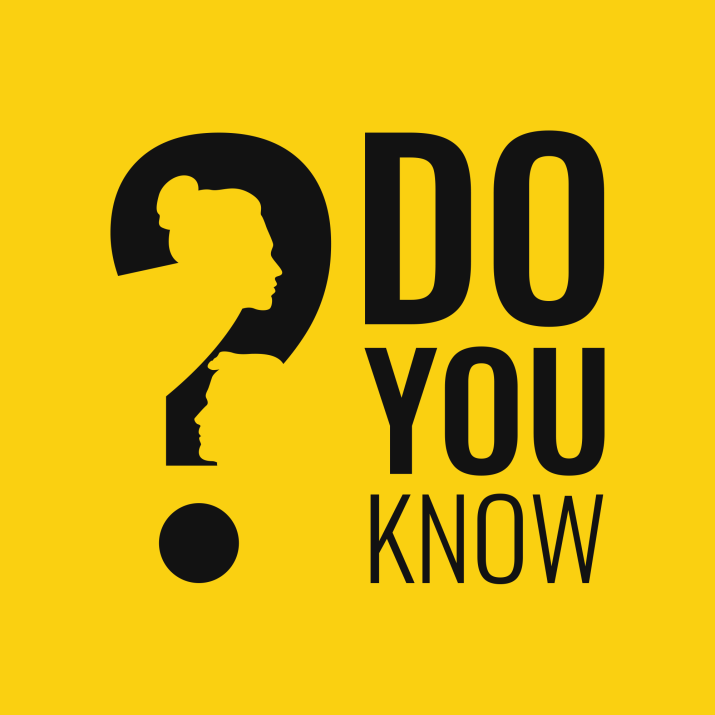 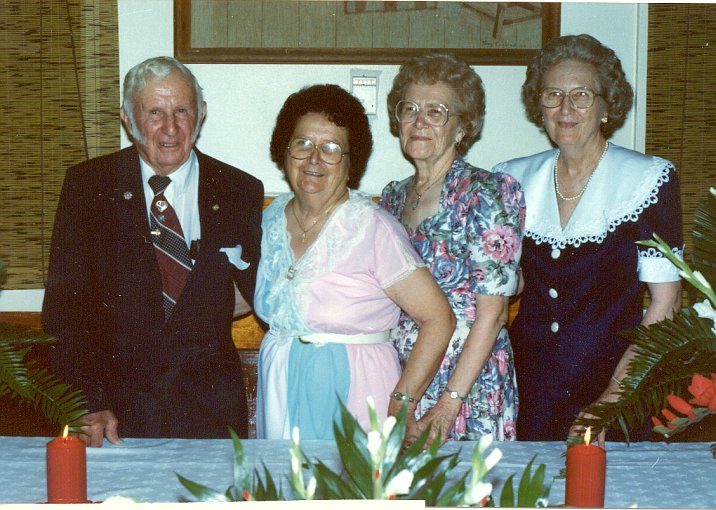 YOUR MACHU ANCESTORS?
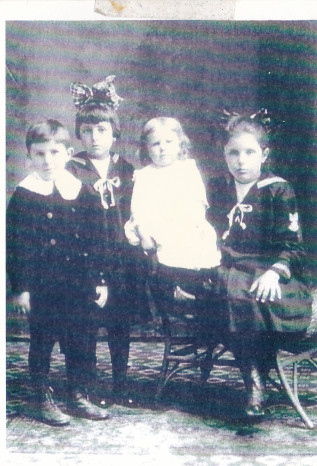 Above: Albin E. Machu,              Hattie Machu Holubec Kollaja,              Sybil Machu Stojanik,              Mildred Machu Townsend

Left: Albin E., Hattie, Sybil and Vlasta Machu
Edward and Mildred Machu Townsend wedding      Attendants: Edwin and Alice Machu Stojanik
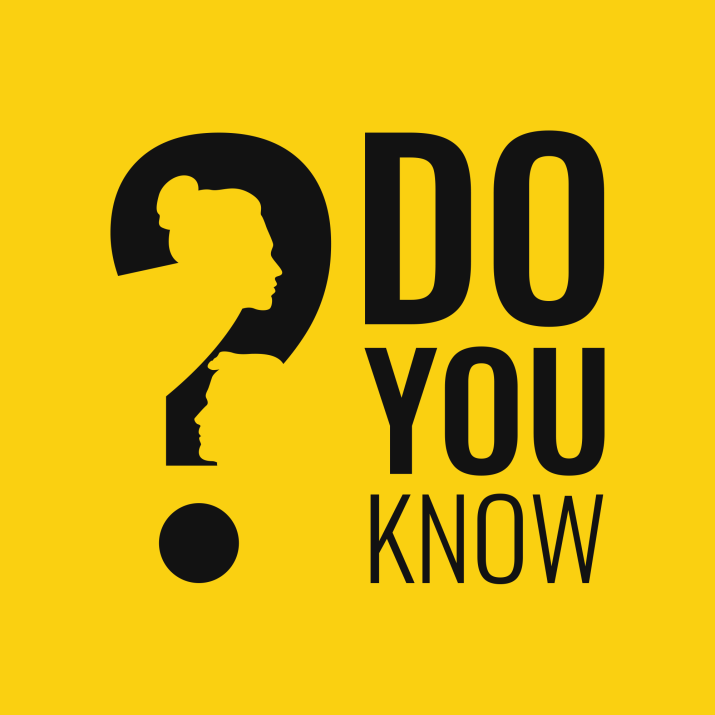 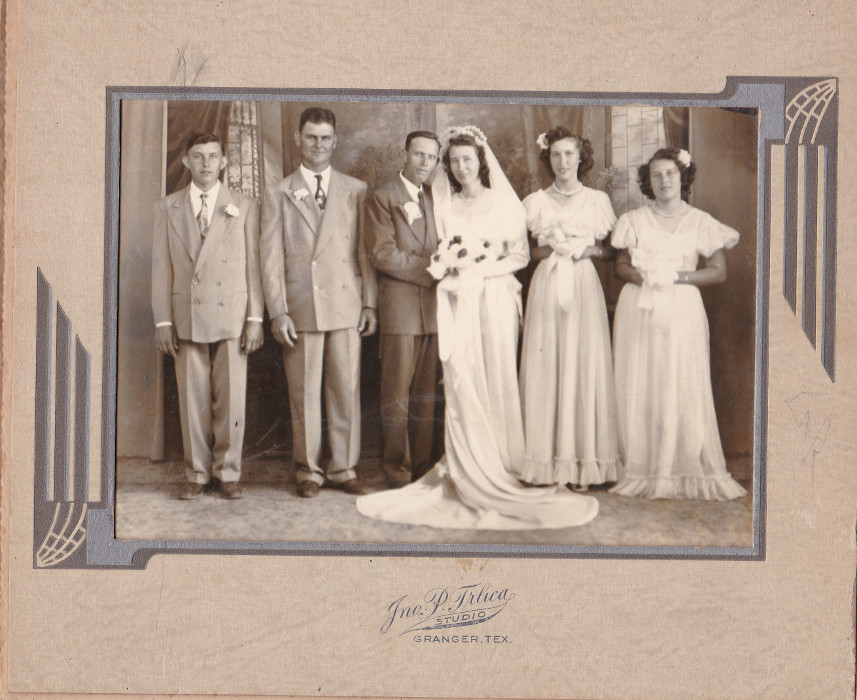 YOUR MACHU ANCESTORS?
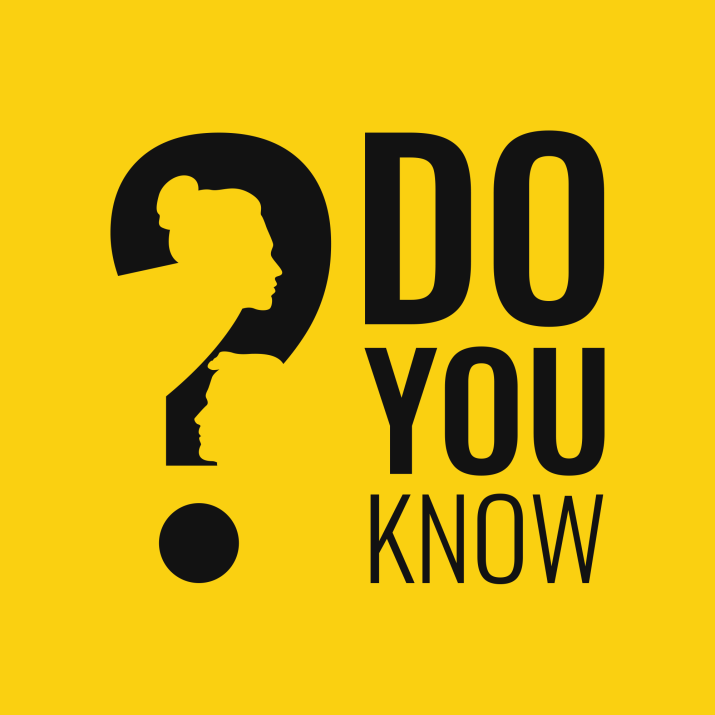 Willie and Sybil Machu Stojanik wedding
Below left: Sybil Machu, age 2, in 1918.
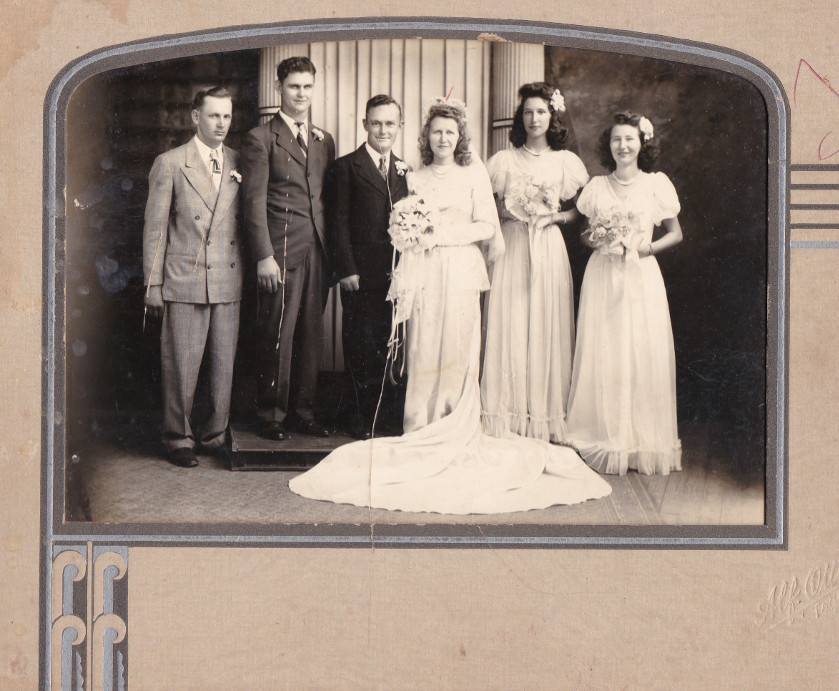 YOUR MACHU ANCESTORS?
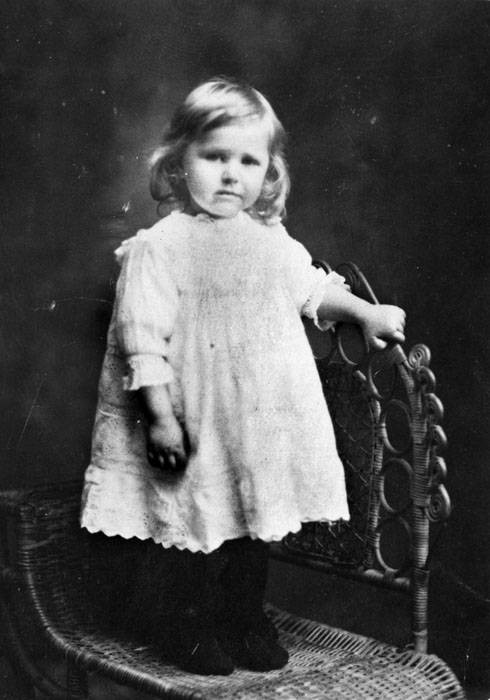 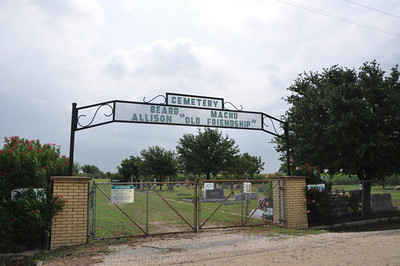 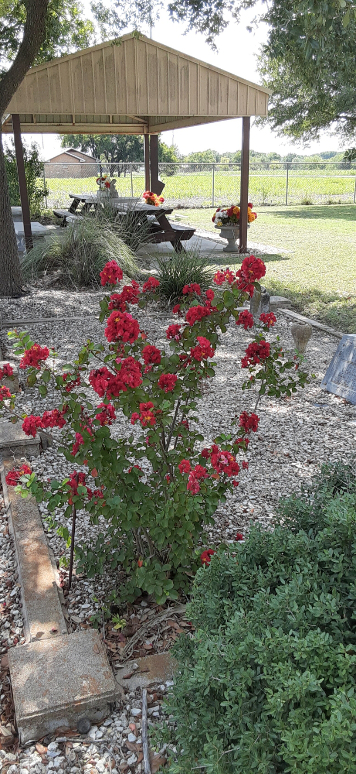 Please consider making a Memorial Donation in the name of a loved one toward the Perpetual Care and Restoration projects of our Cemetery.




Send donations to:

Machu Cemetery Associationc/o Albin F. Machu909 T. H. Johnson Dr.Taylor, TX 76574

machu-cemetery.org
Over 40 Archival Photos
WOULD YOU LIKE A COPY OF THIS PRESENTATION?HERE IS A GREAT RESOURCEFOR INTRODUCING YOUR YOUNGSTERS(and those new In-Laws)TO OUR FAMILY HISTORY & ANCESTORS

View Anytime or Download it at:
Machu-cemetery.org/Gallery.php